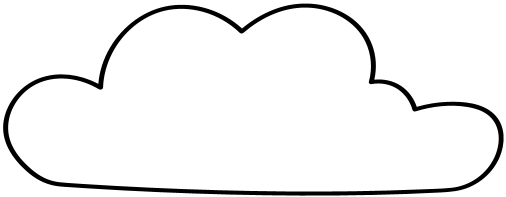 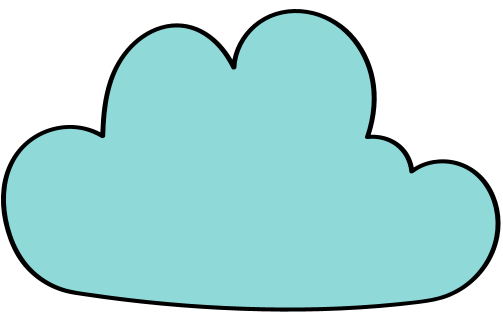 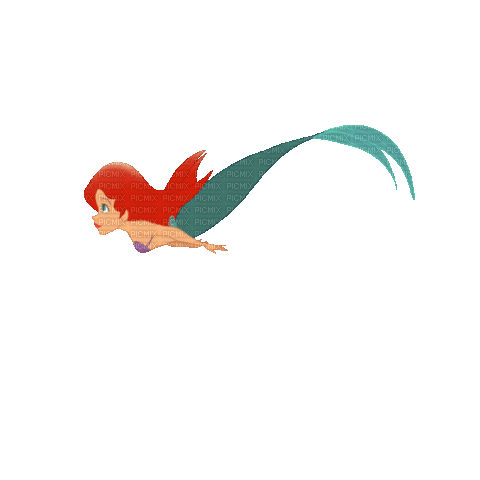 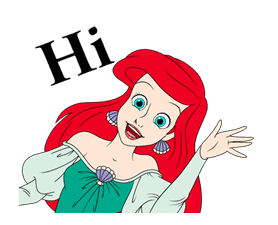 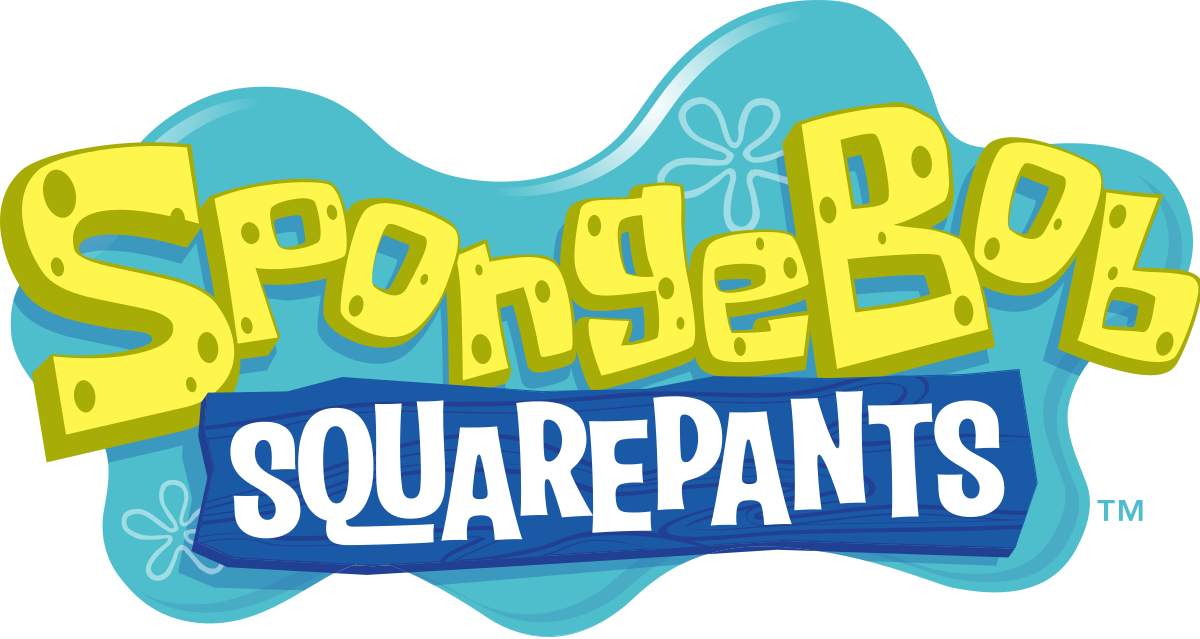 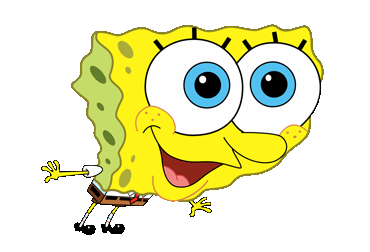 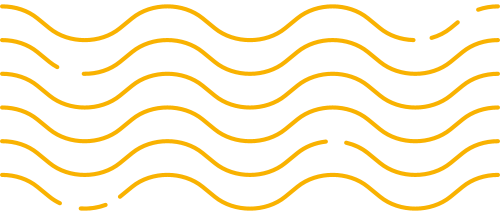 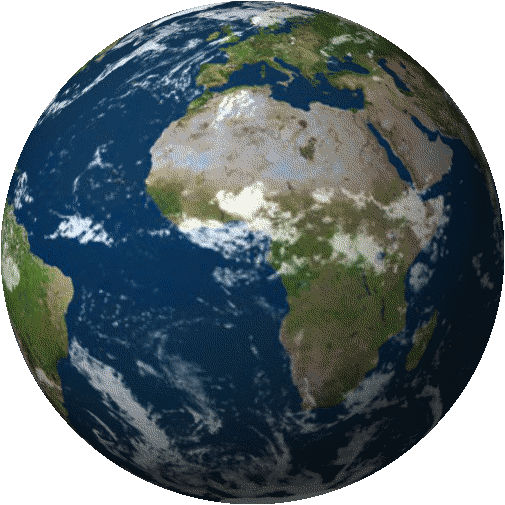 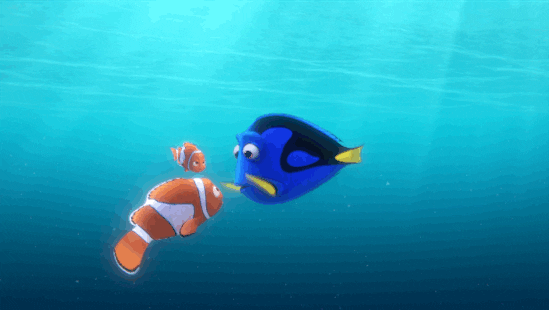 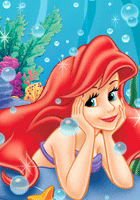 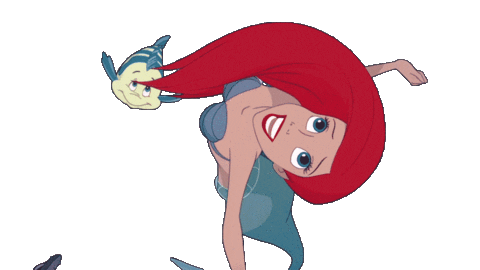 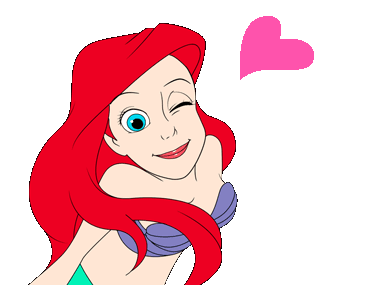 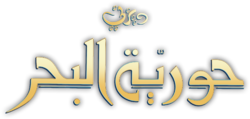 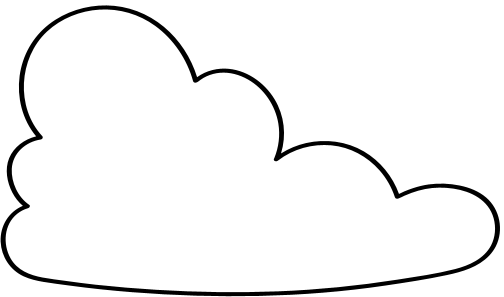 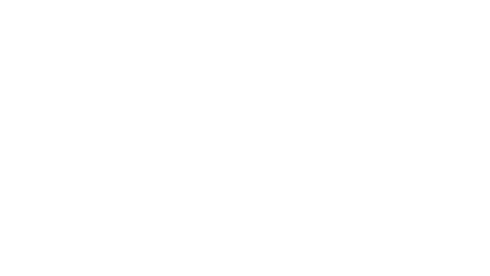 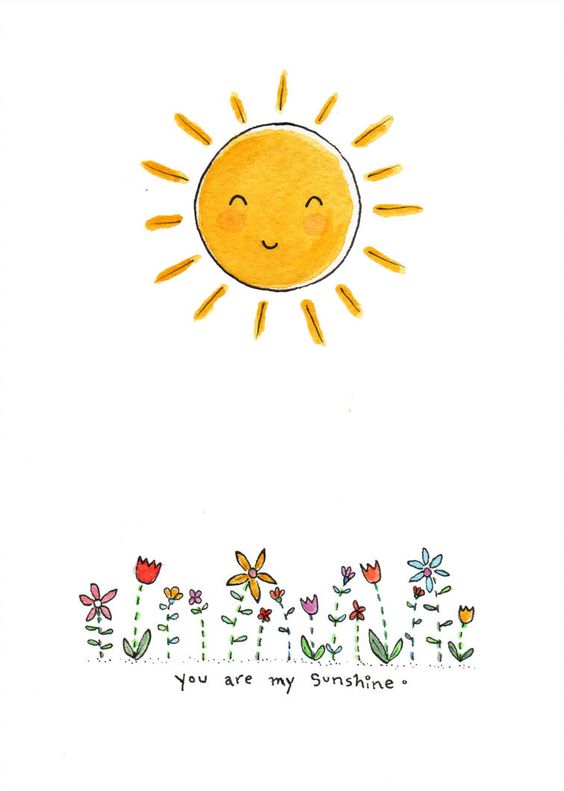 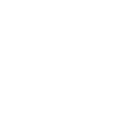 وقت الرياضيات مع نيمو
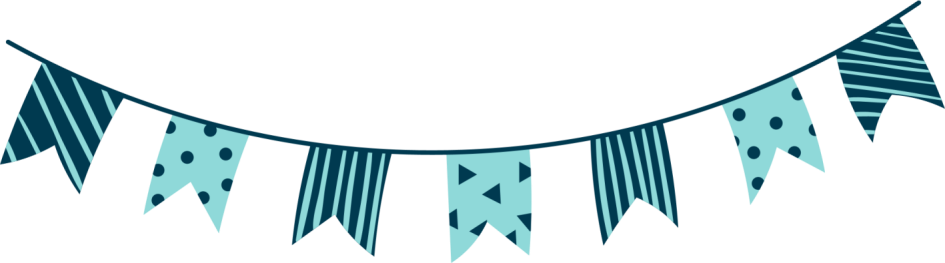 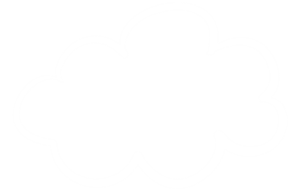 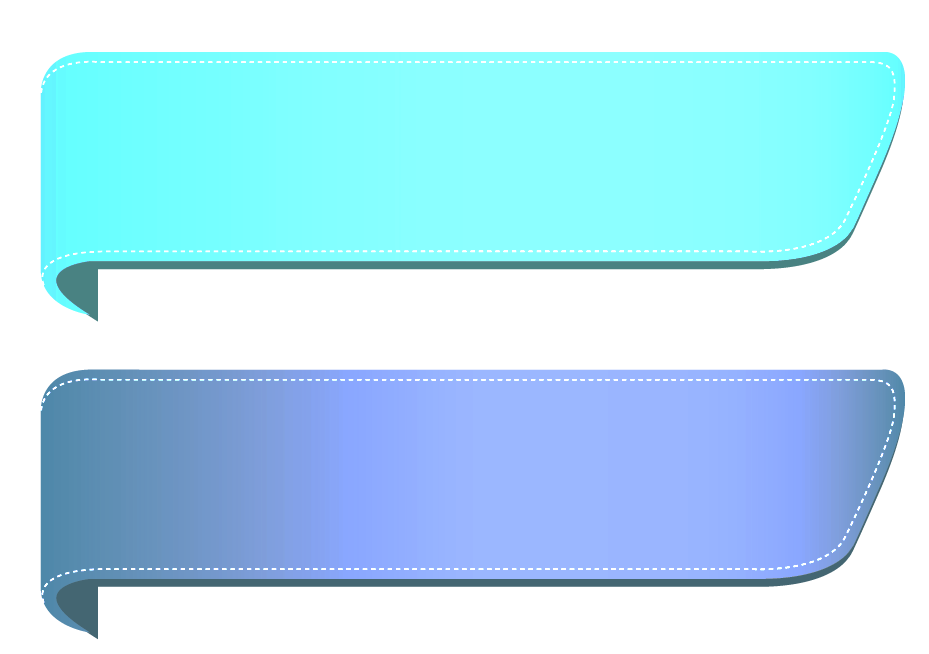 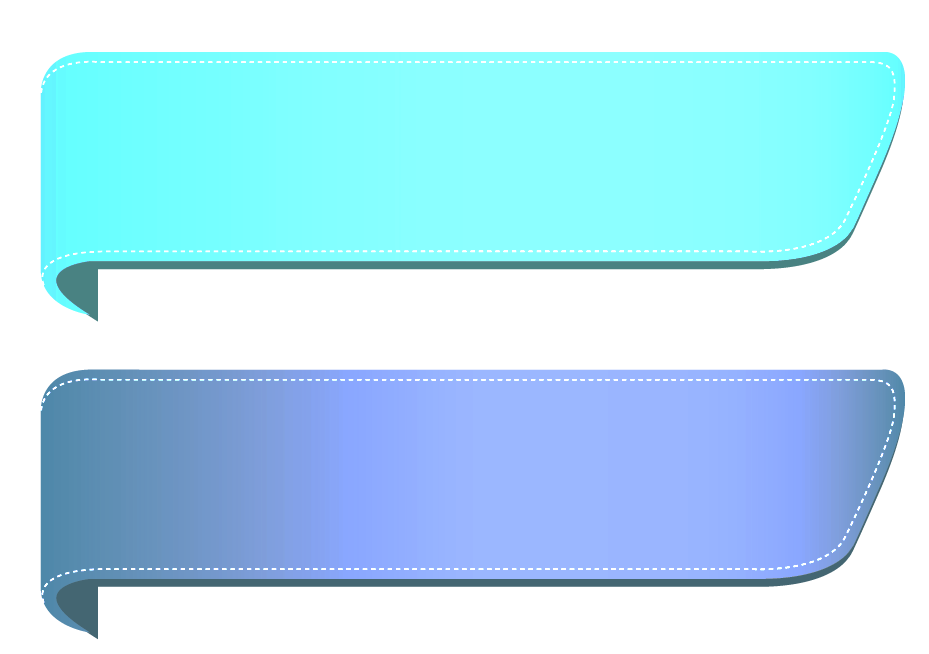 المادة: الرياضيات
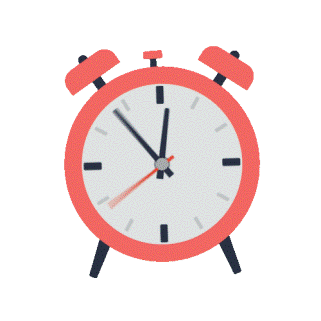 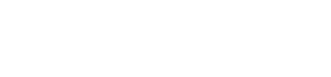 الاحد
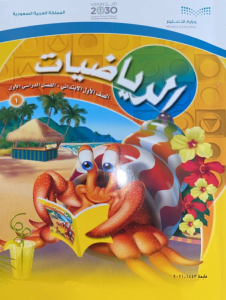 27-6-1443هـ
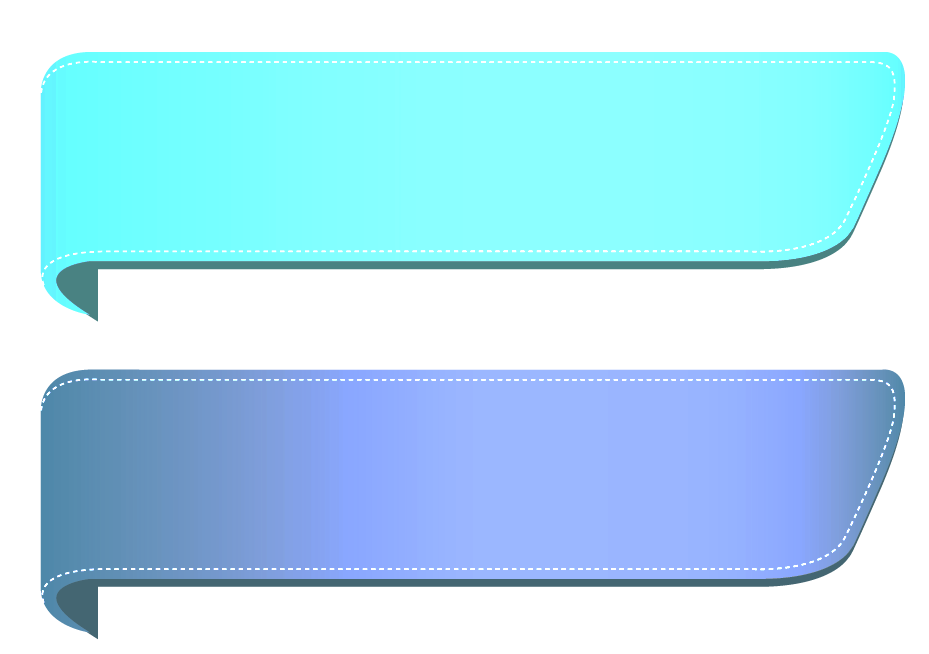 ص 18 +19
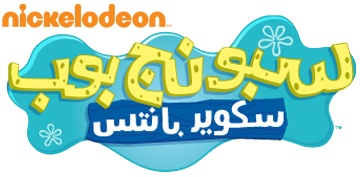 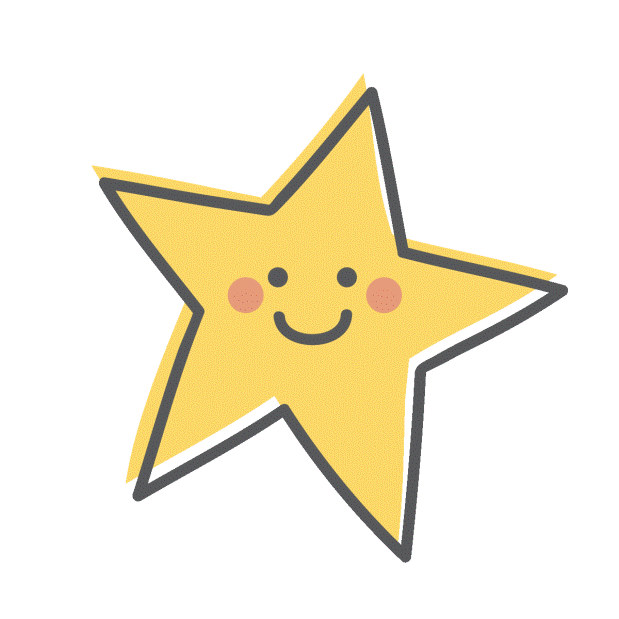 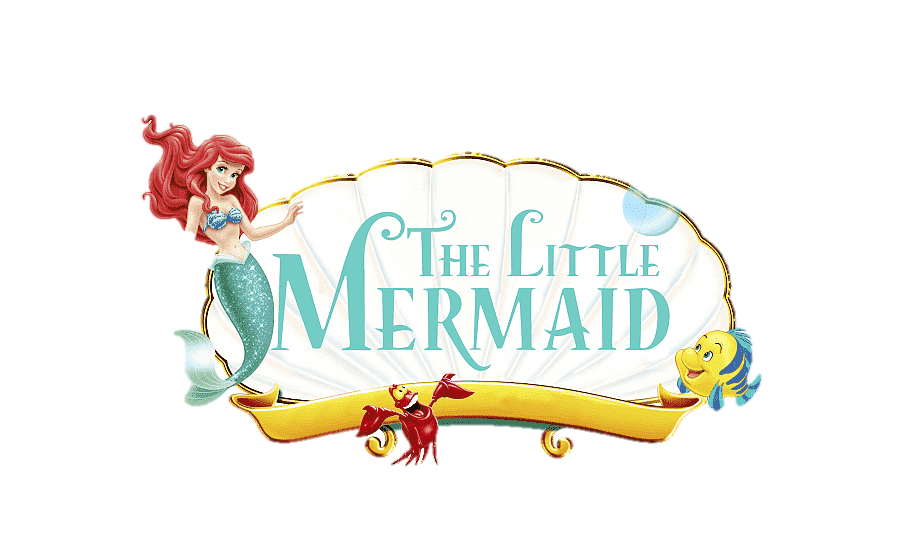 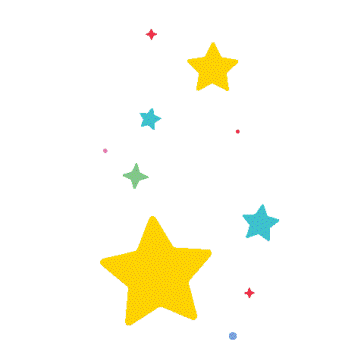 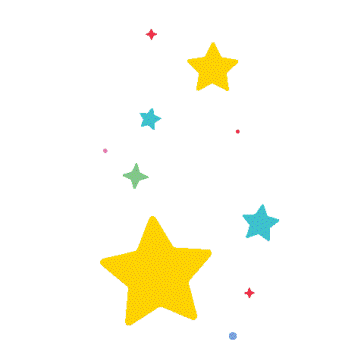 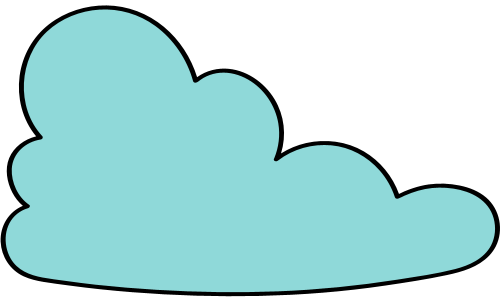 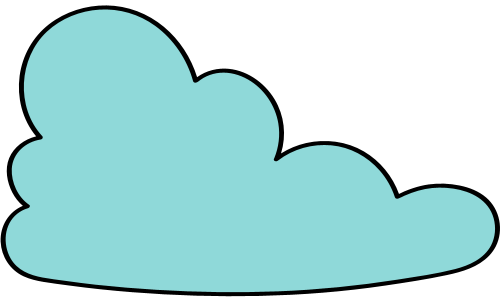 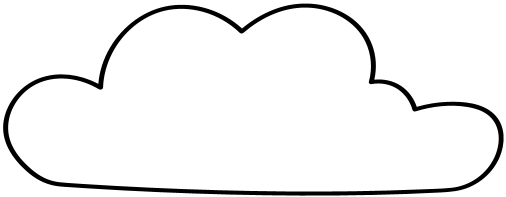 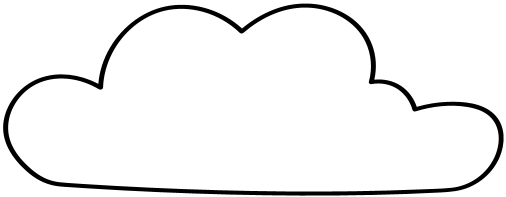 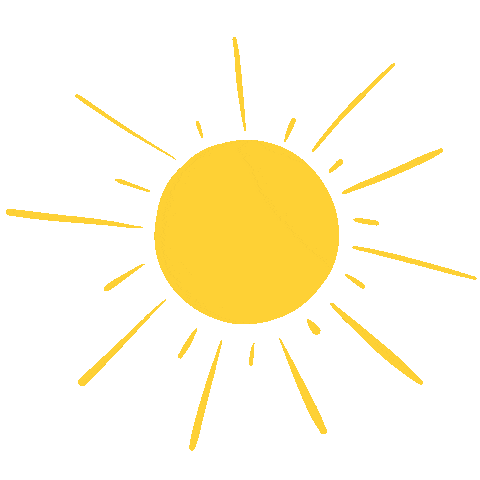 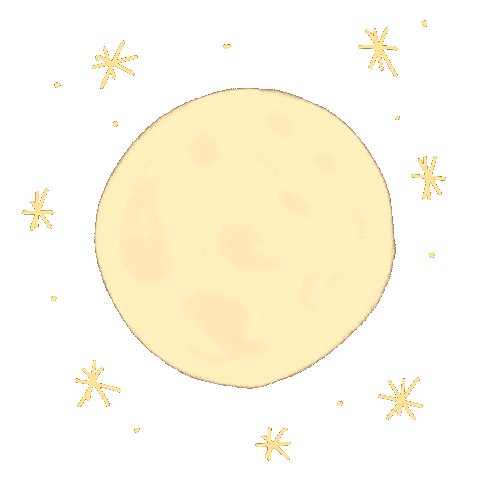 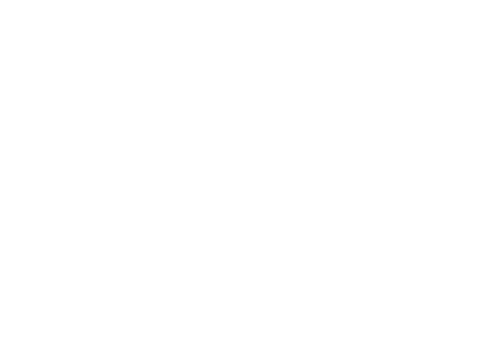 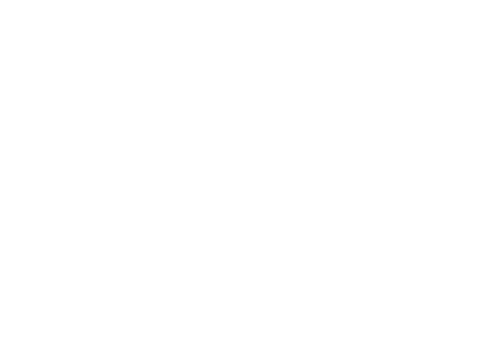 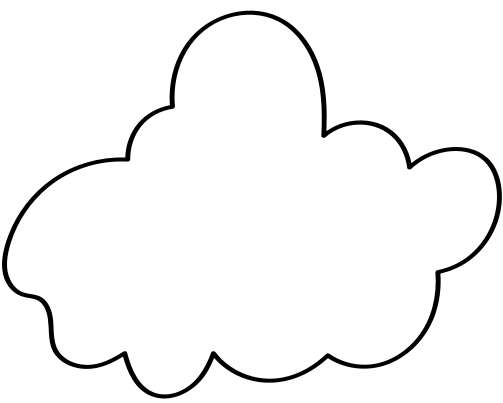 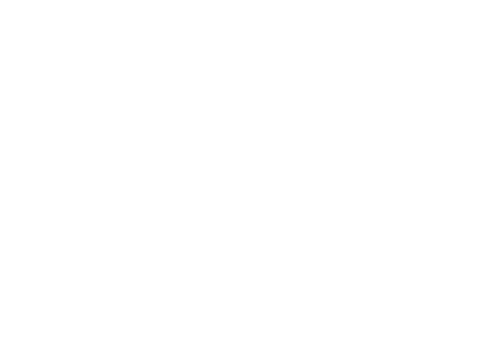 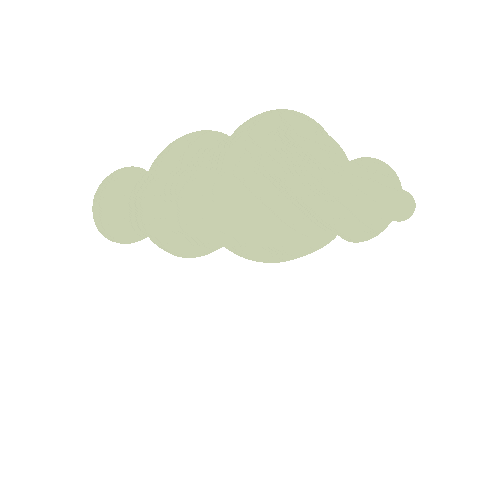 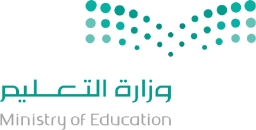 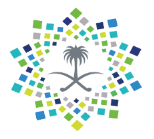 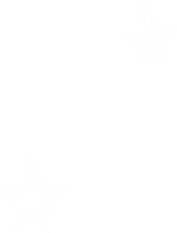 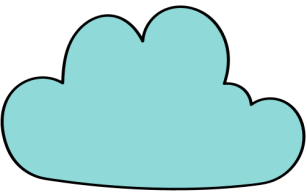 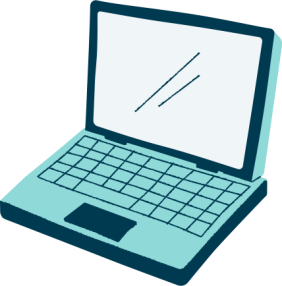 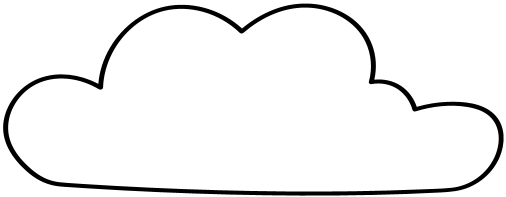 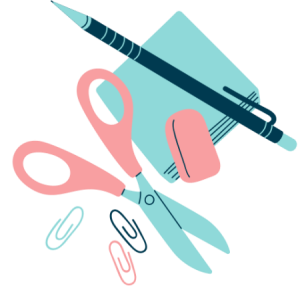 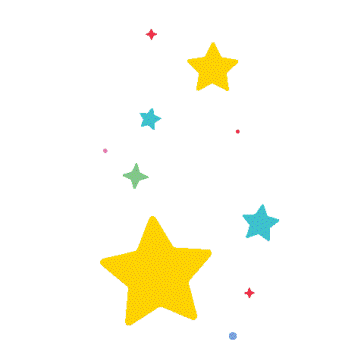 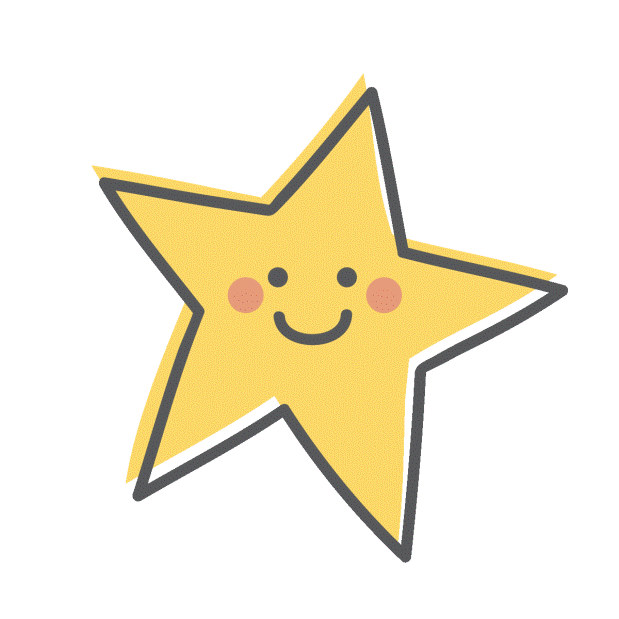 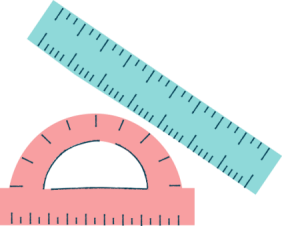 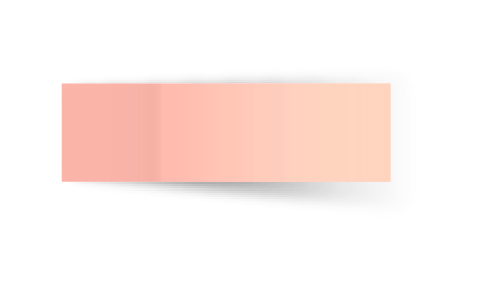 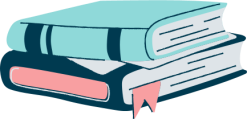 المادة 
الرياضيات
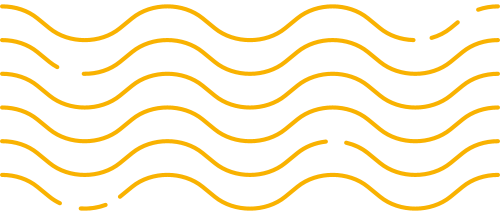 توكلنا على الله
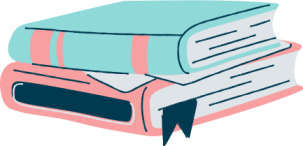 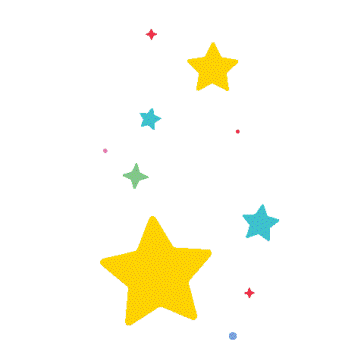 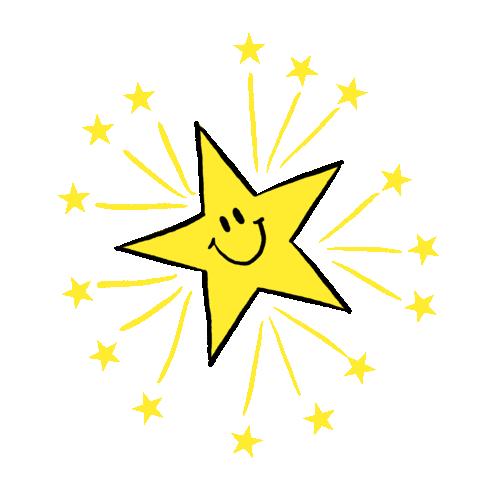 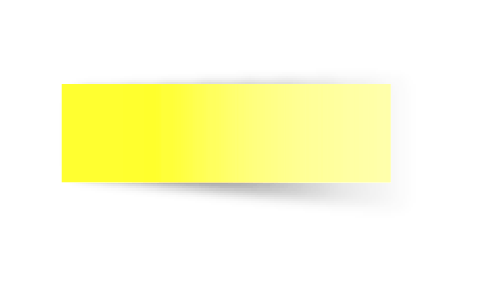 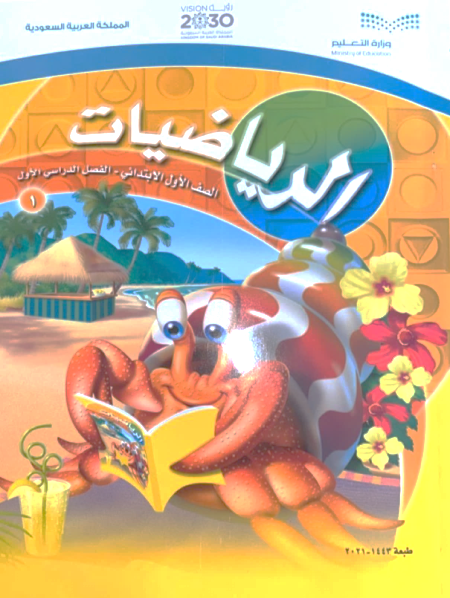 ص 18 +19
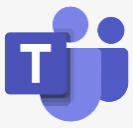 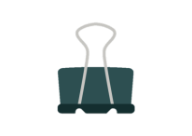 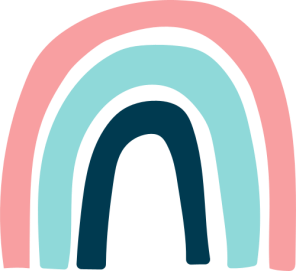 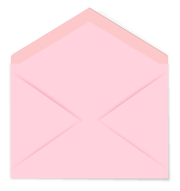 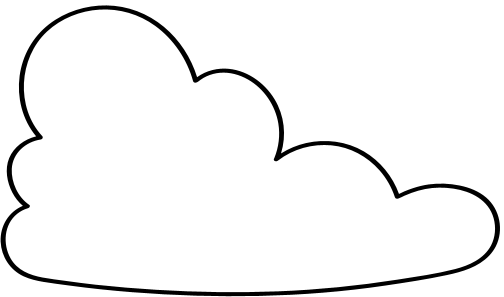 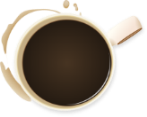 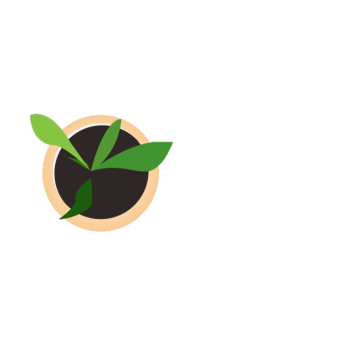 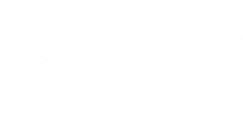 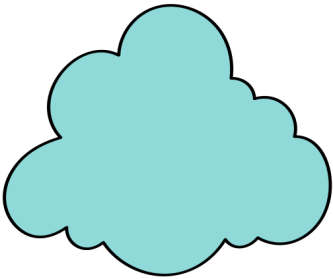 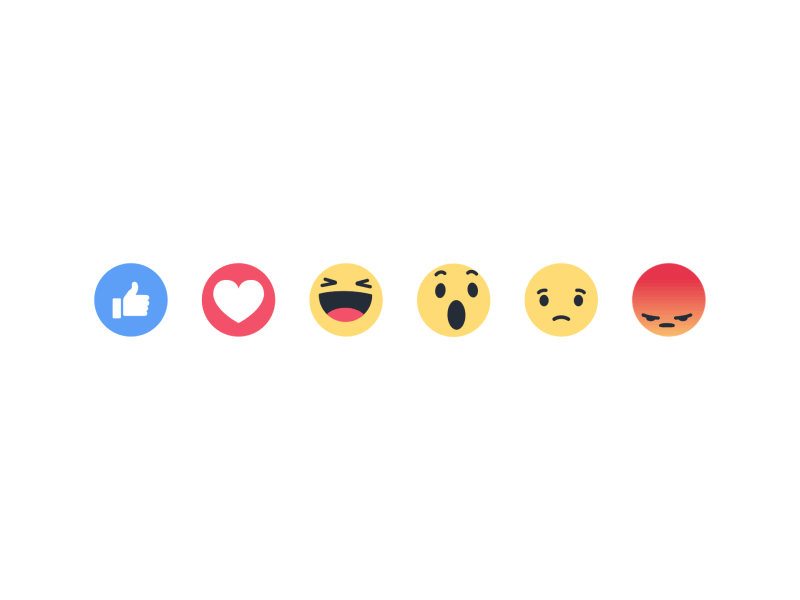 ماهو شعورك اليوم
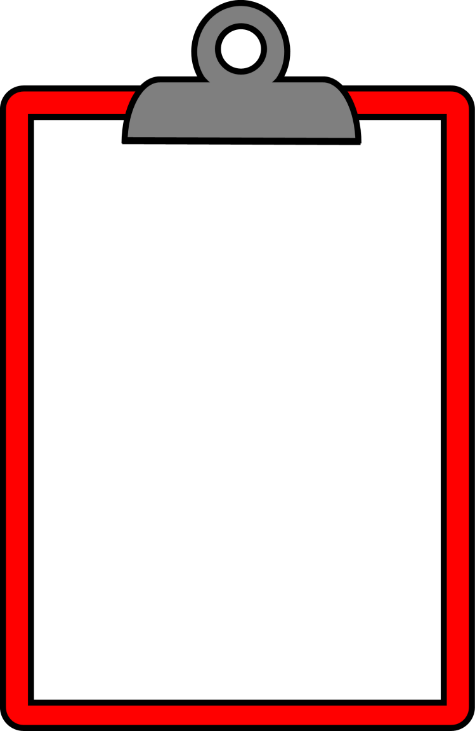 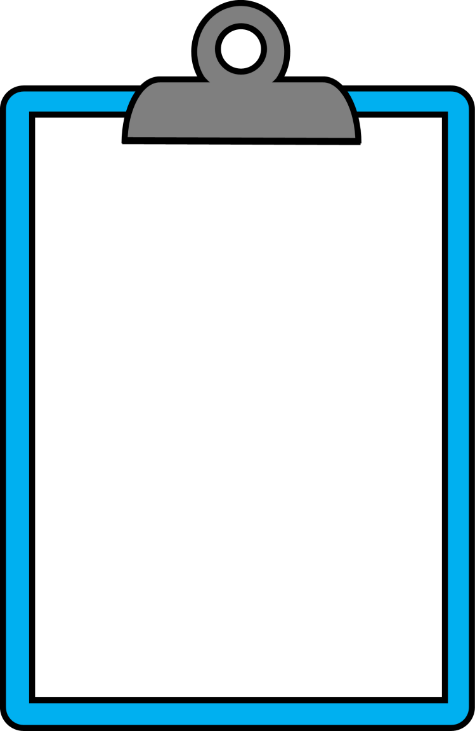 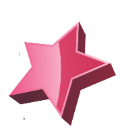 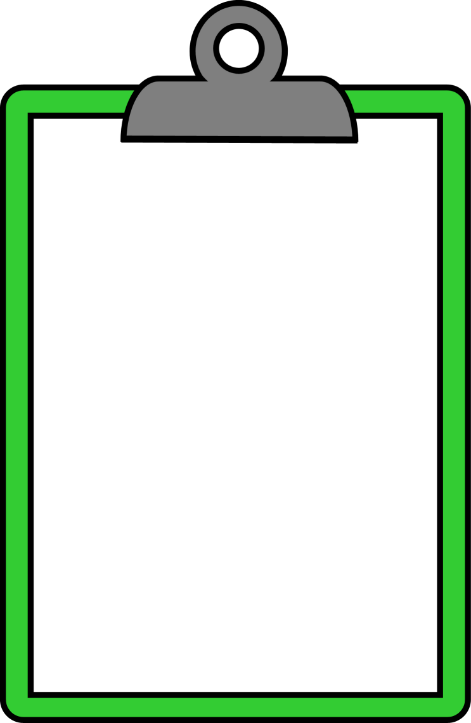 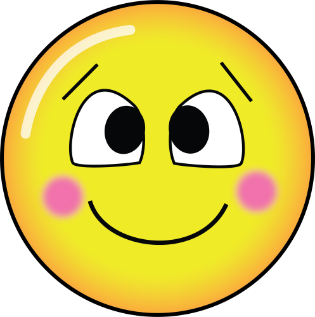 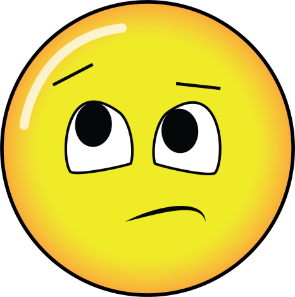 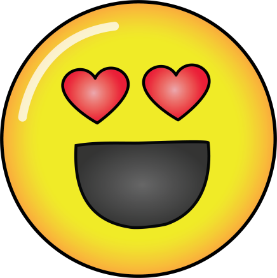 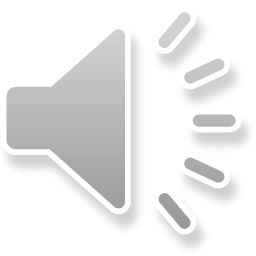 قوانين فصلنا الافتراضي
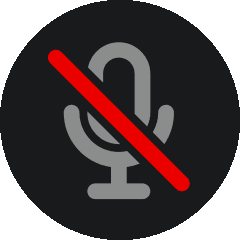 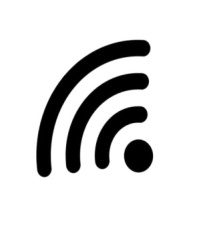 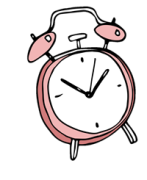 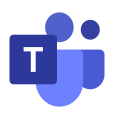 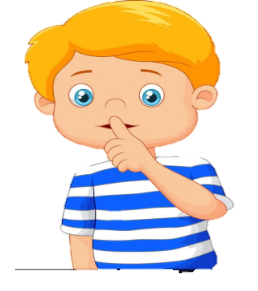 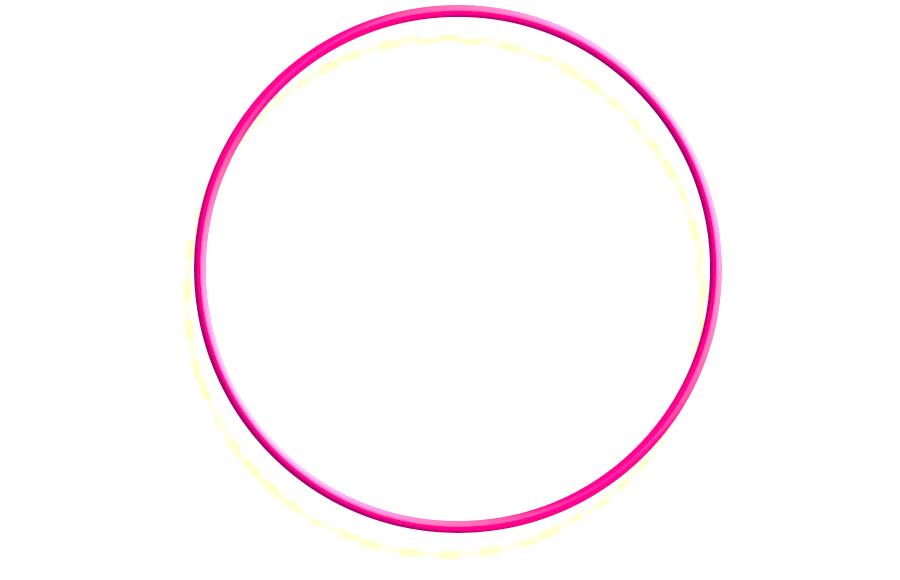 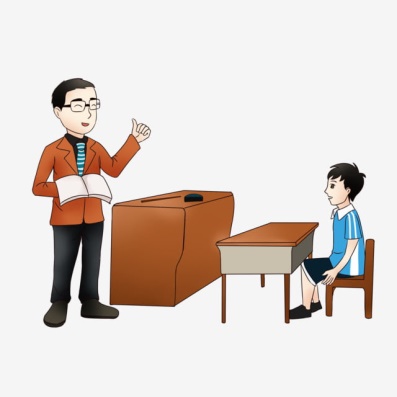 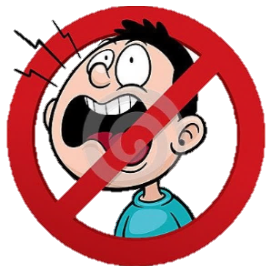 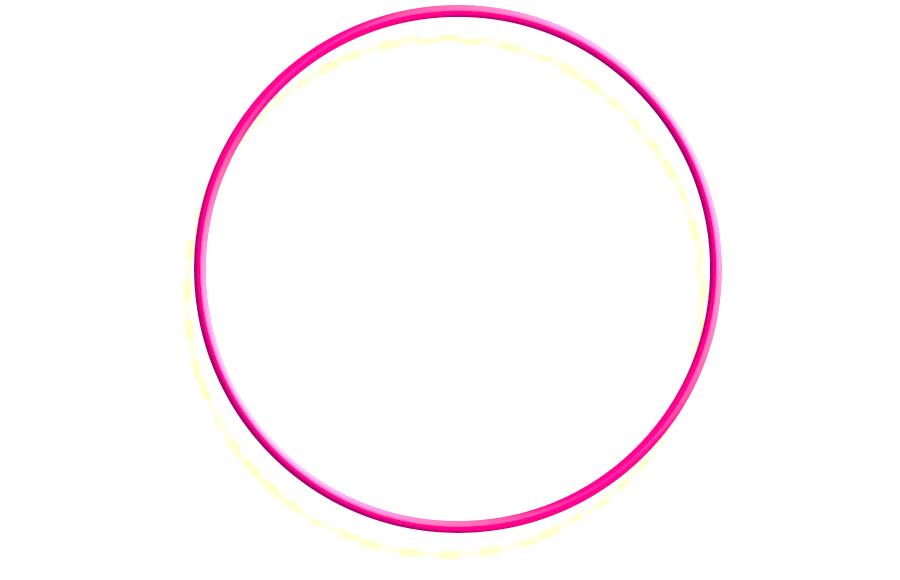 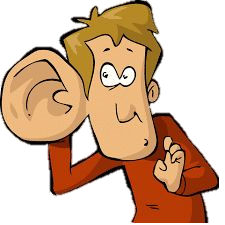 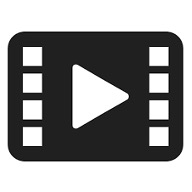 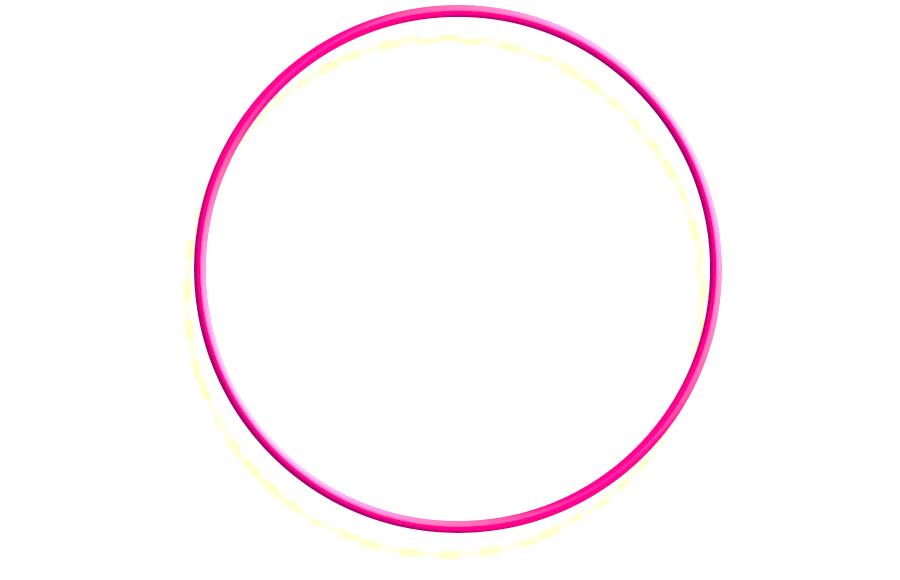 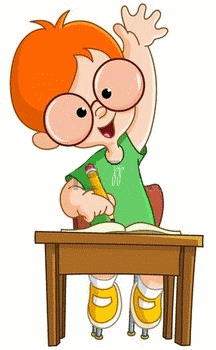 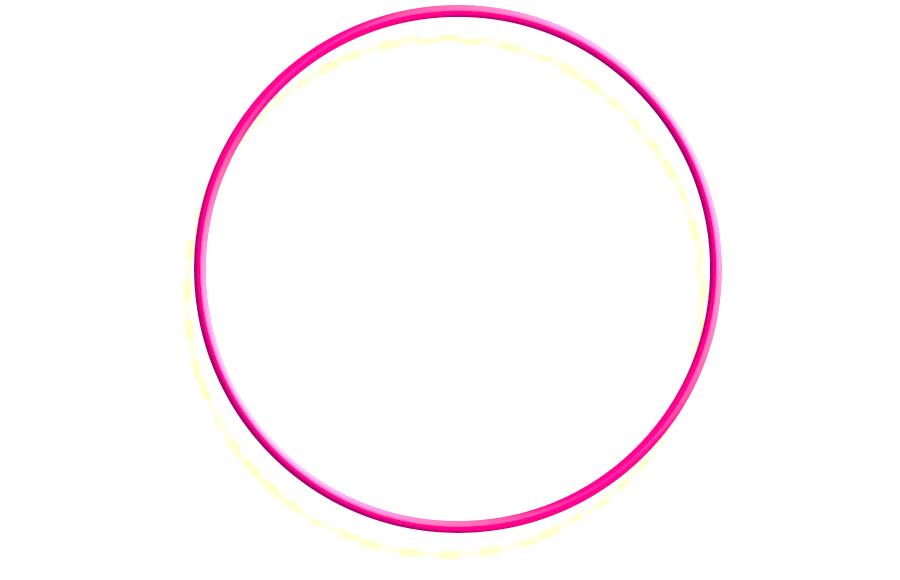 أَبْتَعِد عَنْ الضّجيج
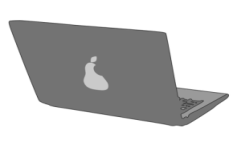 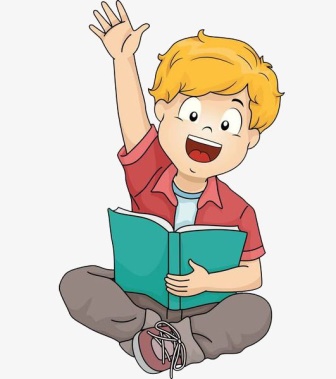 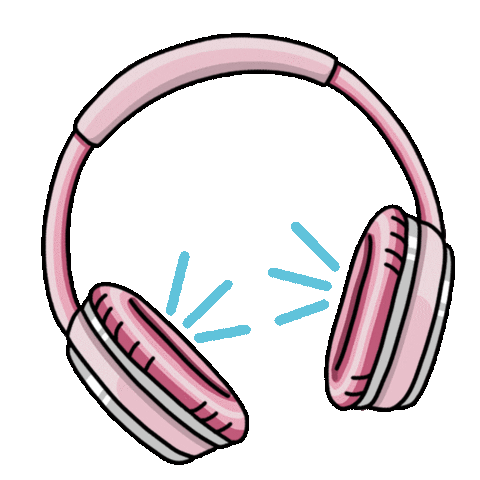 استمع إلى إجابات 
 أصدقائي ولا أقاطعهم
أغلق الصوت
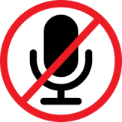 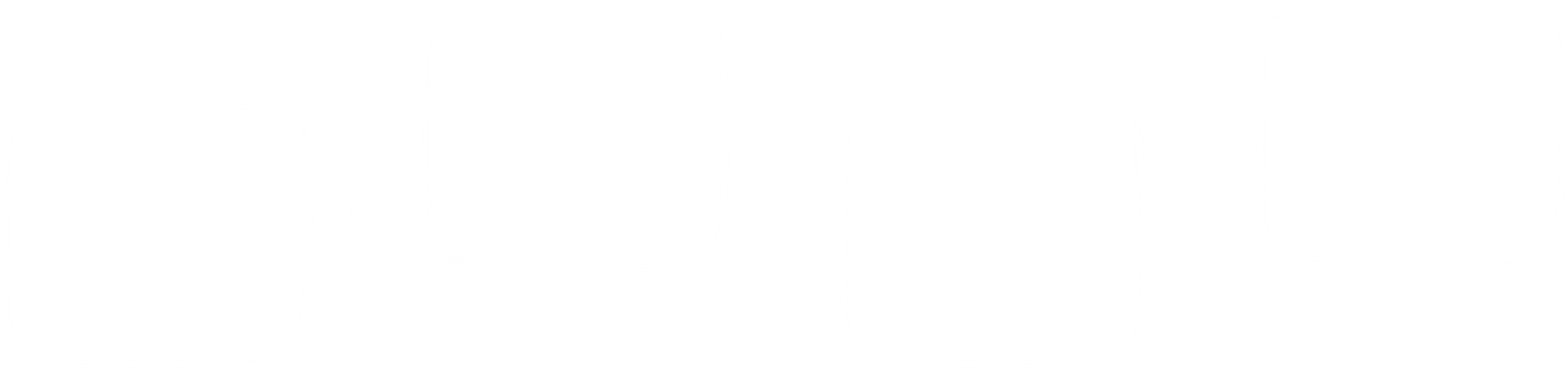 انتظر 
دورك للمشاركة
أَسْتَمِع بِتِرْكيز
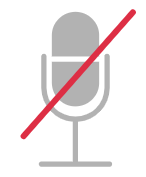 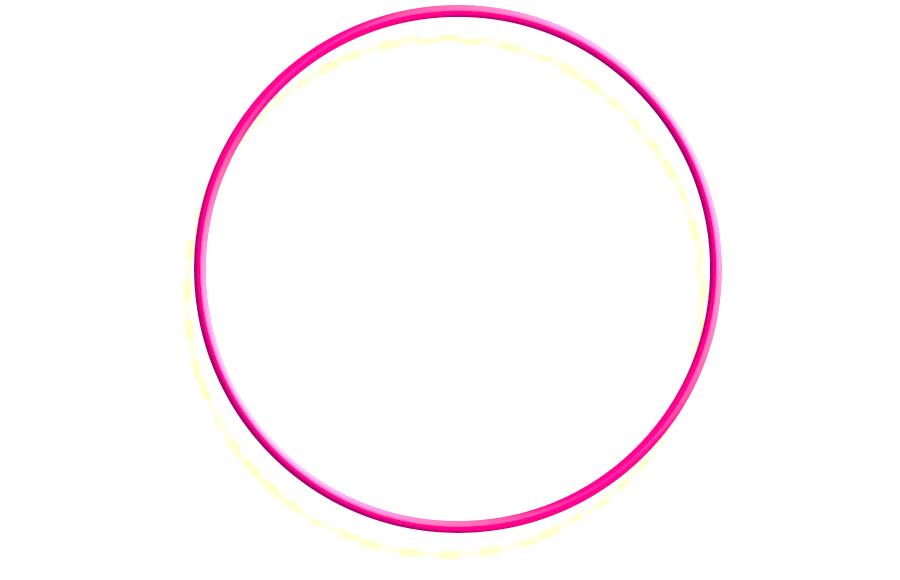 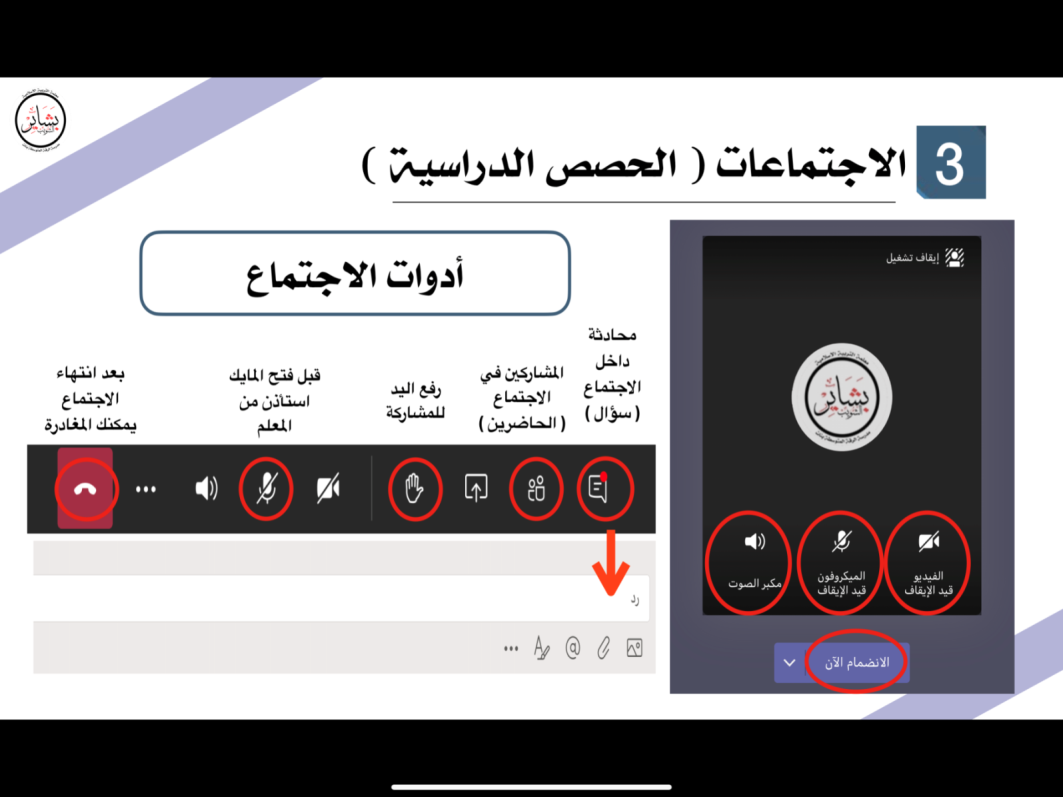 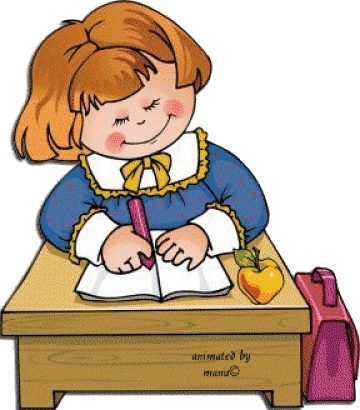 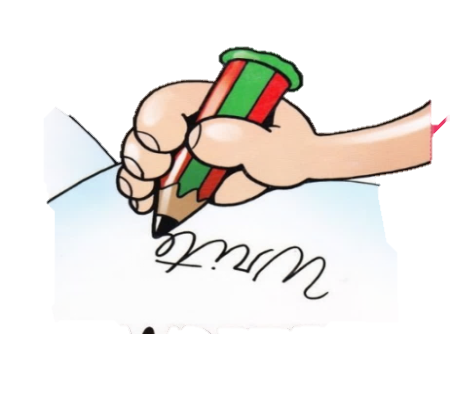 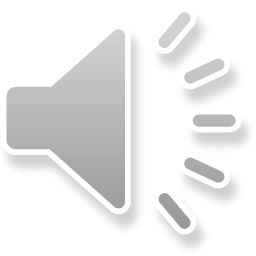 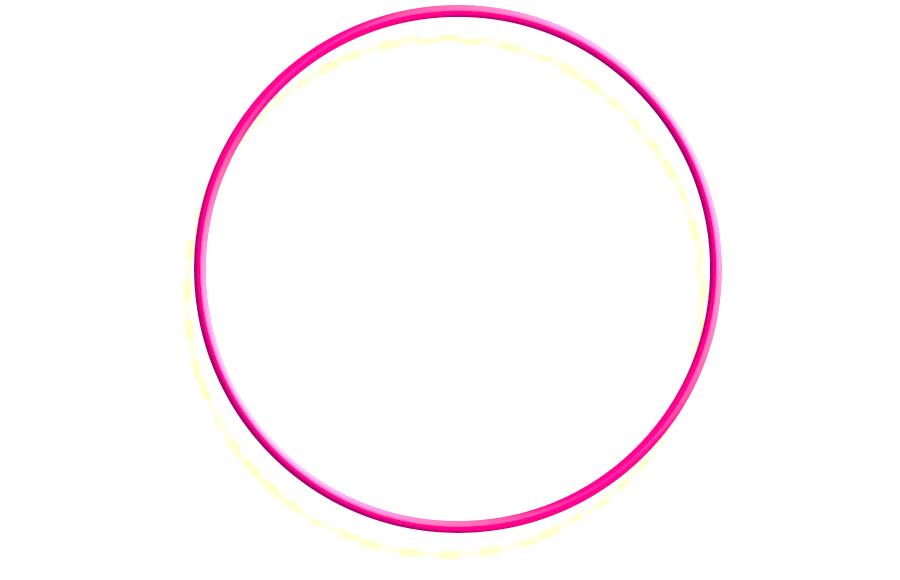 إغلاق المايك وعدم فتحة إلا بسماع أسمي
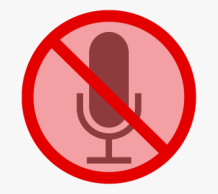 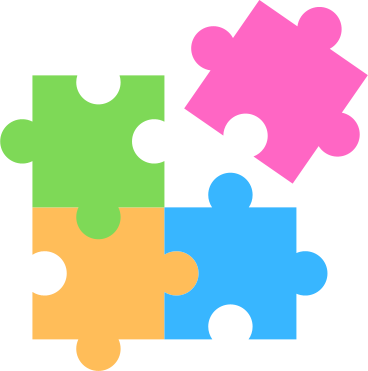 أًدَوِّن مُلاحَظاتي
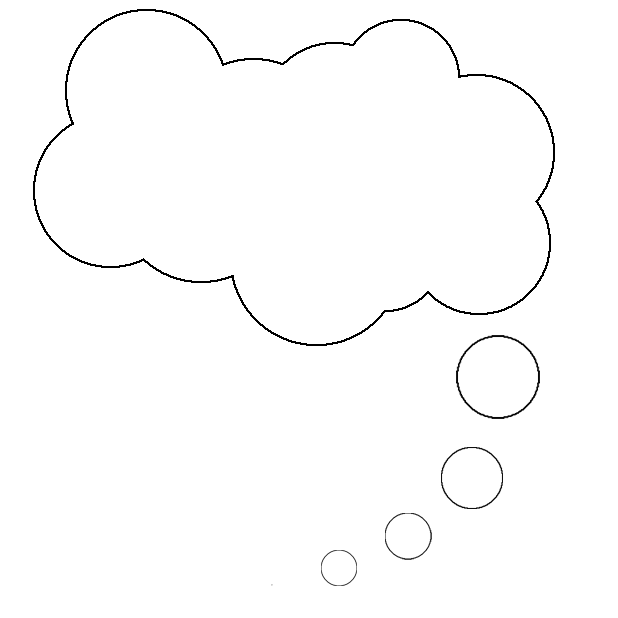 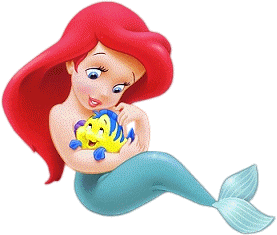 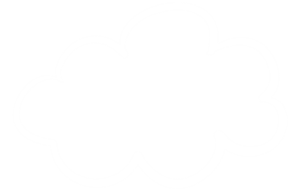 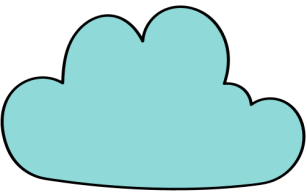 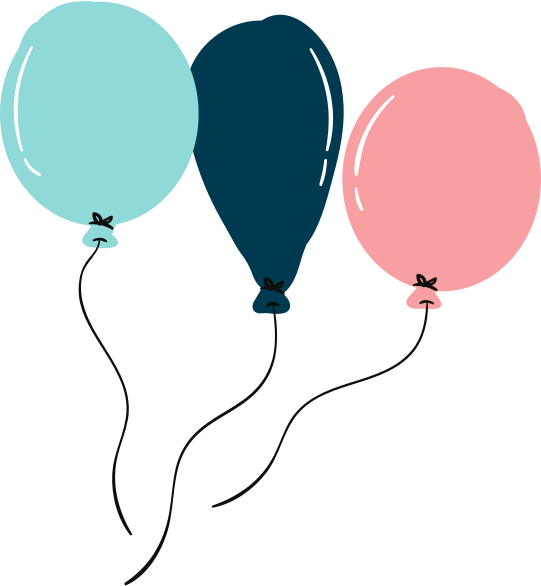 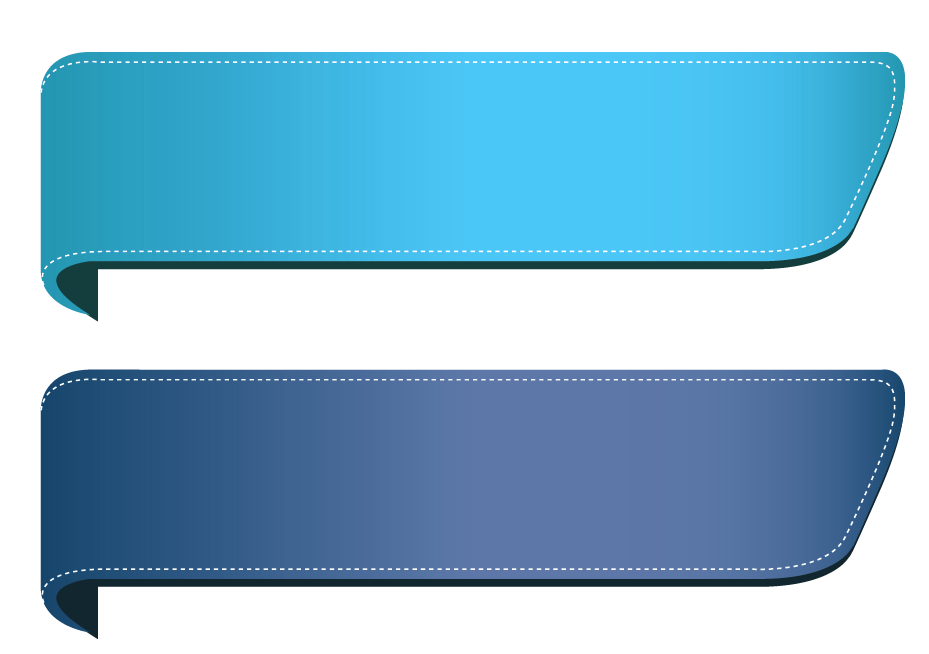 هل انتم مستعدون
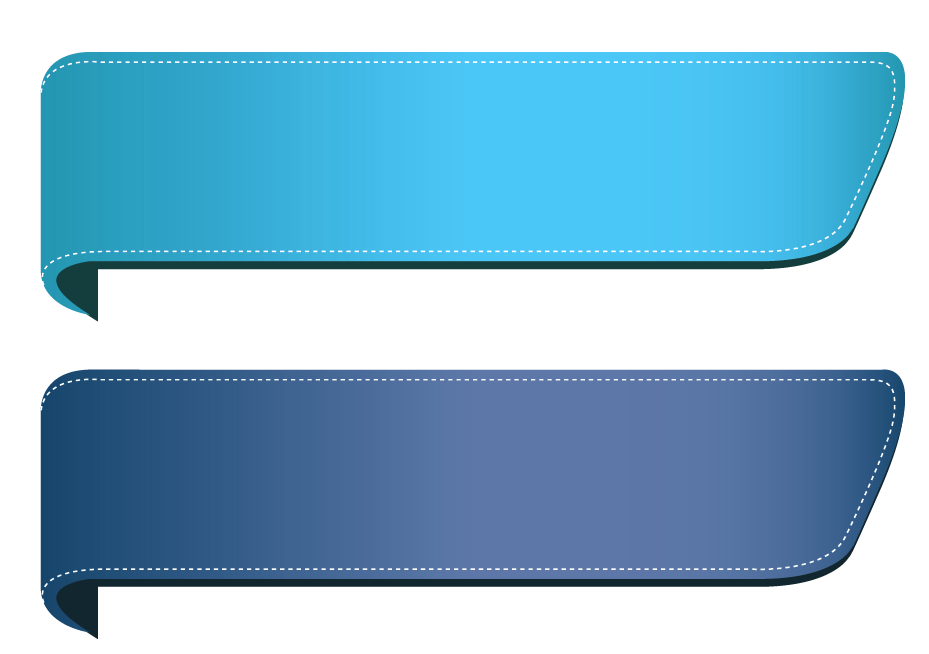 المادة: الرياضيات
الاحد
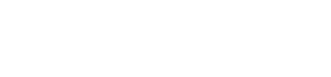 27-6-1443هـ
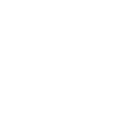 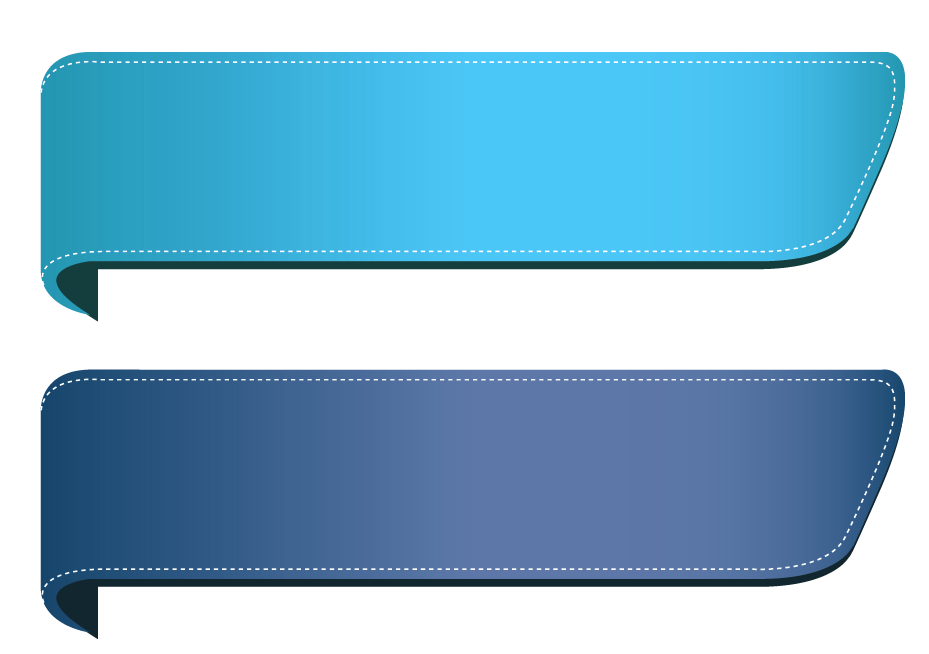 ص 18 +19
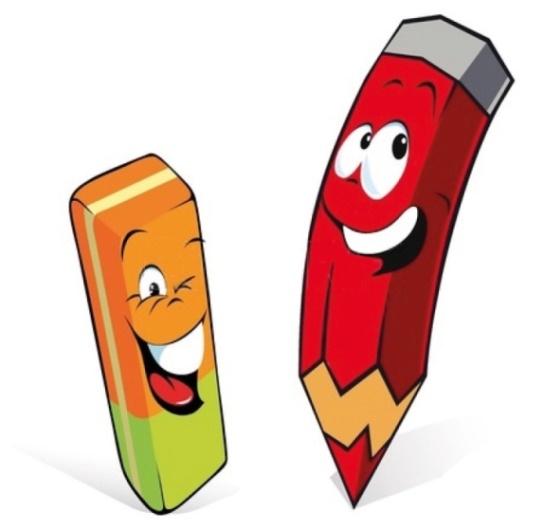 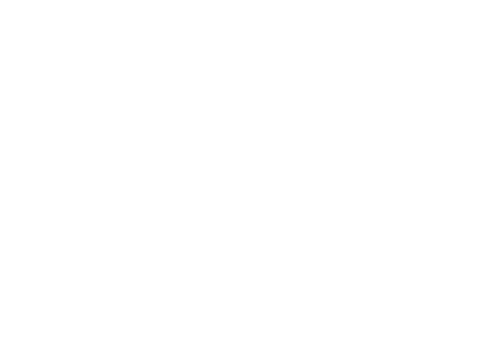 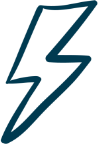 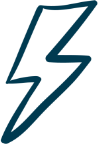 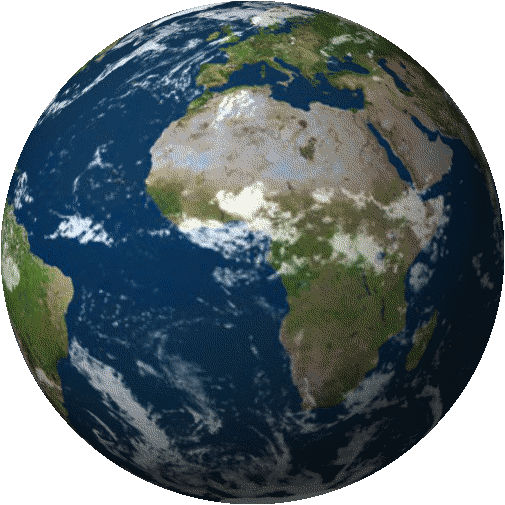 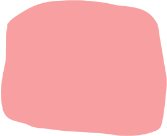 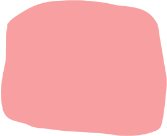 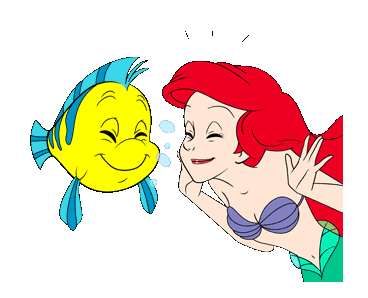 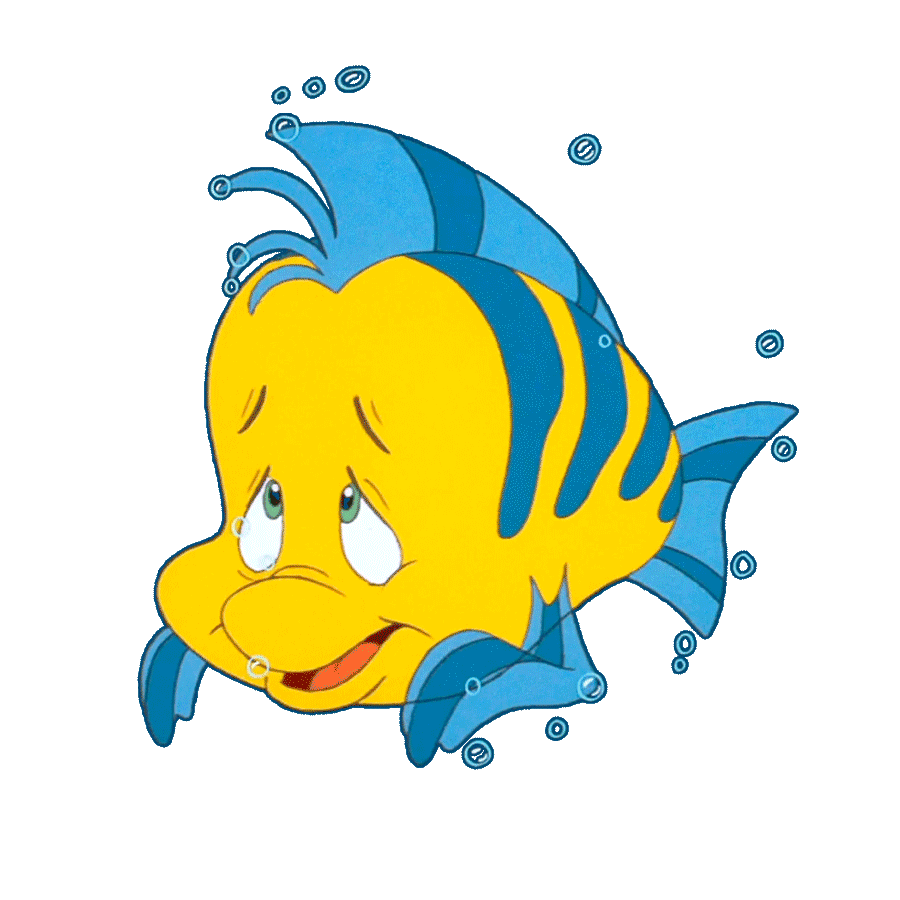 الدرس
( اختبار منتصف الفصل + (مراجعة تراكمية
“الدروس 1, 2 , 4,3“
فكرة الدرس 
نكون جمل الجمع ونجد ناتج الجمع ونجمع الى الصفر
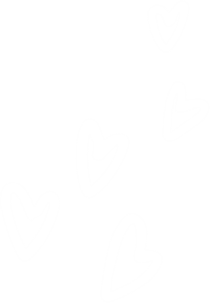 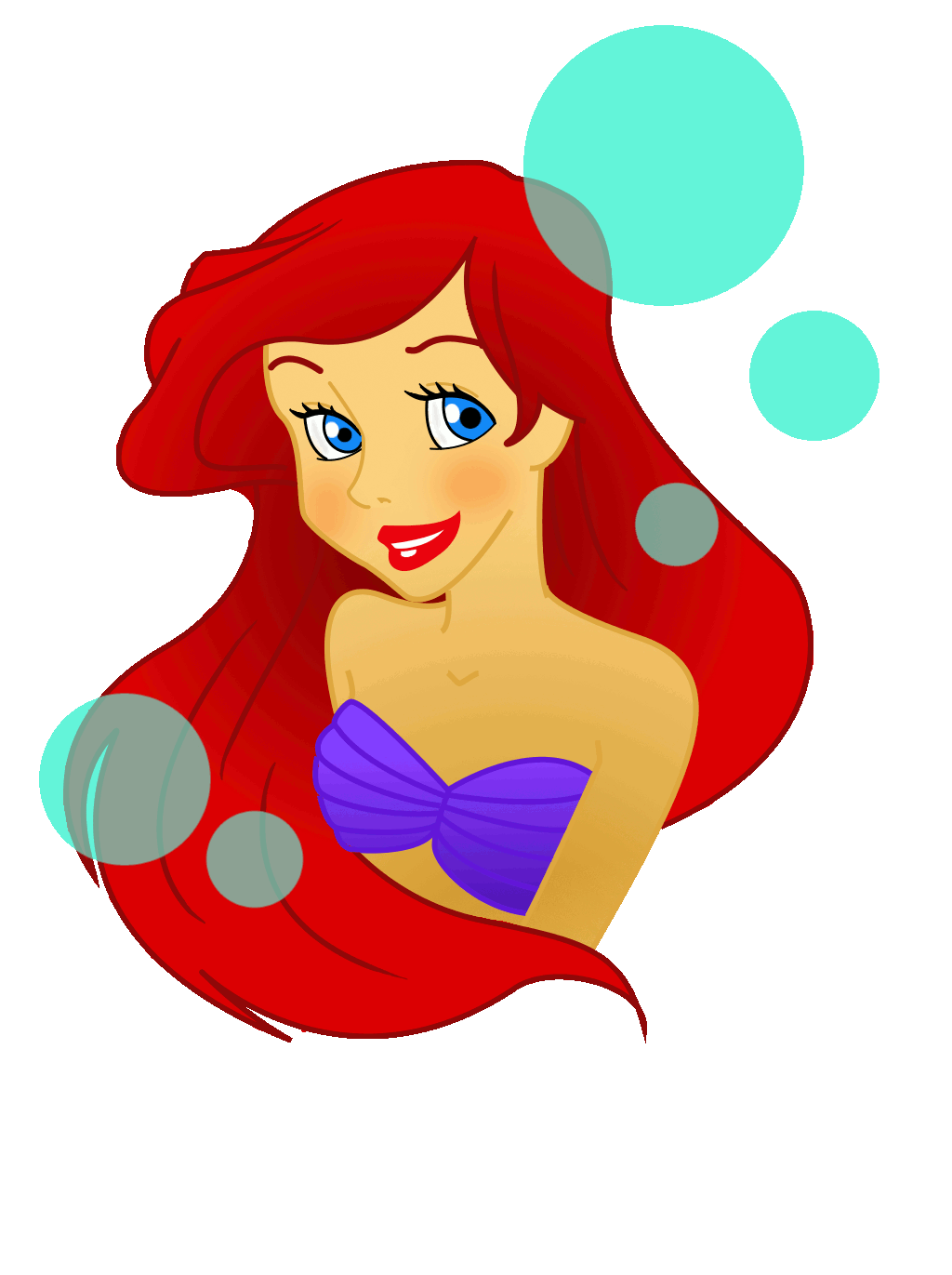 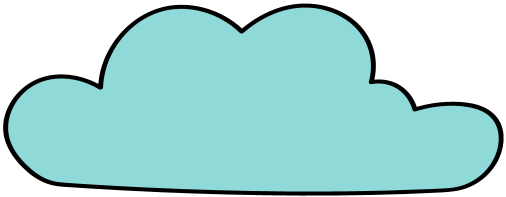 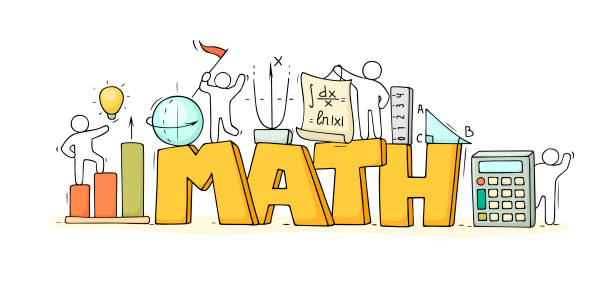 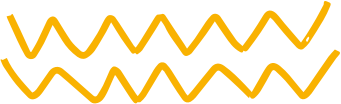 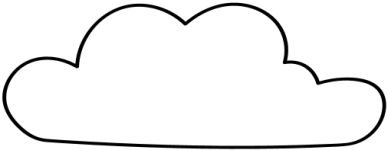 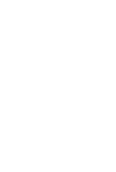 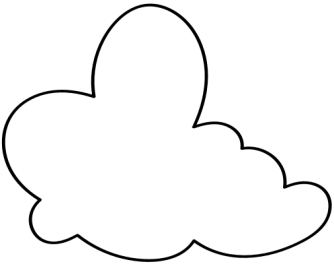 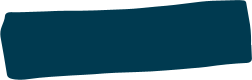 27 - 6
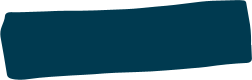 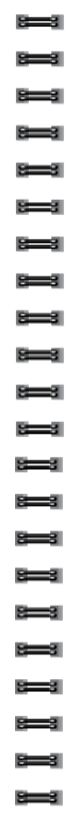 ص 19
ص 18
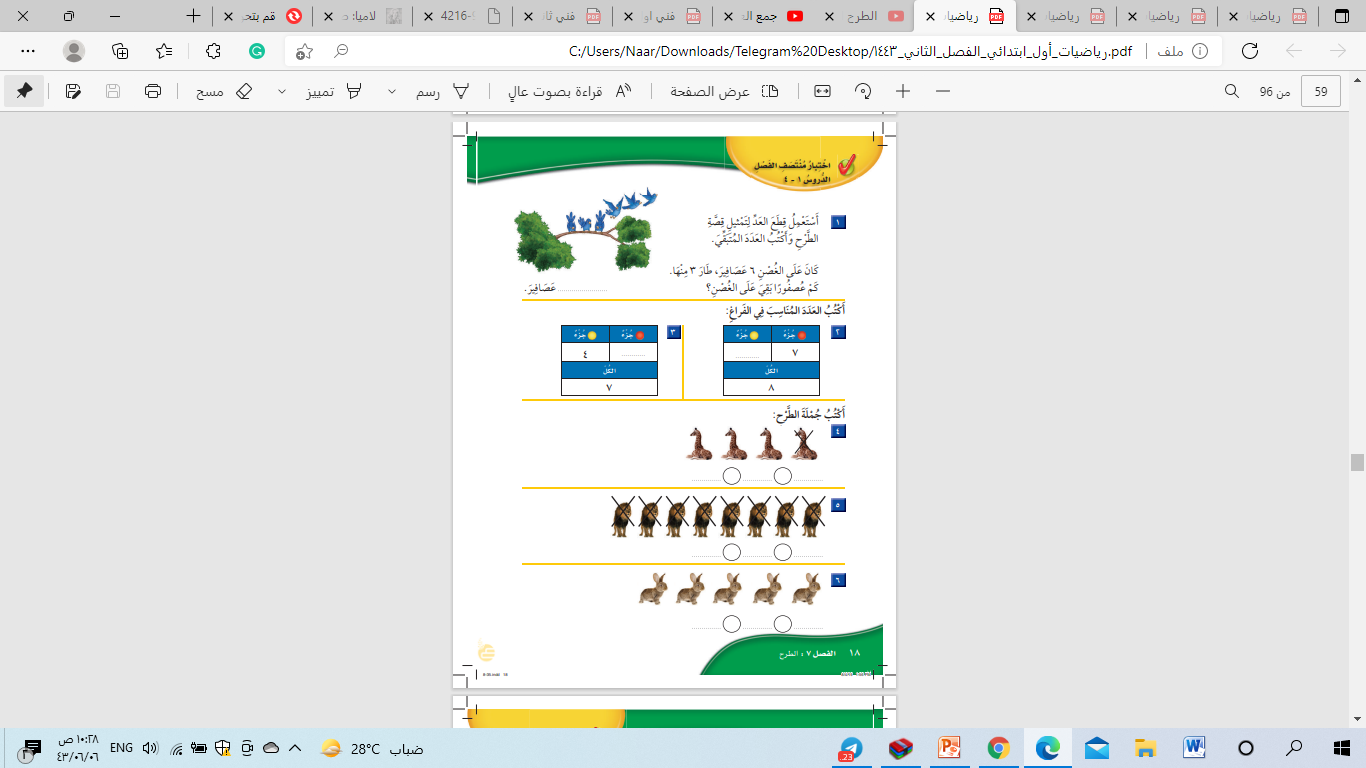 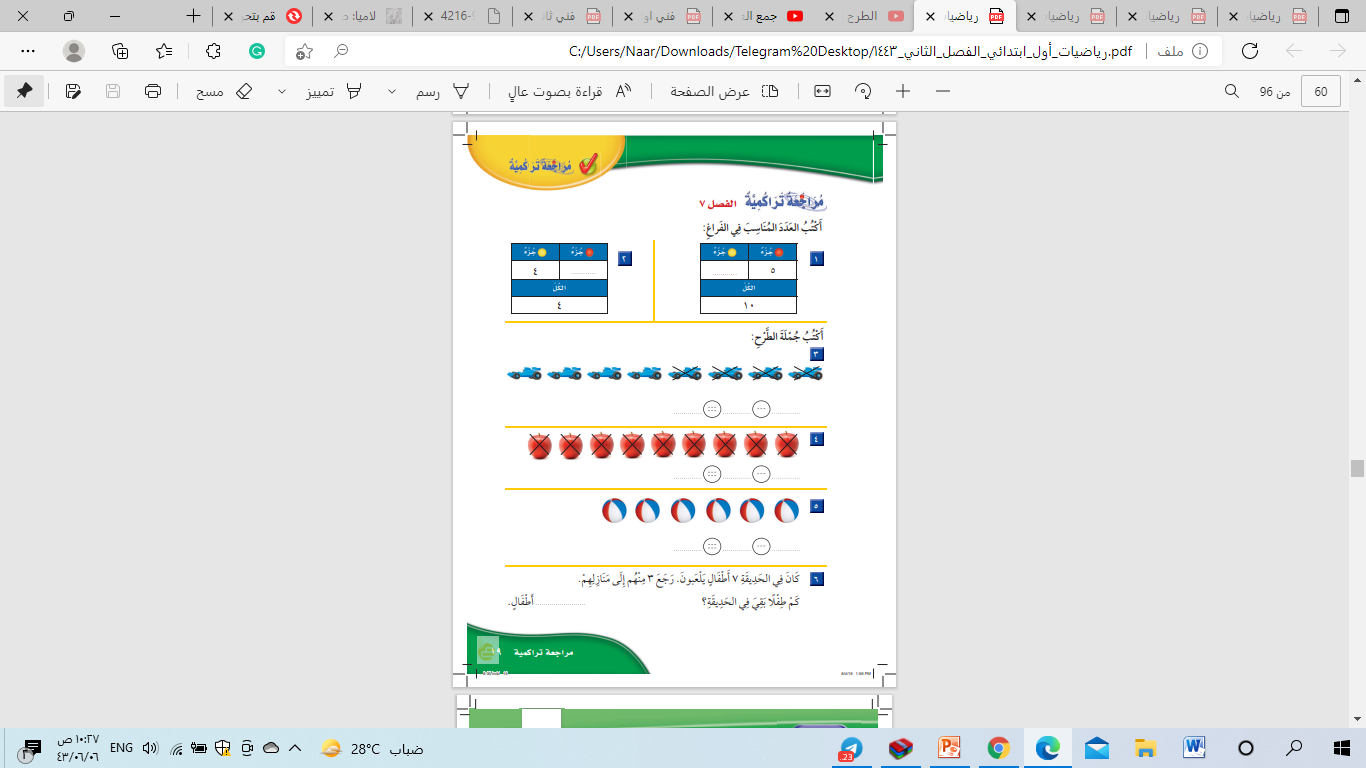 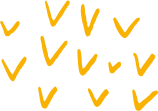 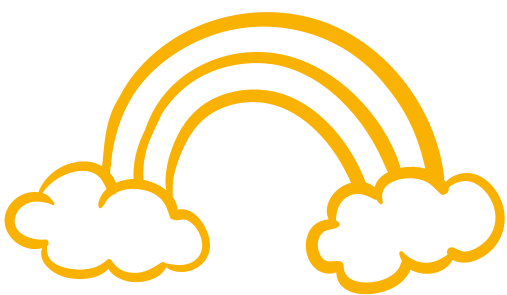 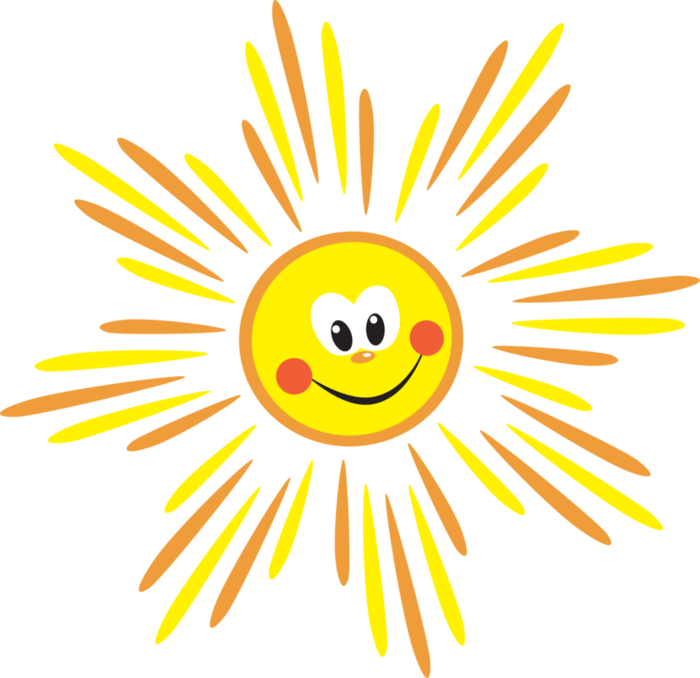 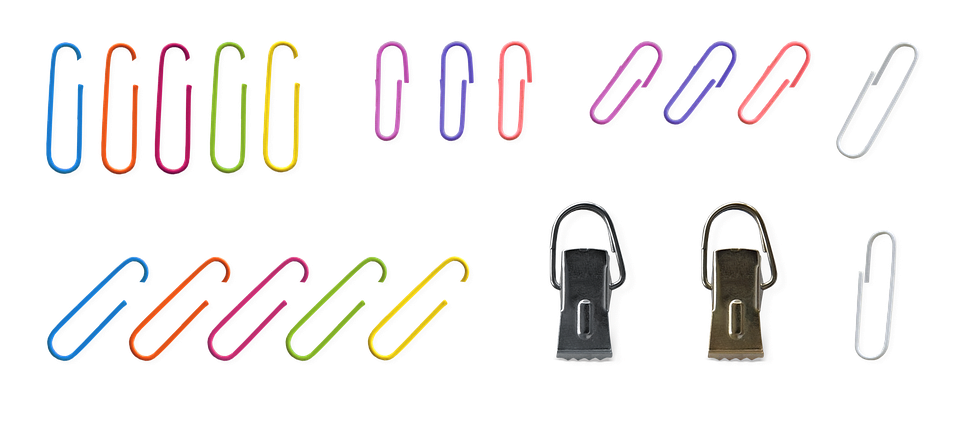 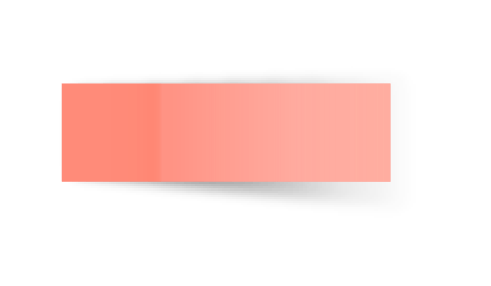 المادة 
الرياضيات
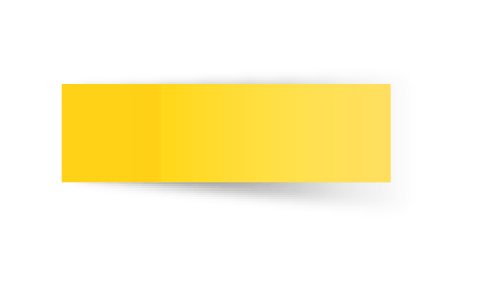 ص 18 +19
تسجيل الحضور
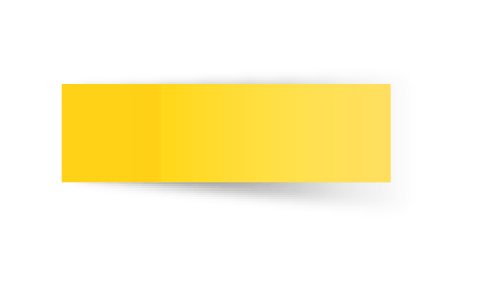 الاحد
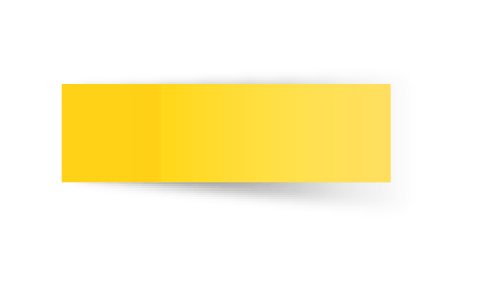 27-6-1443هـ
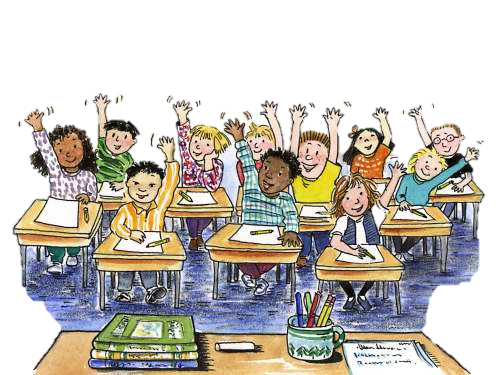 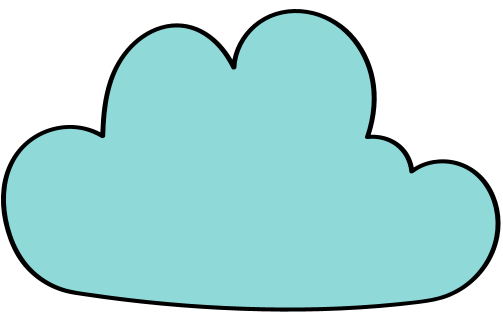 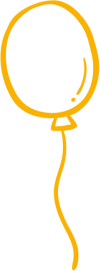 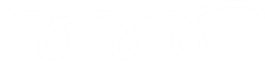 .
3- أكتب جملة الطرح :
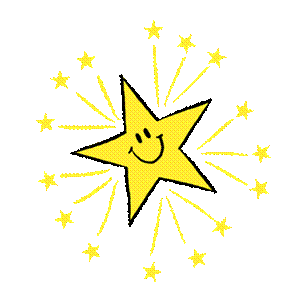 1- احكي قصة عددية مستعملاً قطع العد ,لتمثل قصة الطرح:
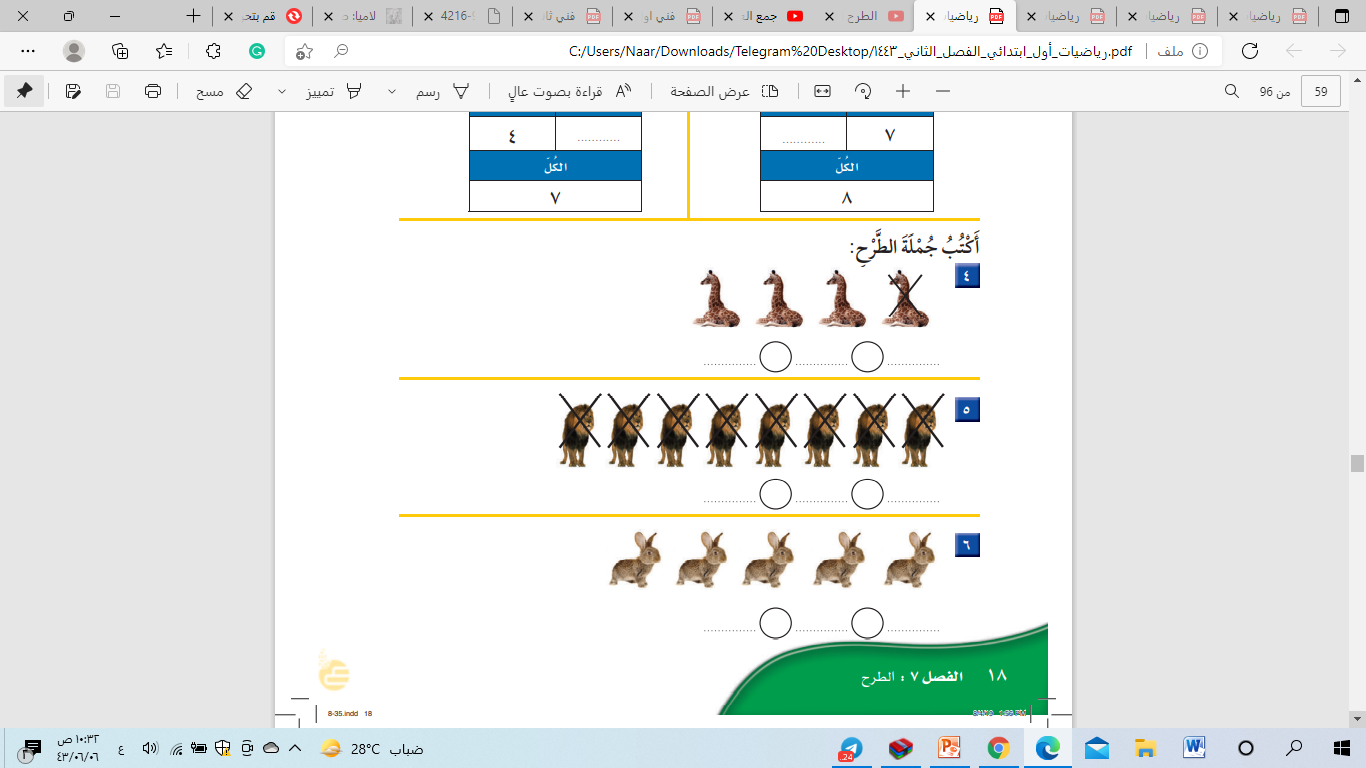 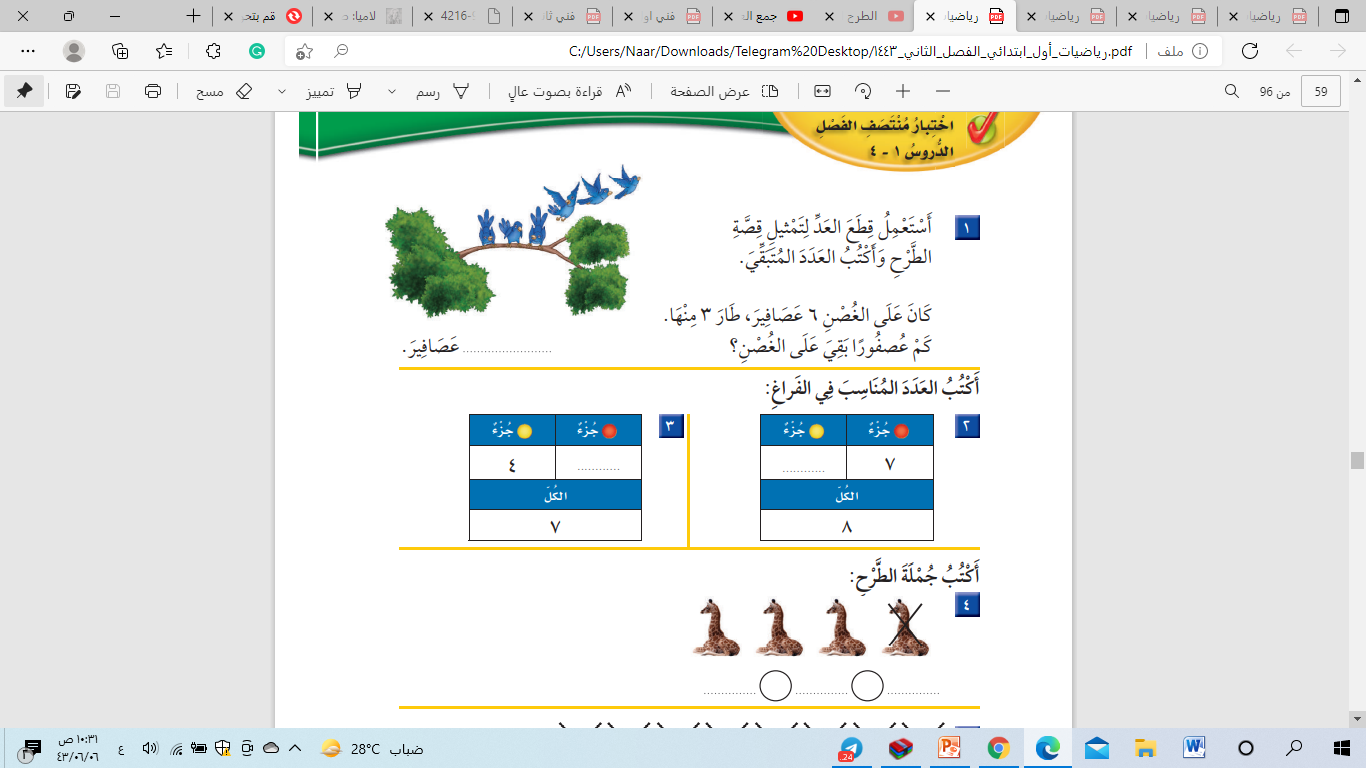 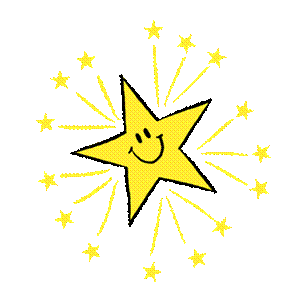 -
=
1
3
4
3
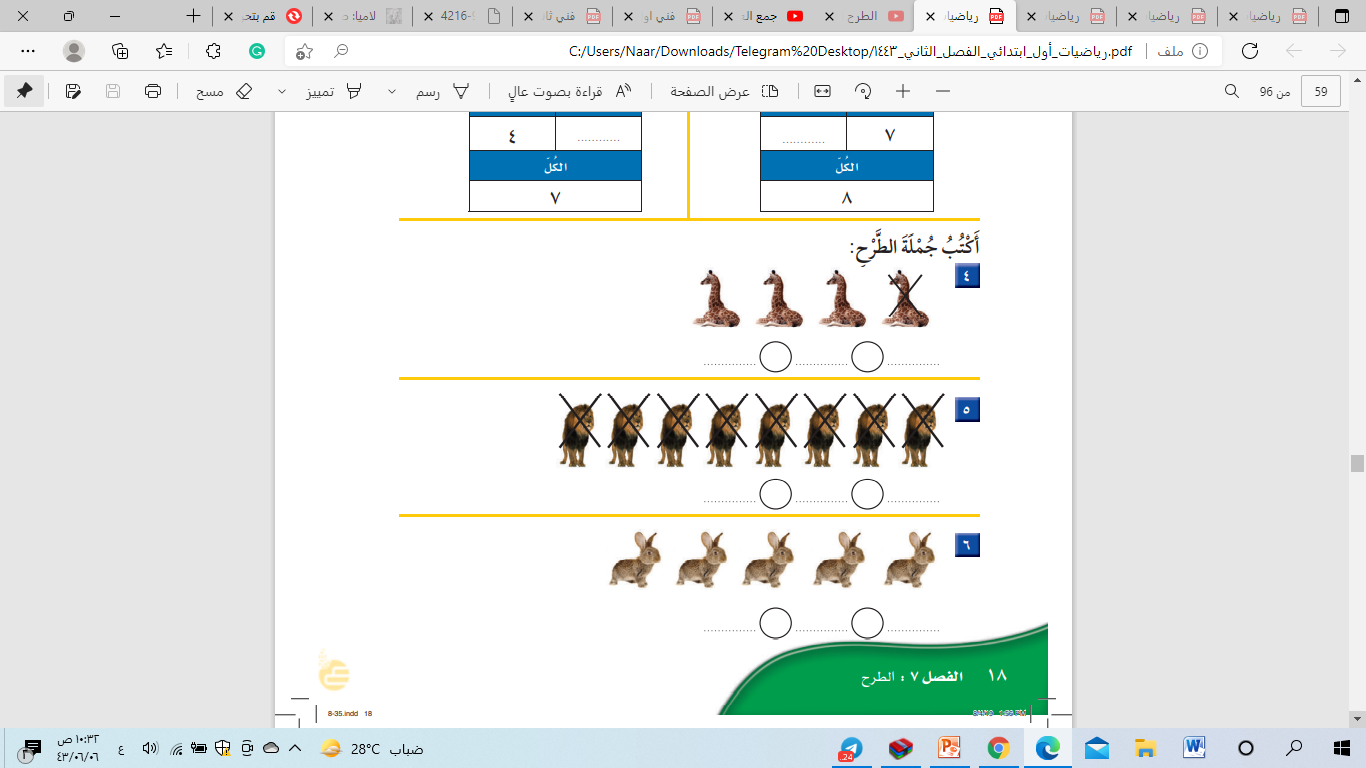 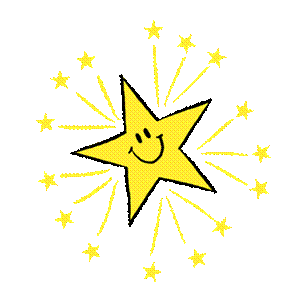 2- أكتب العدد المناسب:
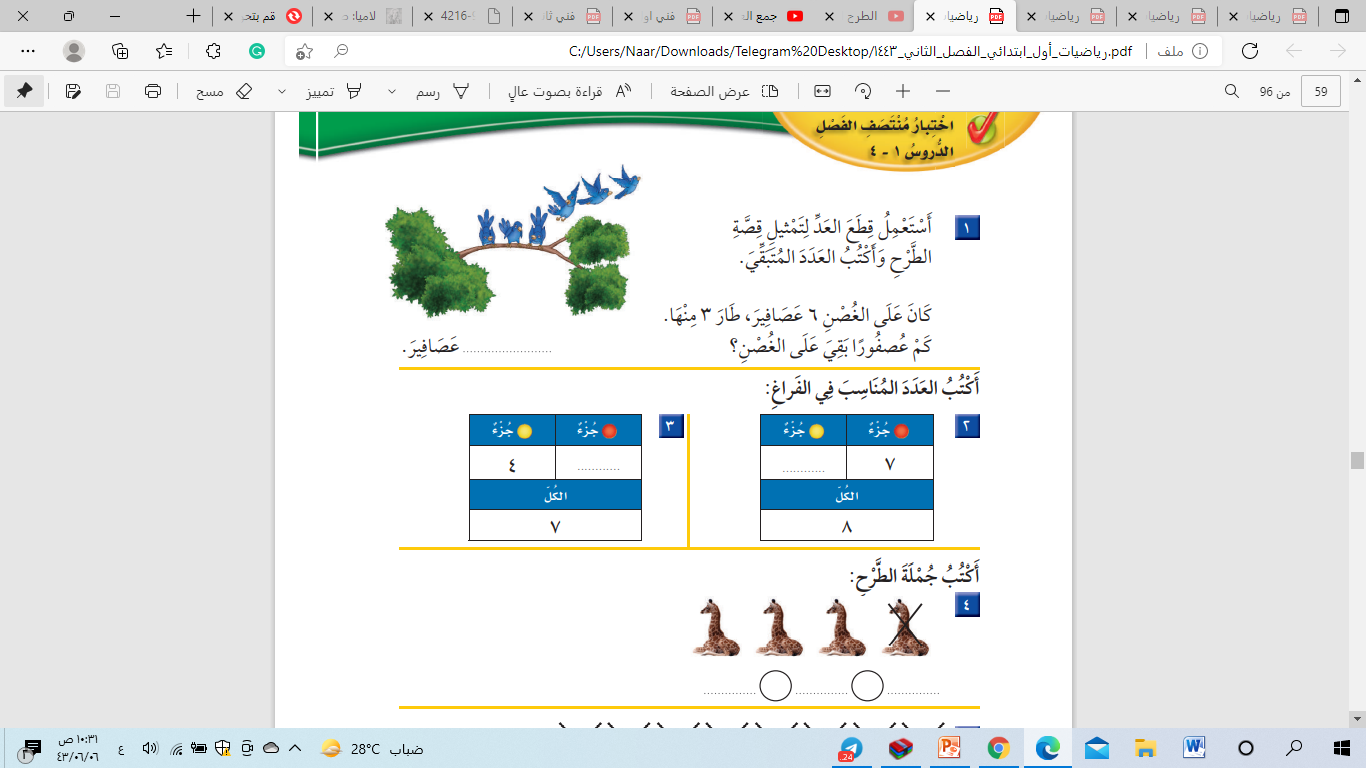 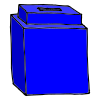 -
=
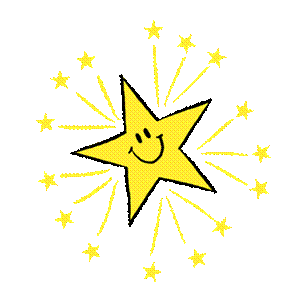 8
0
8
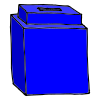 3
1
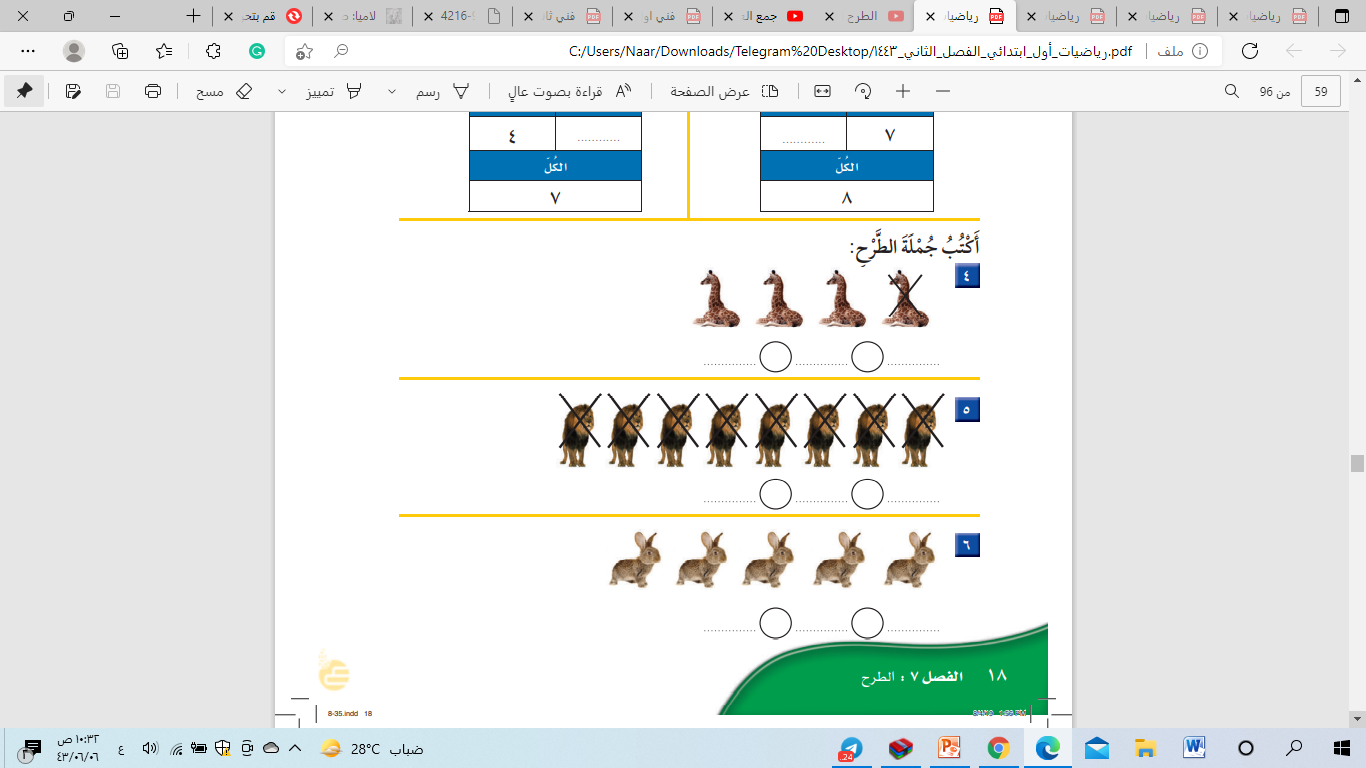 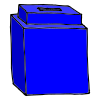 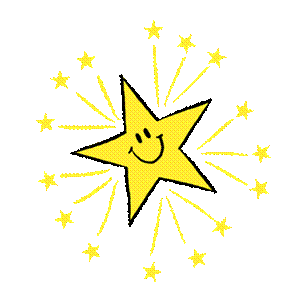 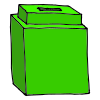 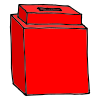 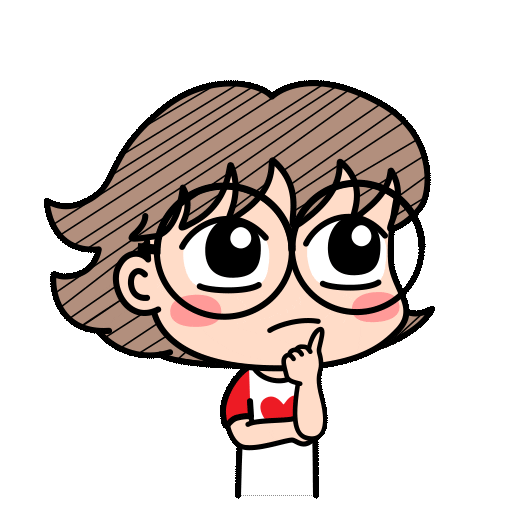 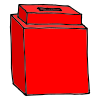 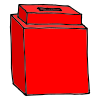 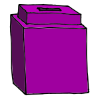 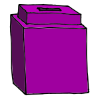 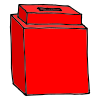 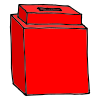 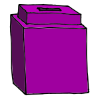 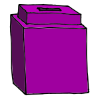 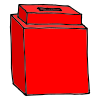 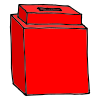 -
=
0
5
5
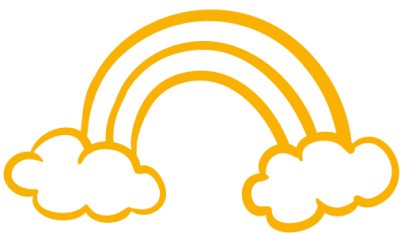 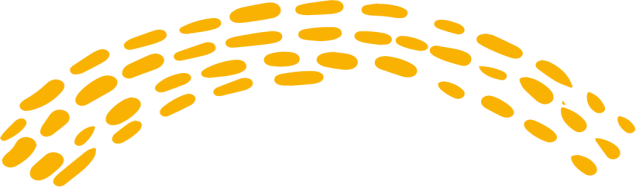 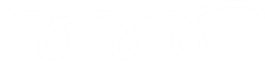 .
3- أكتب جملة الطرح :
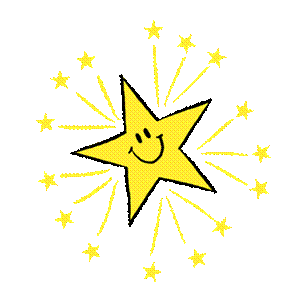 1- أكتب العدد المناسب :
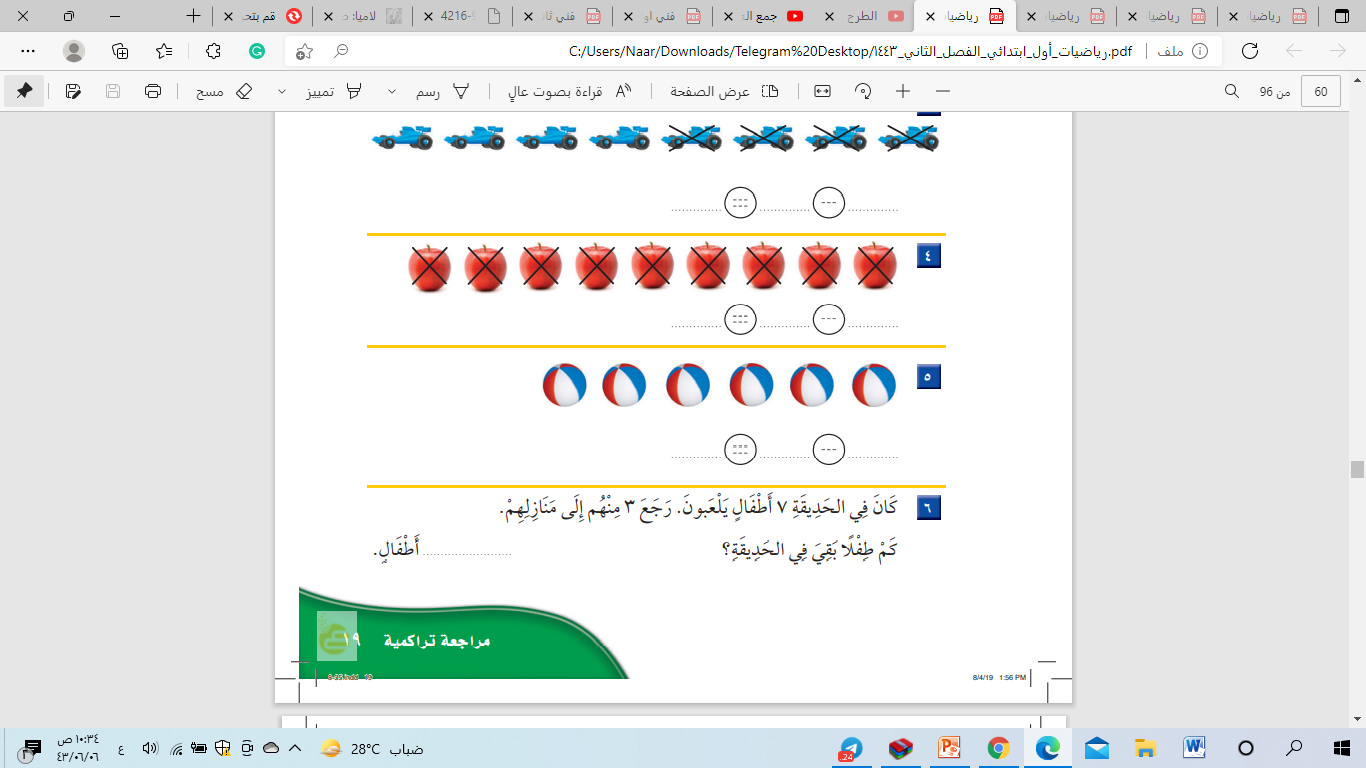 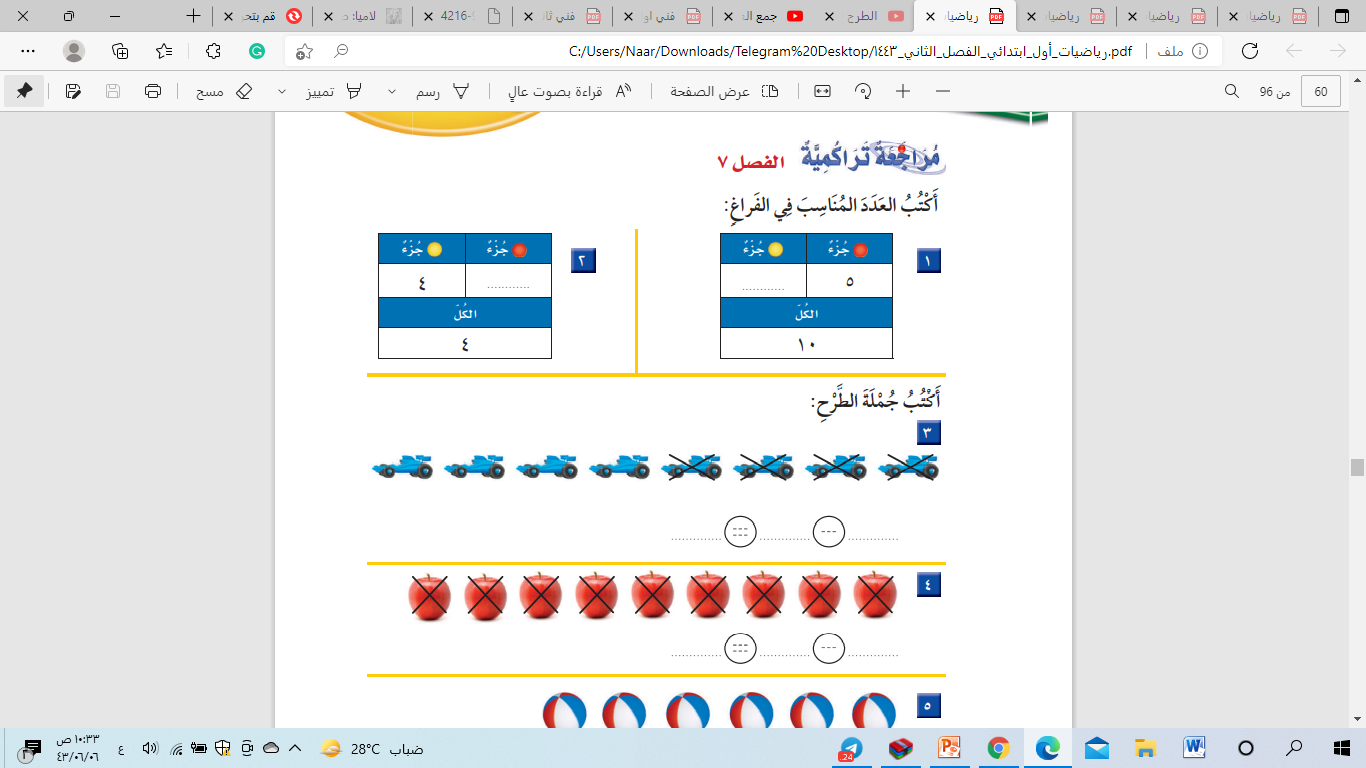 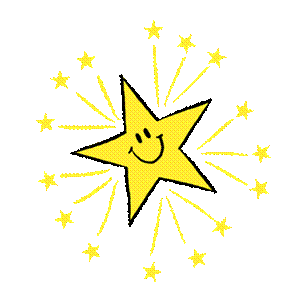 0
5
0
-
9
9
=
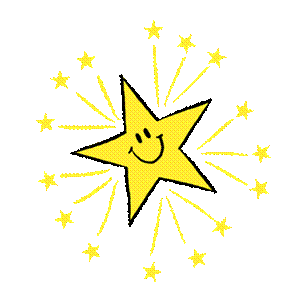 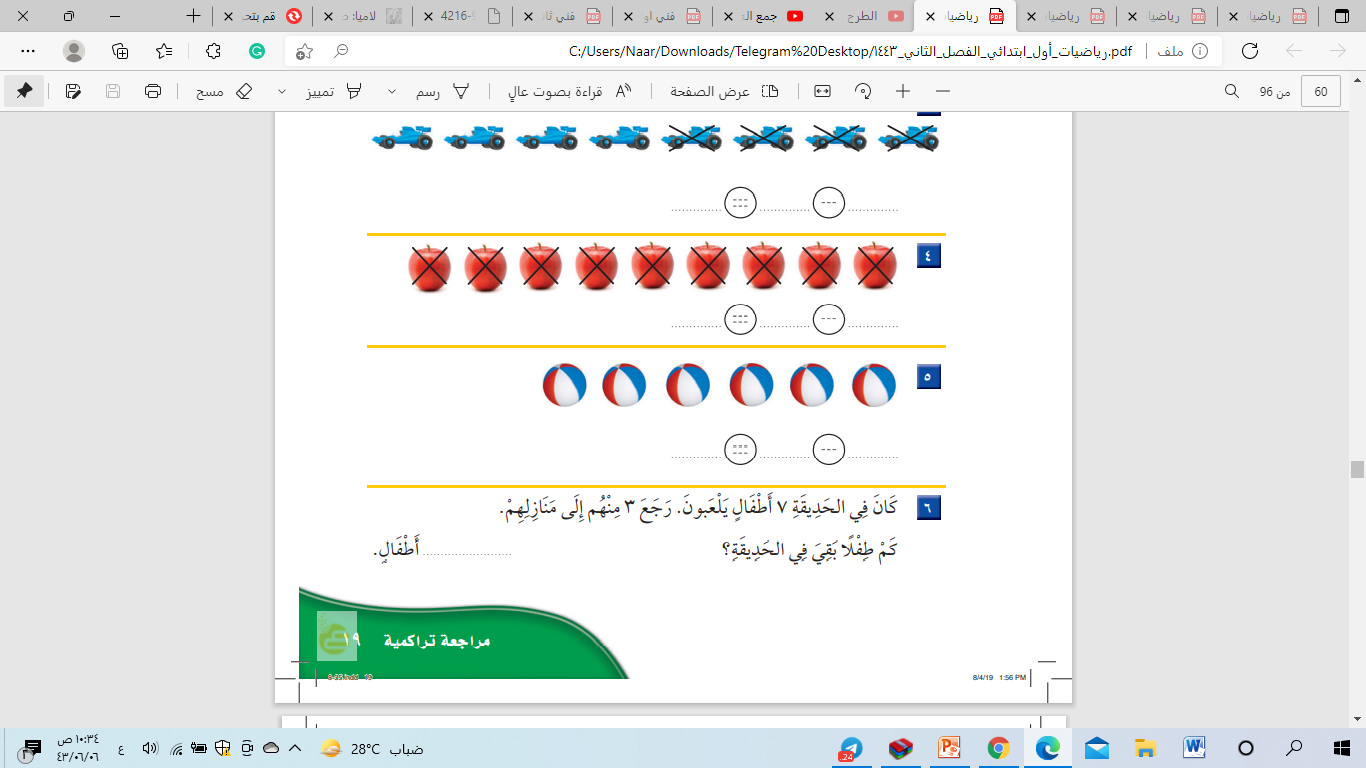 -
0
6
6
=
2- أكتب جملة الطرح :
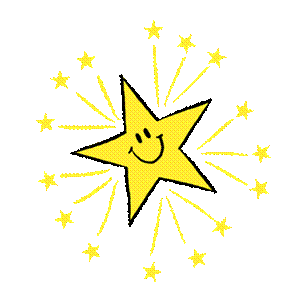 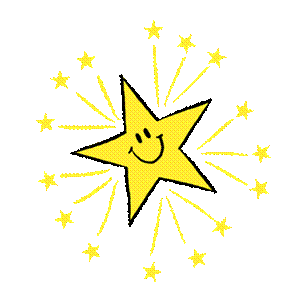 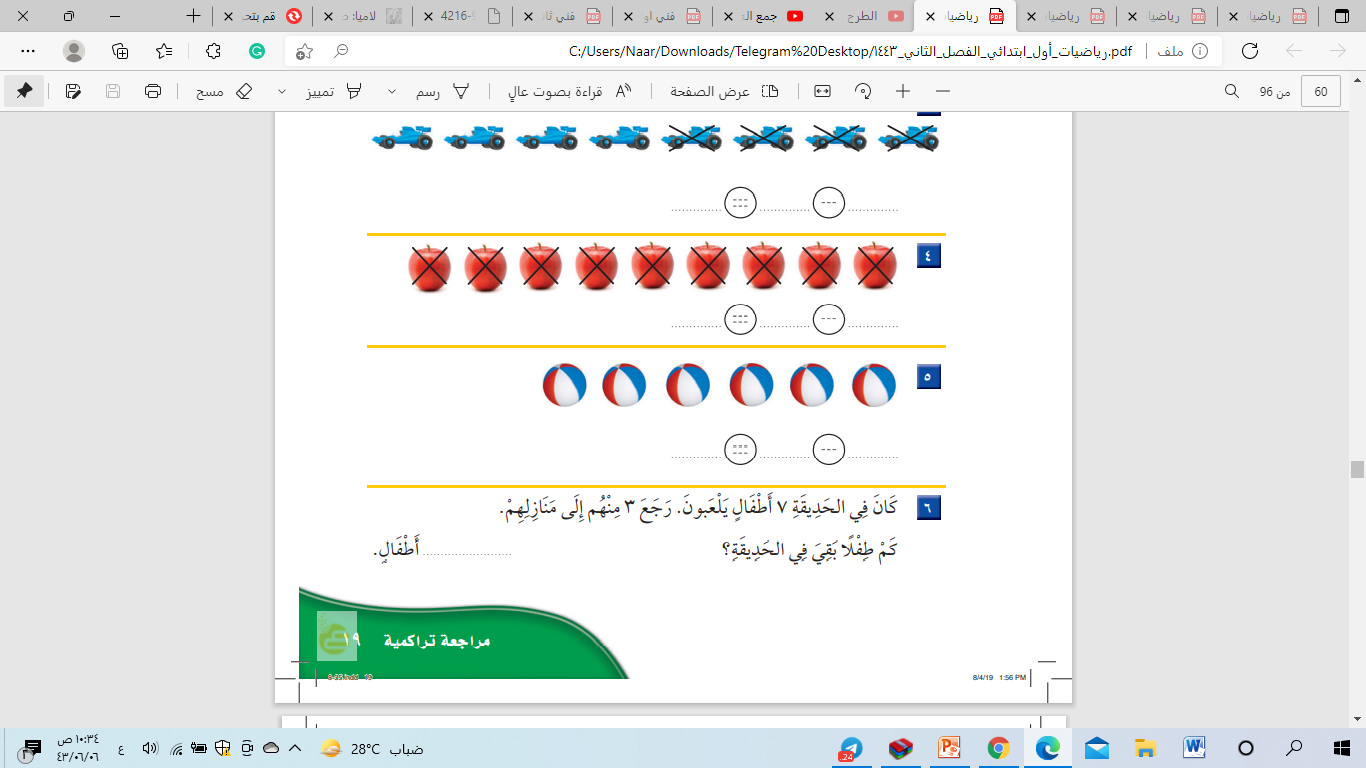 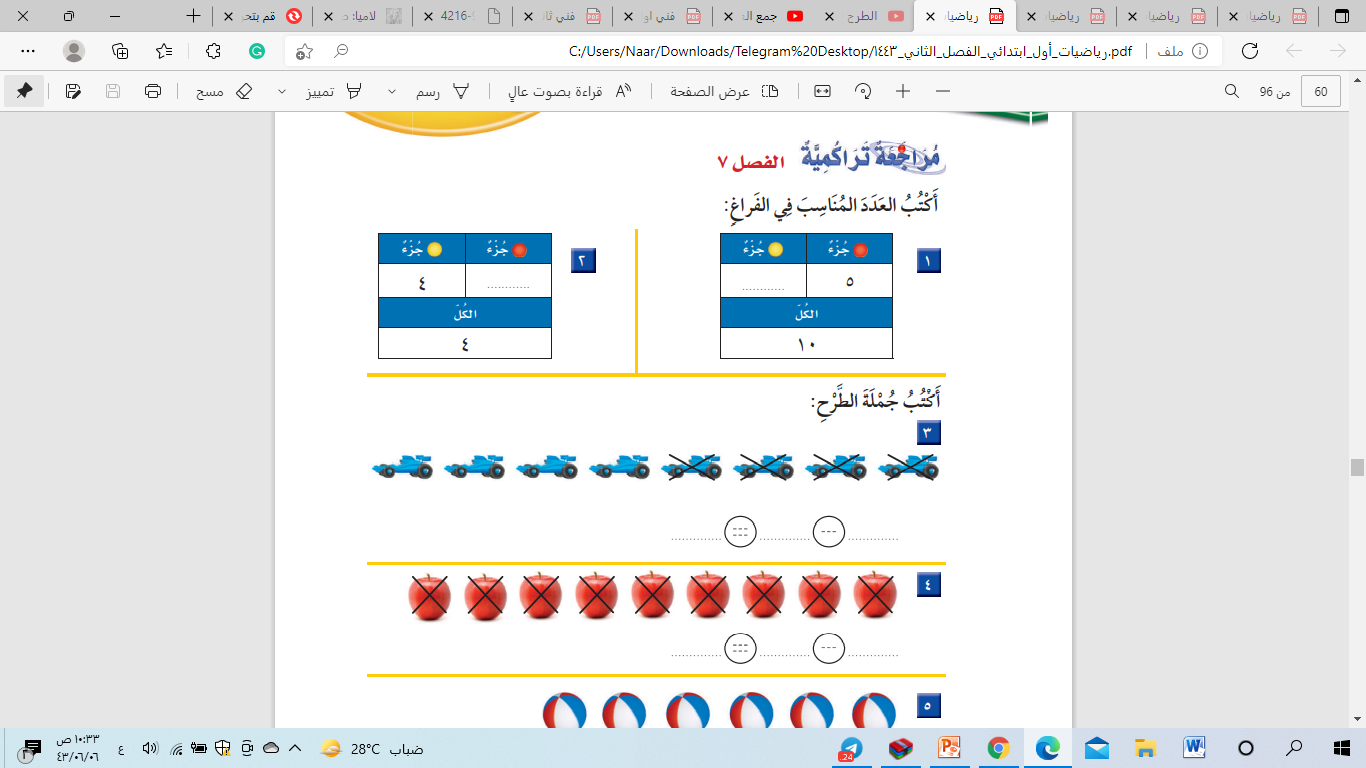 4
4
-
4
8
=
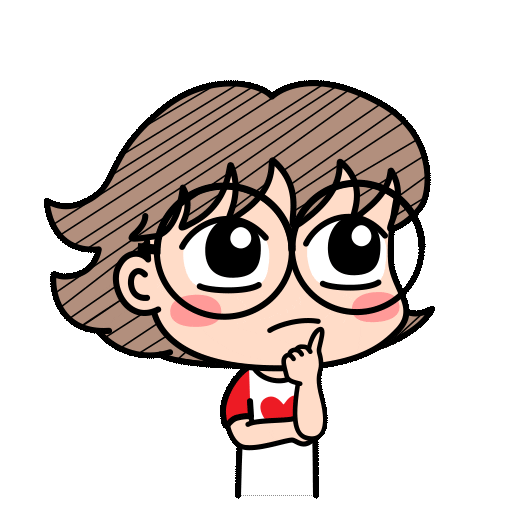 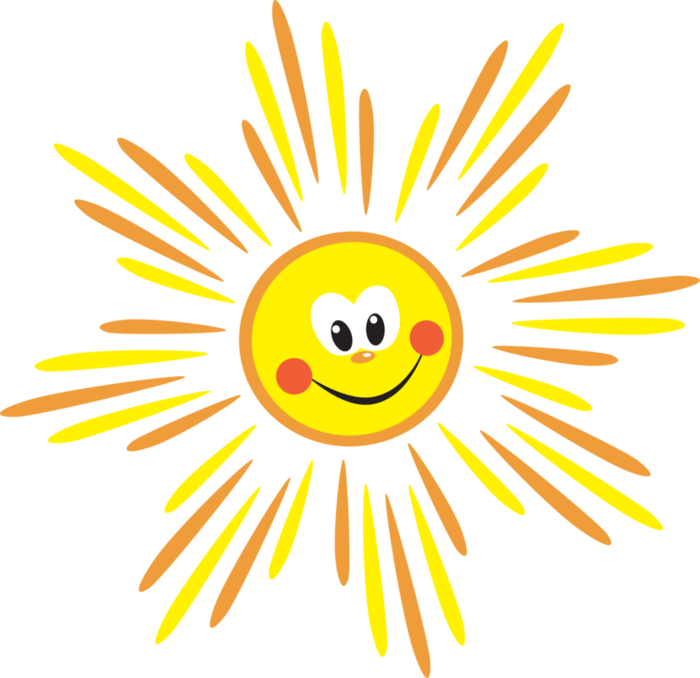 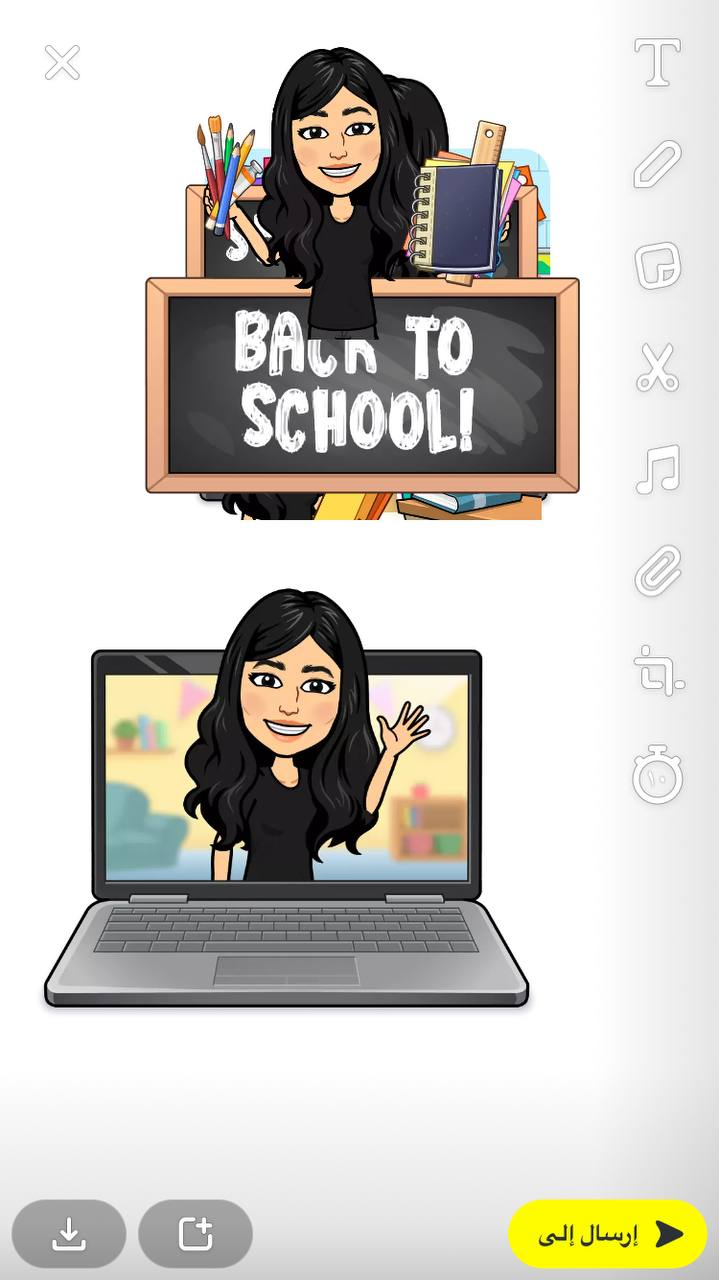 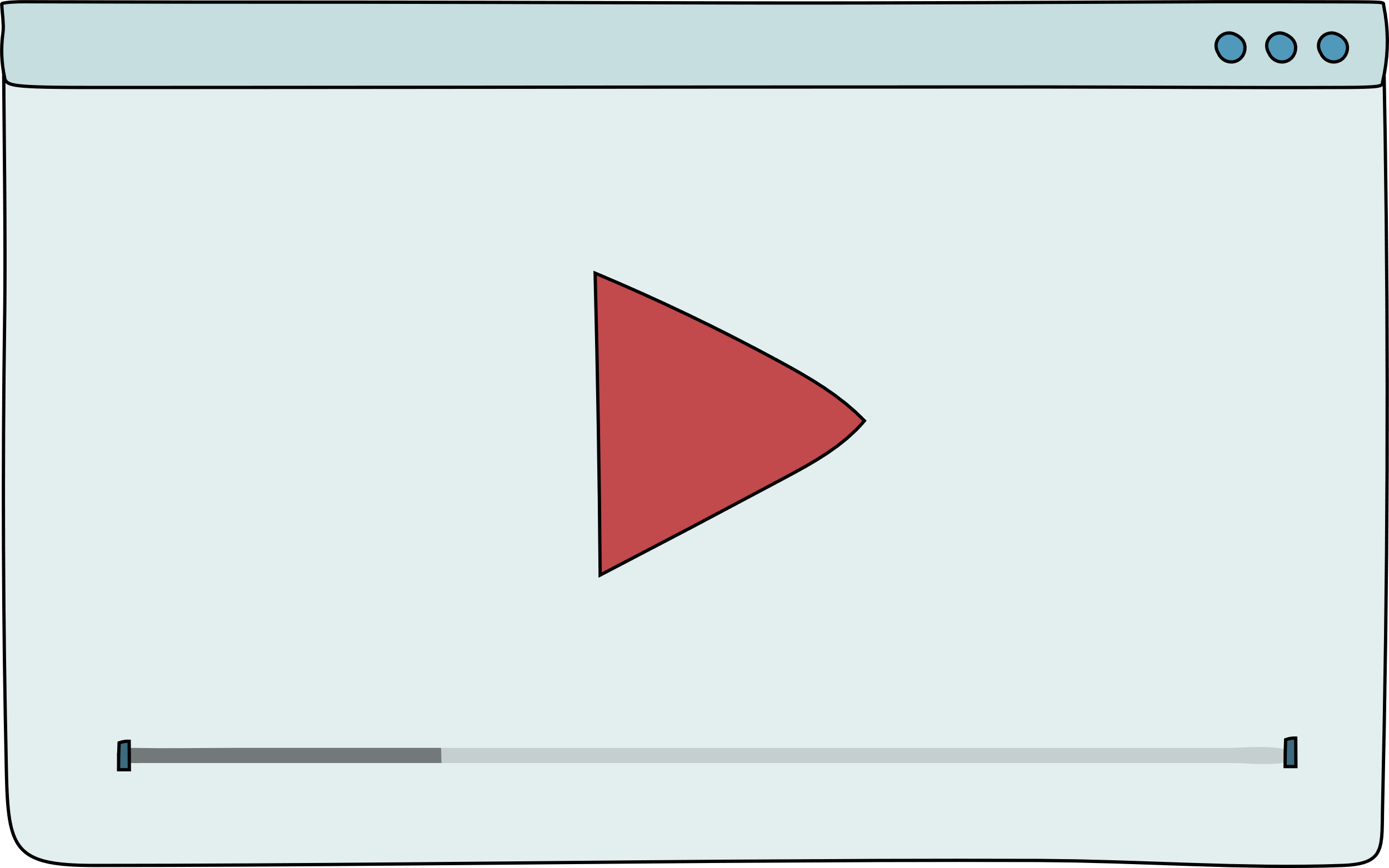 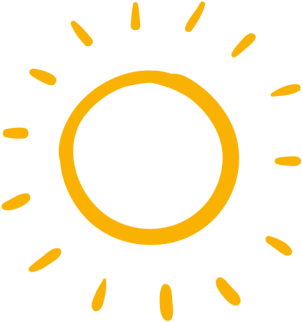 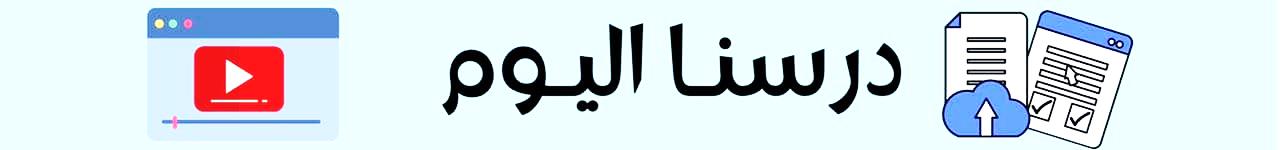 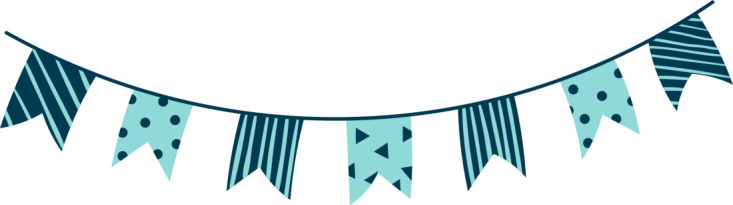 فديو الدرس
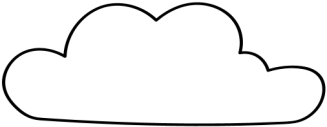 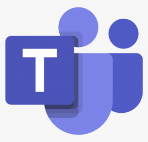 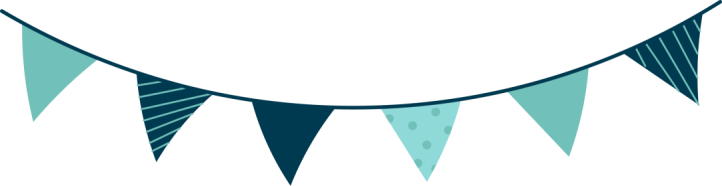 الدرس (اختبار منتصف الفصل 5( الدروس 1 , 2, 3, 4)
 + مراجعة تراكمية ( الفصول 1-4 )
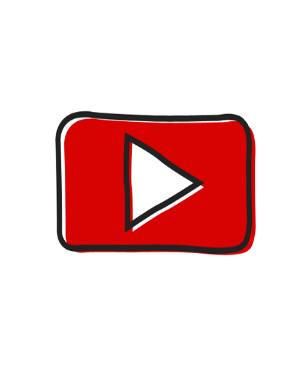 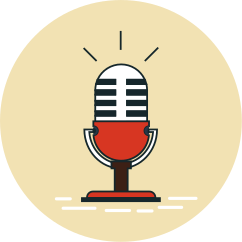 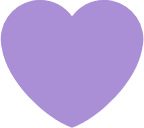 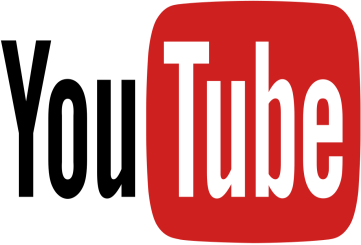 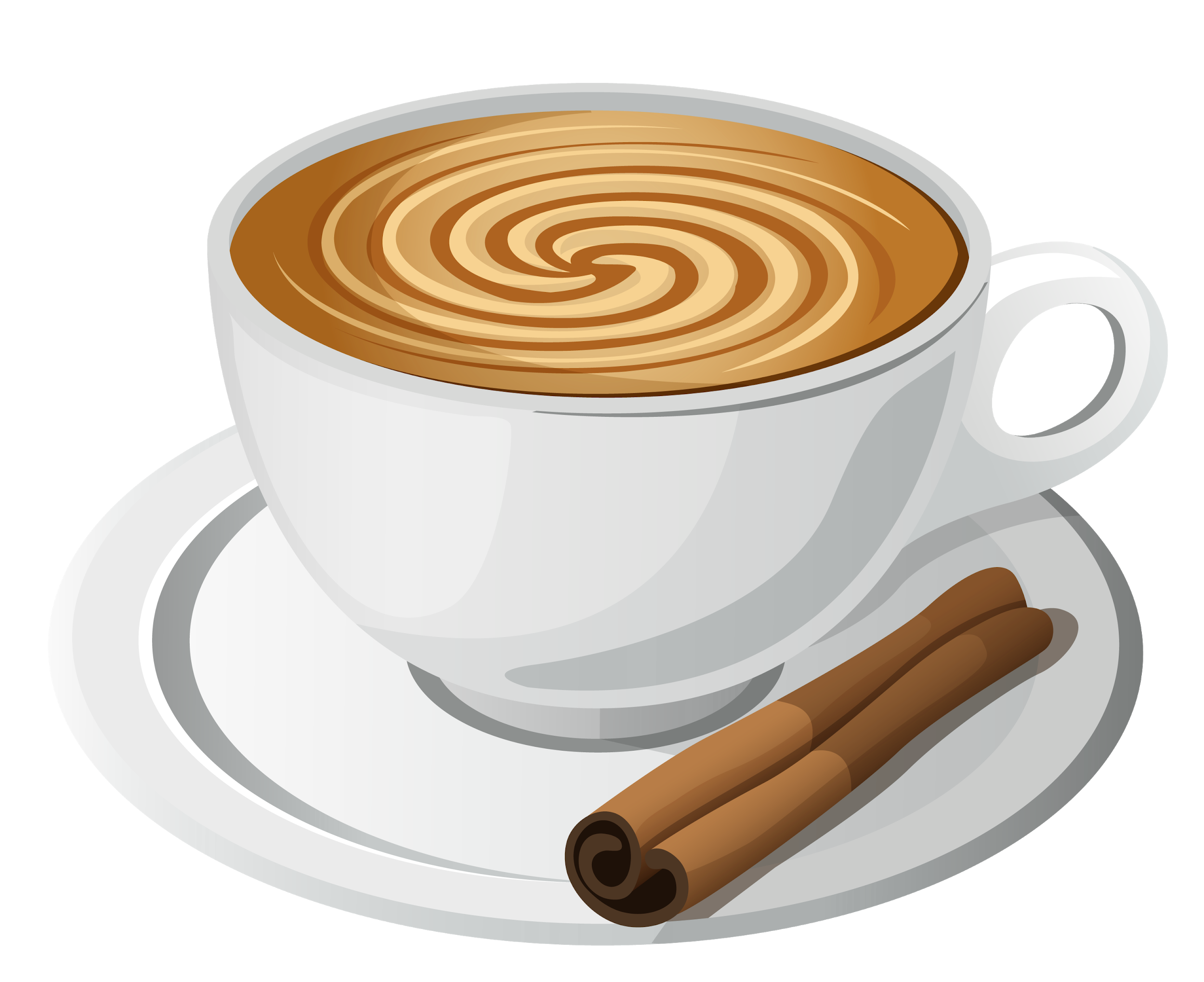 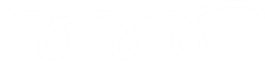 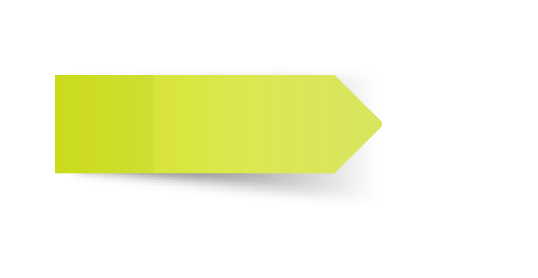 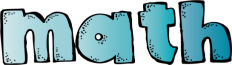 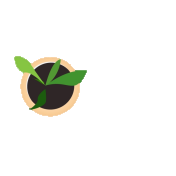 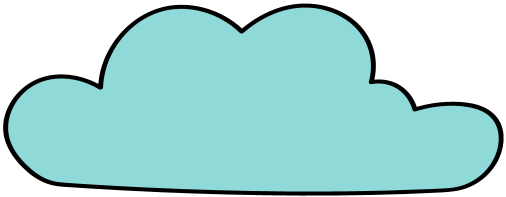 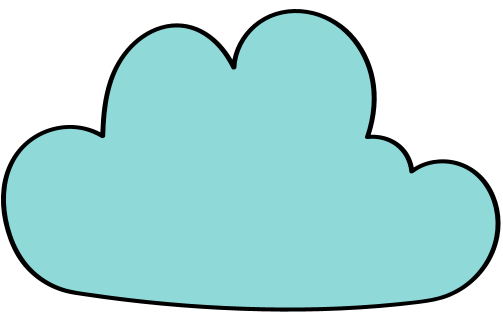 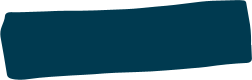 وقت المرح 
مع أريل حورية البحر وسبونج بوب
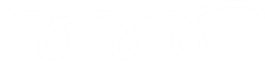 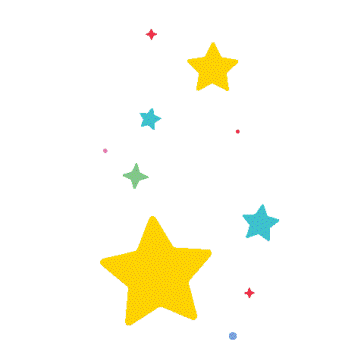 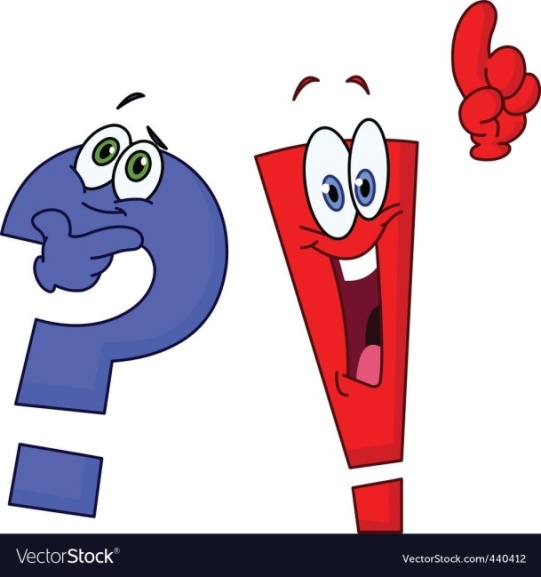 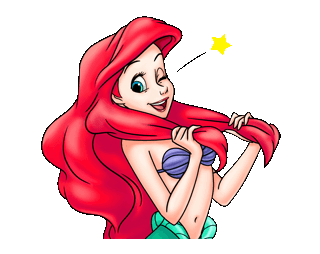 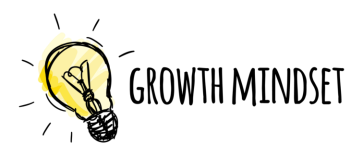 هل انتم مستعدون
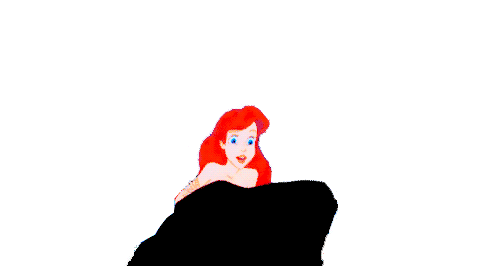 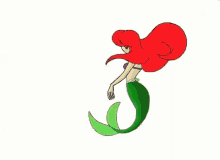 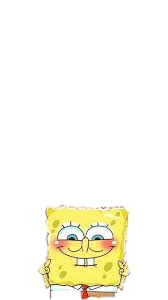 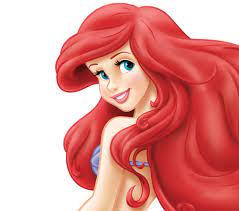 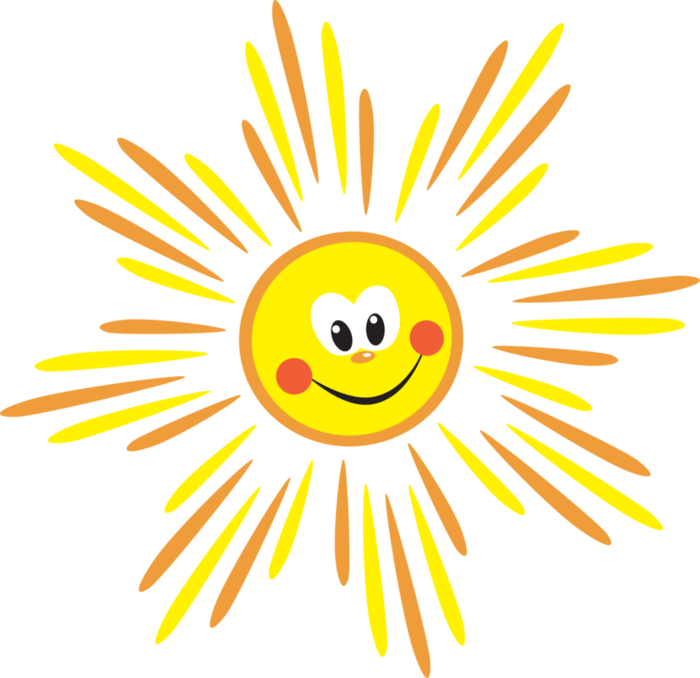 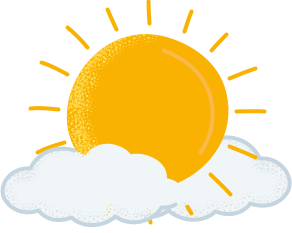 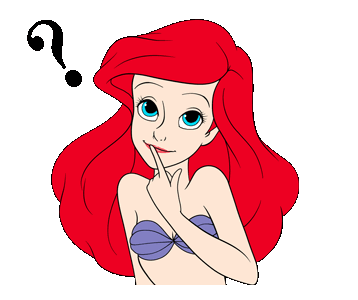 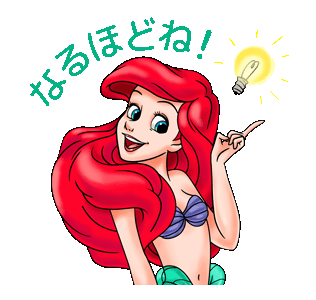 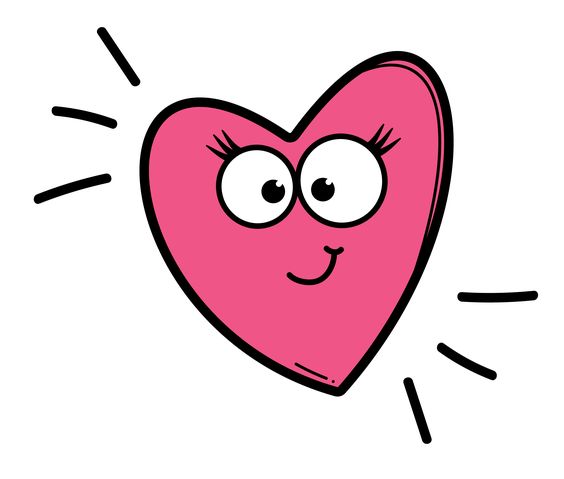 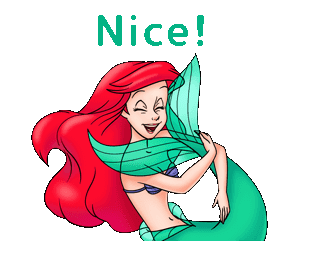 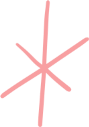 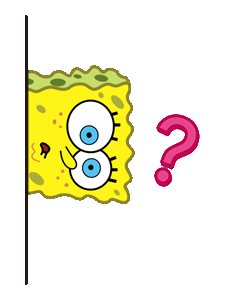 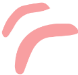 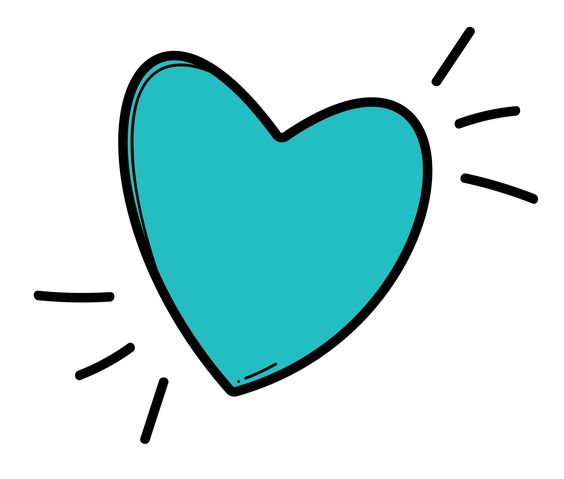 اختر الاجابة الصحيحة
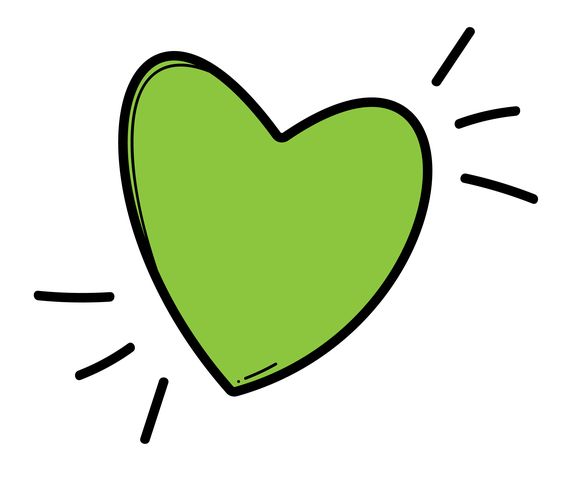 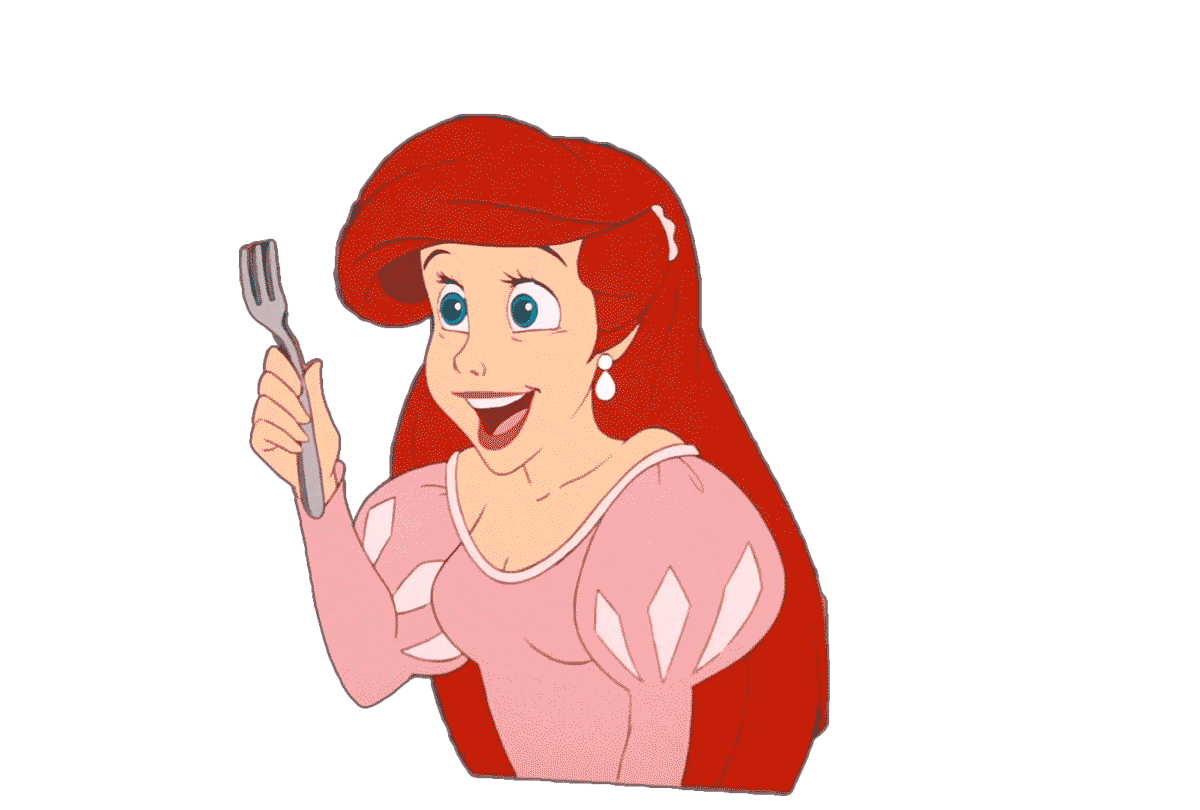 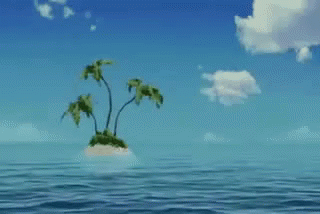 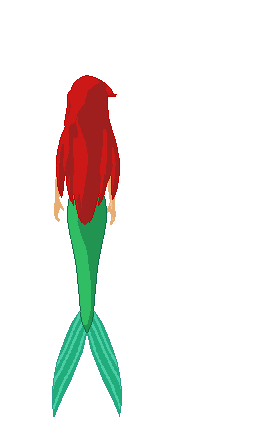 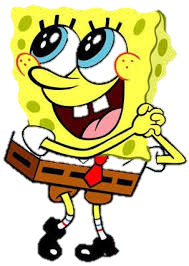 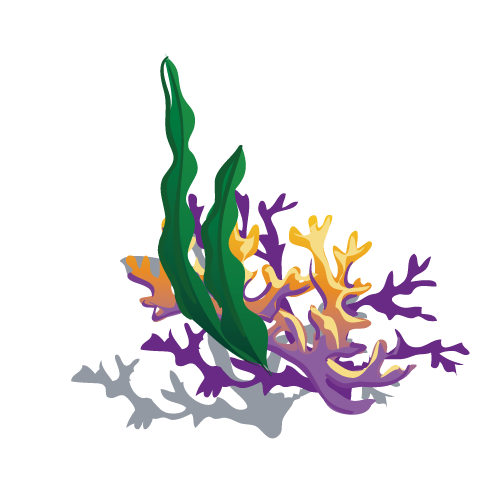 أختر الشخصية لتحصل على السؤال
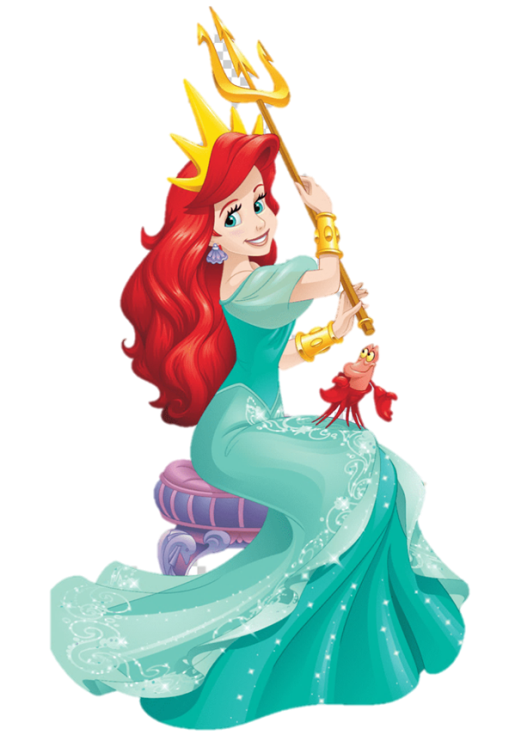 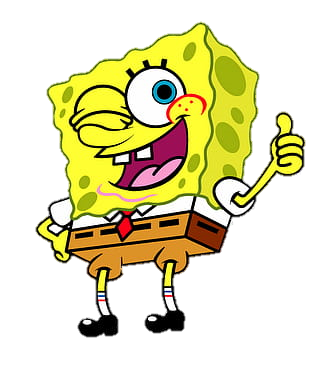 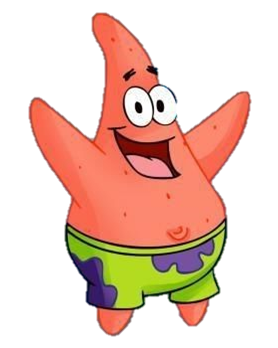 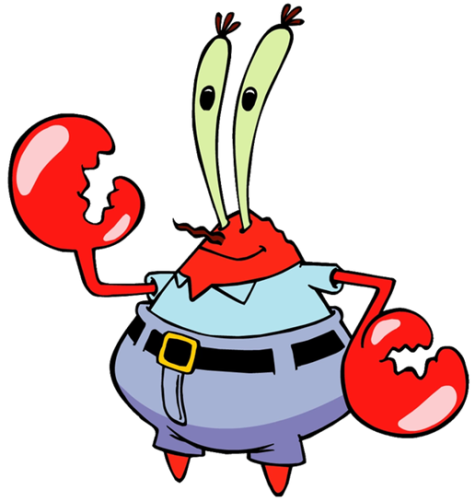 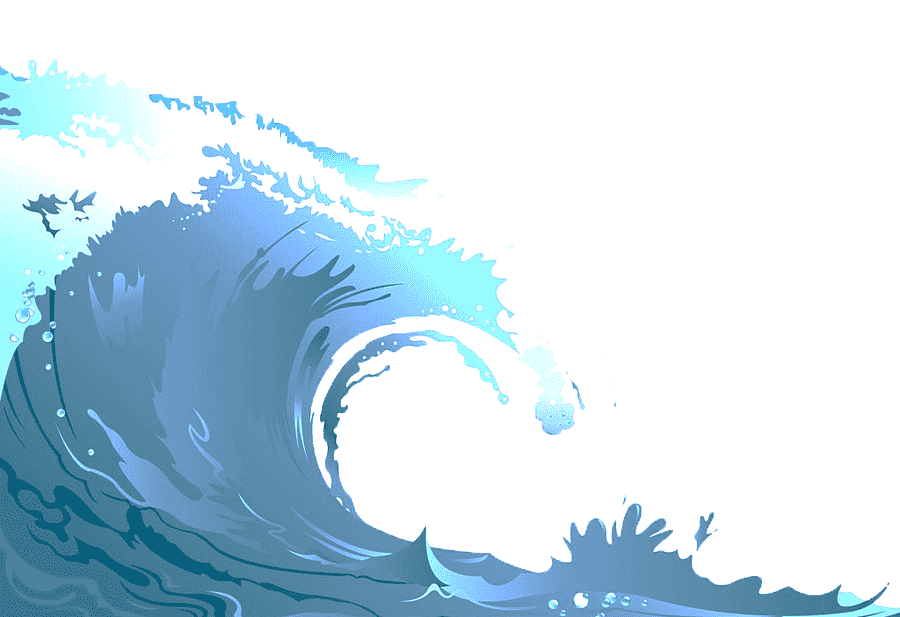 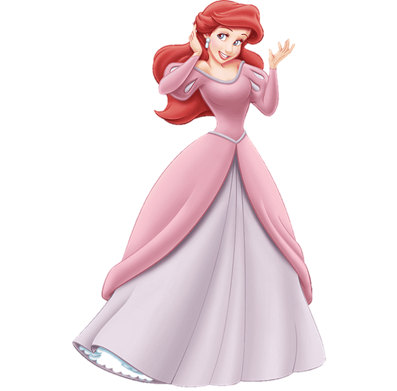 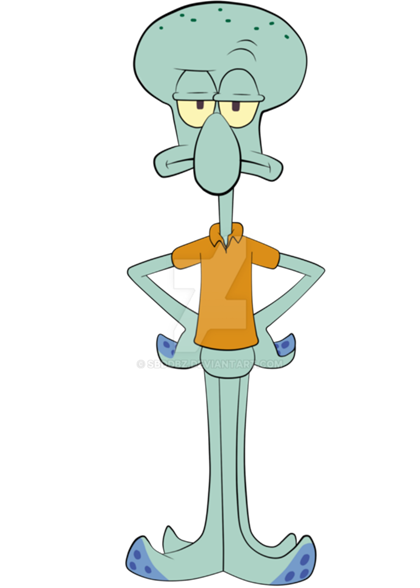 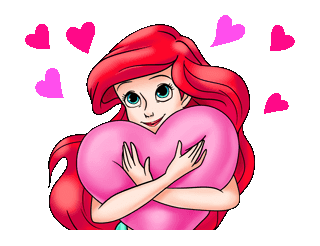 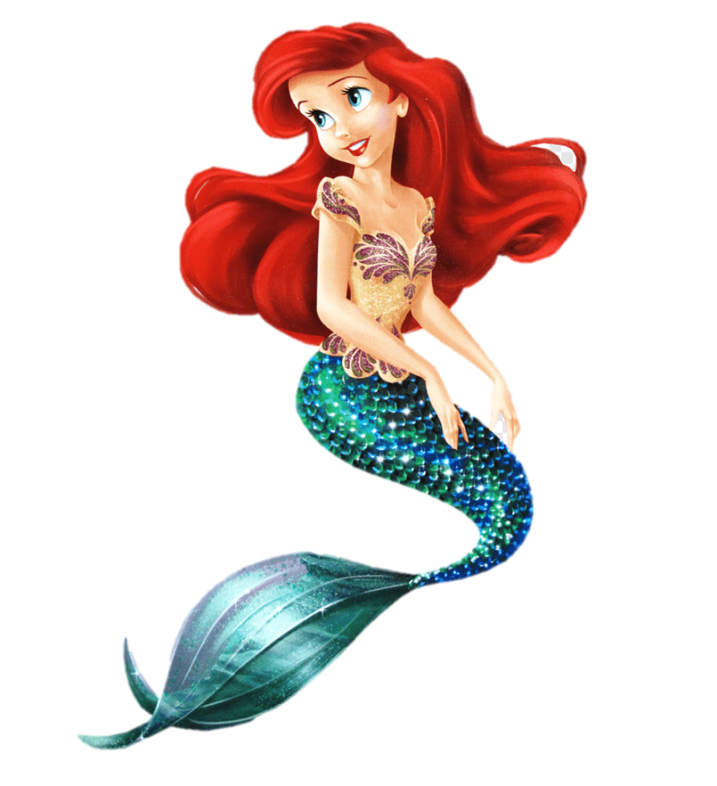 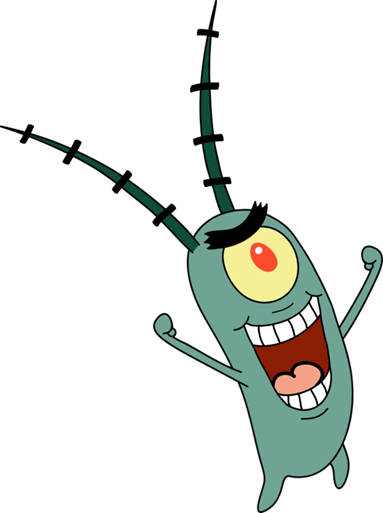 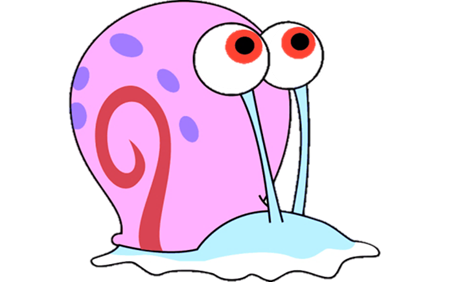 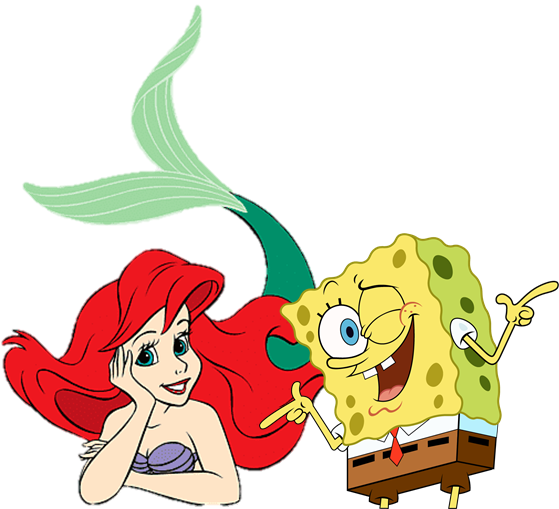 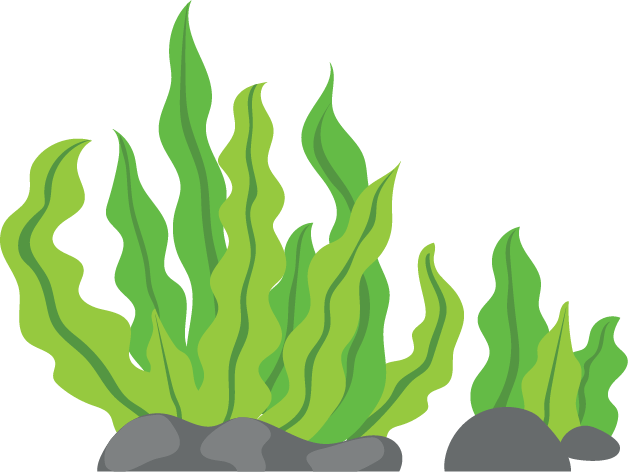 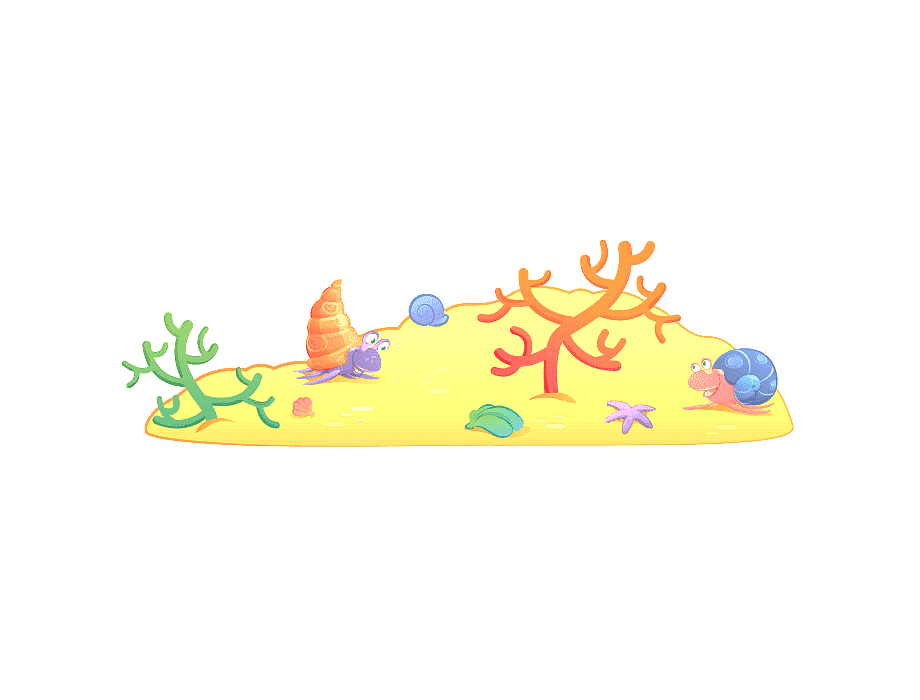 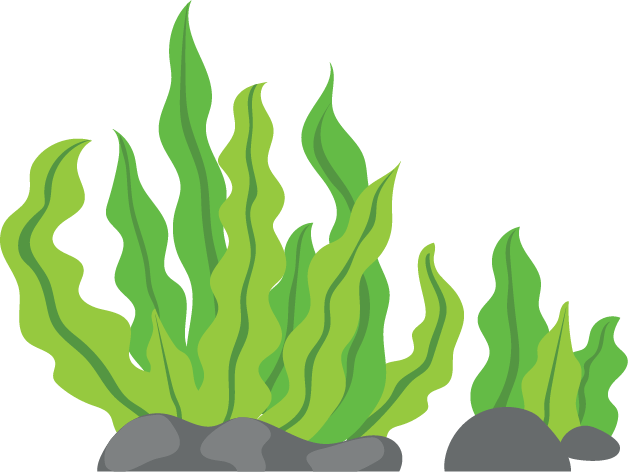 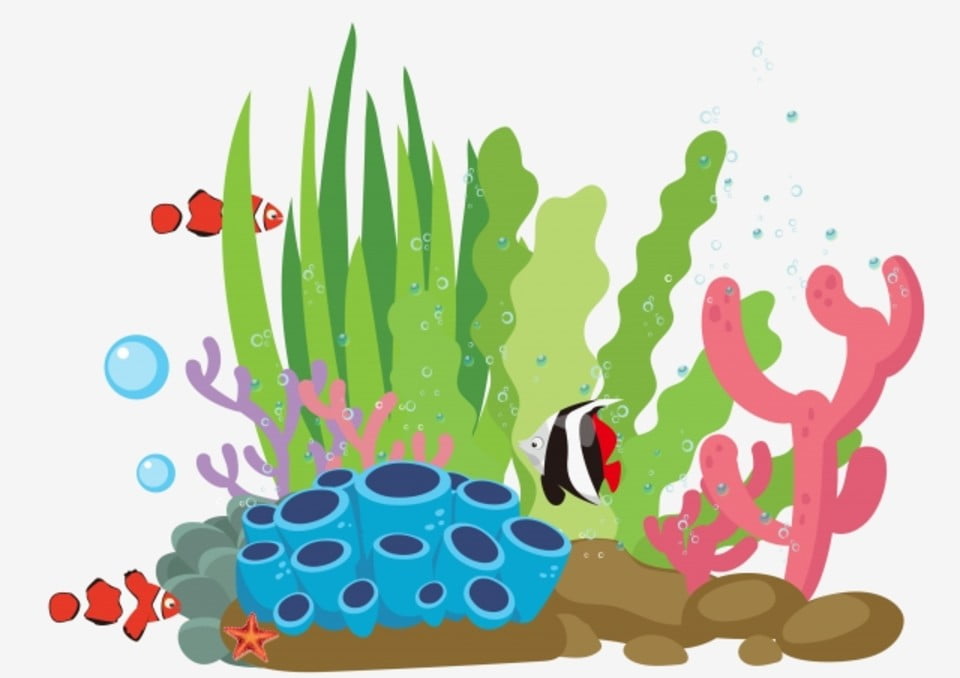 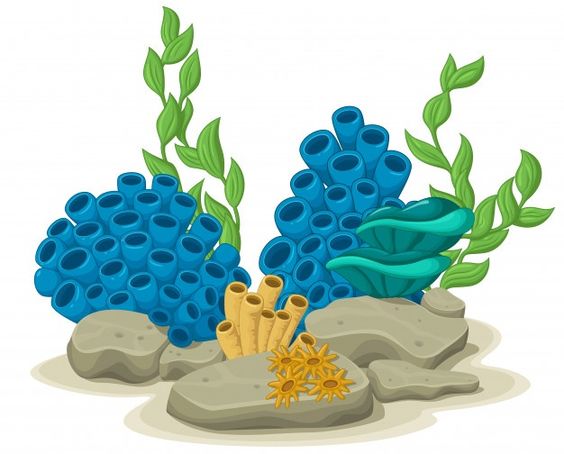 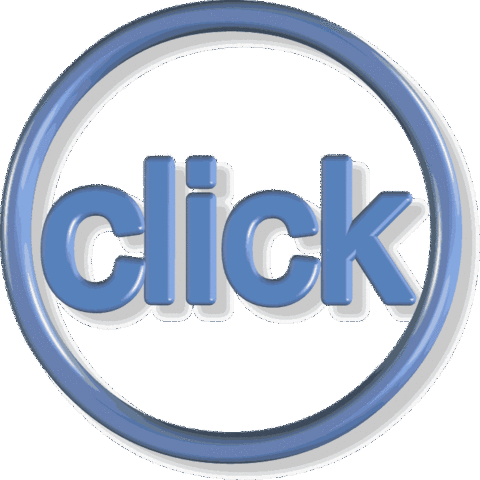 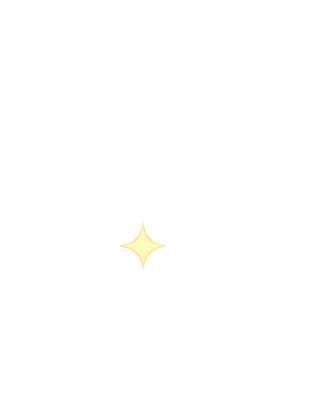 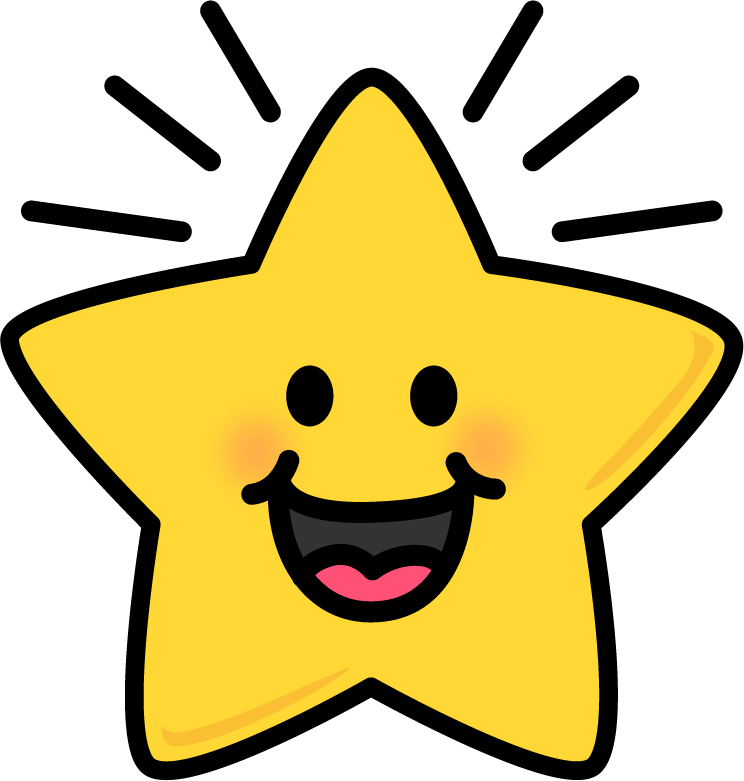 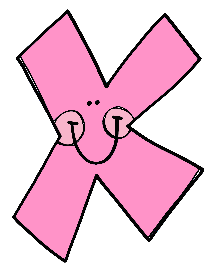 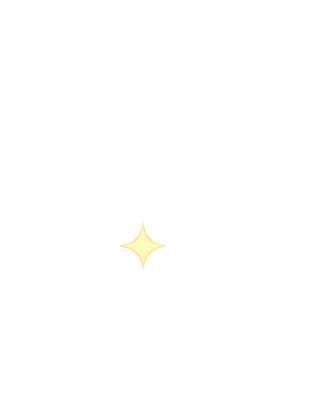 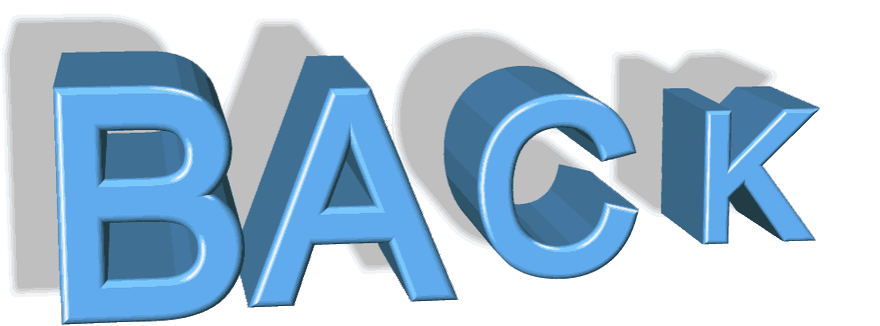 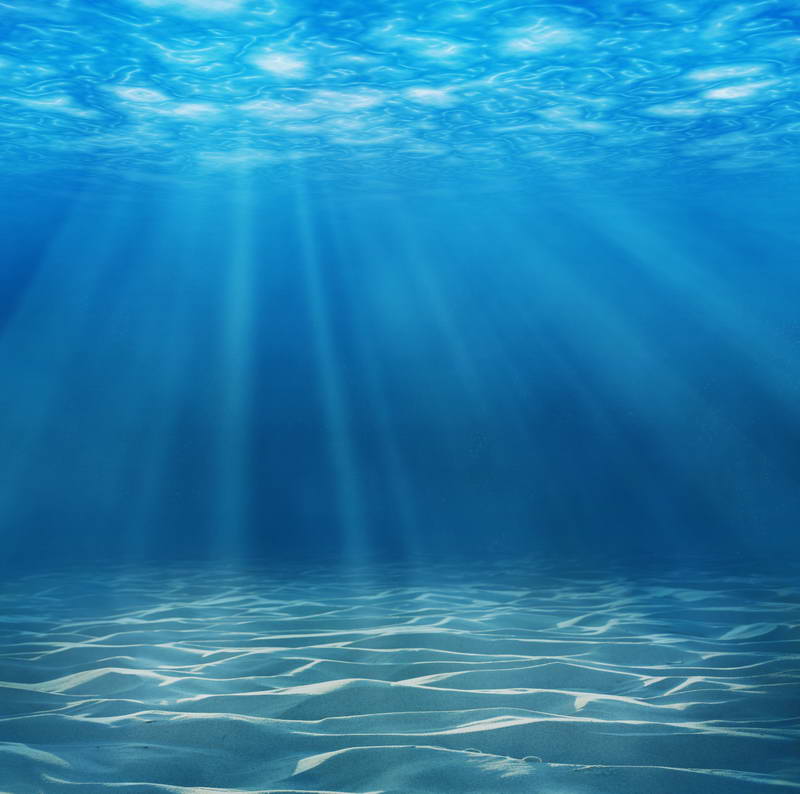 ساعد شفيق الحبار باختيار جملة الطرح الصحيحة :
9 – 0= 9
9 – 9 =
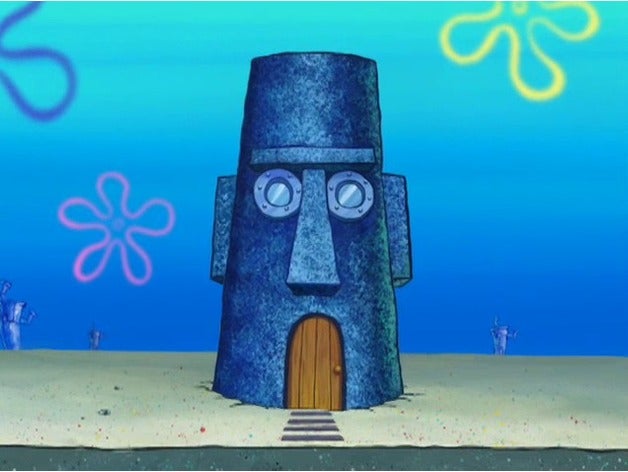 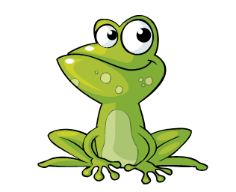 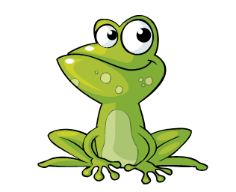 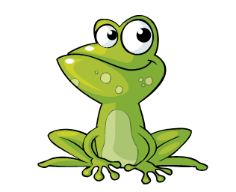 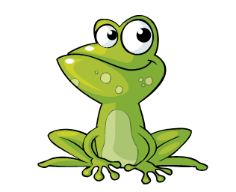 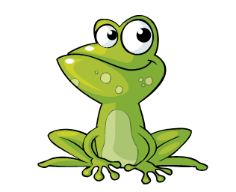 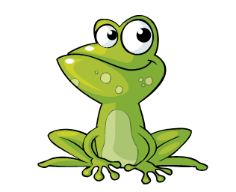 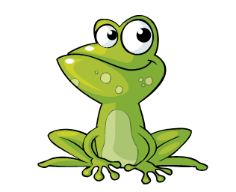 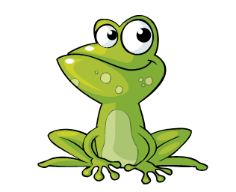 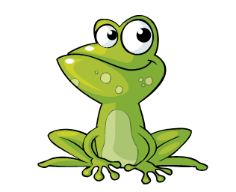 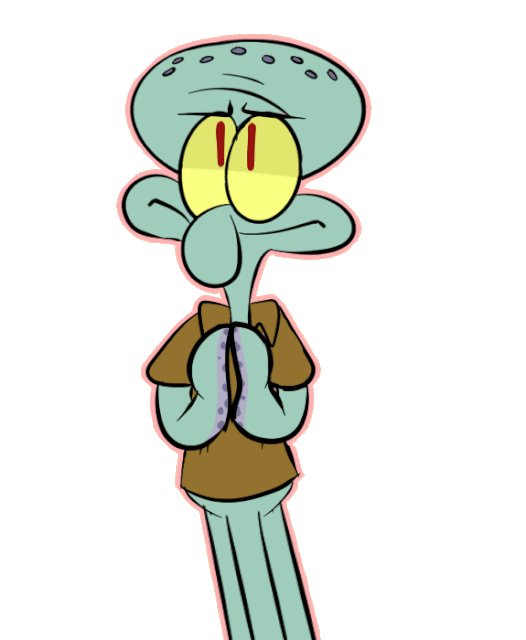 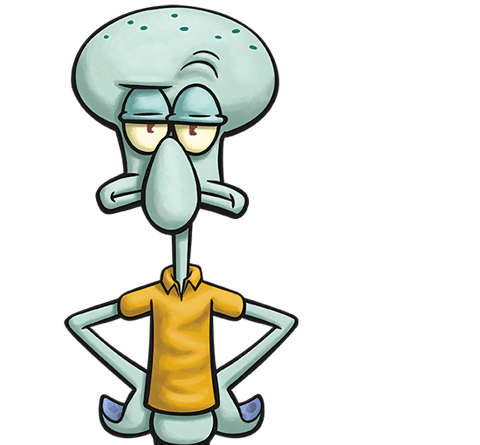 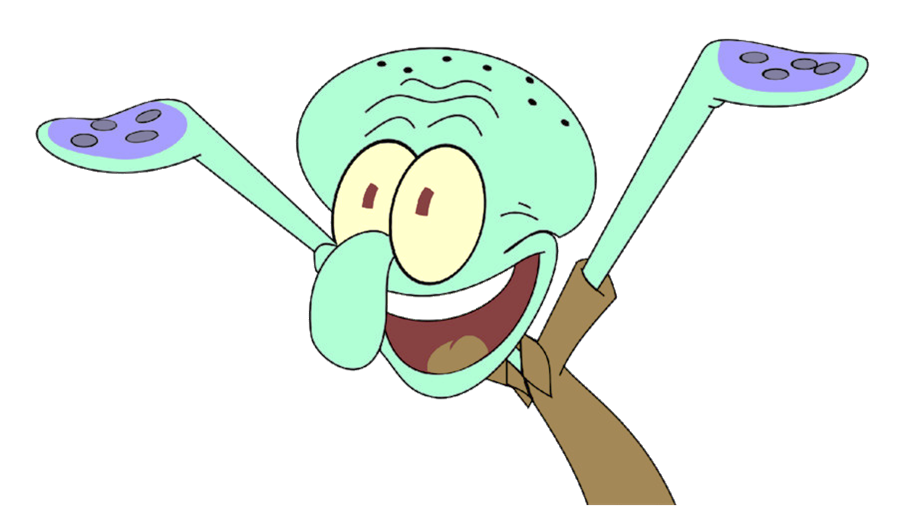 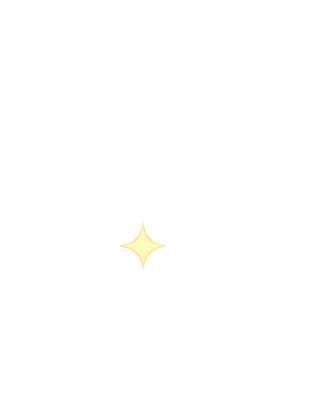 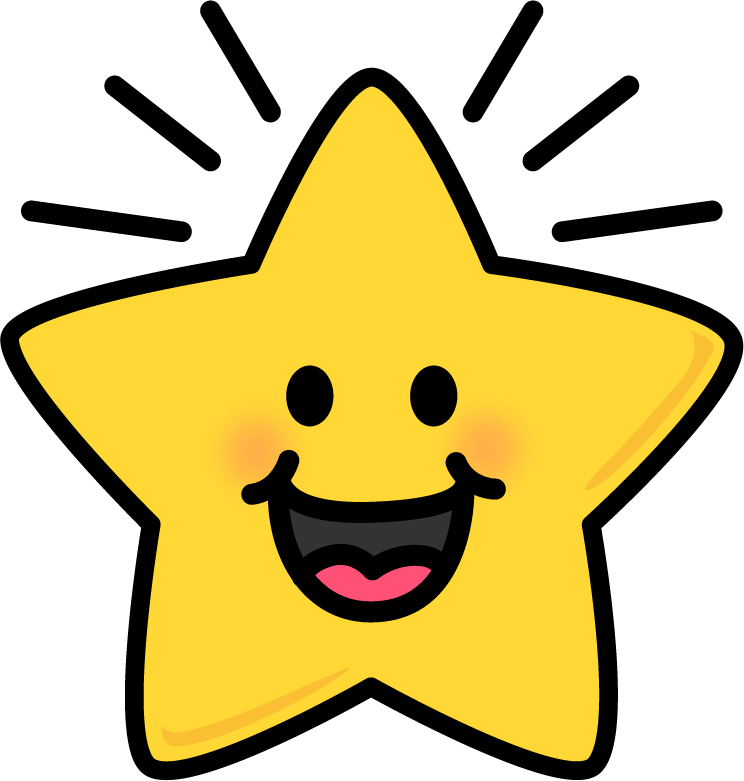 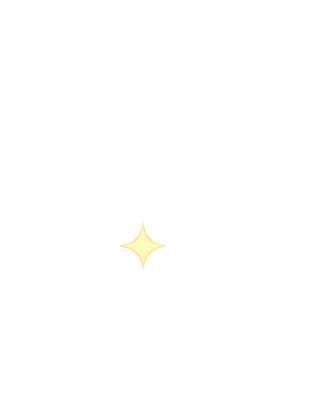 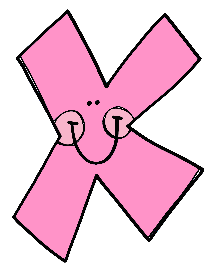 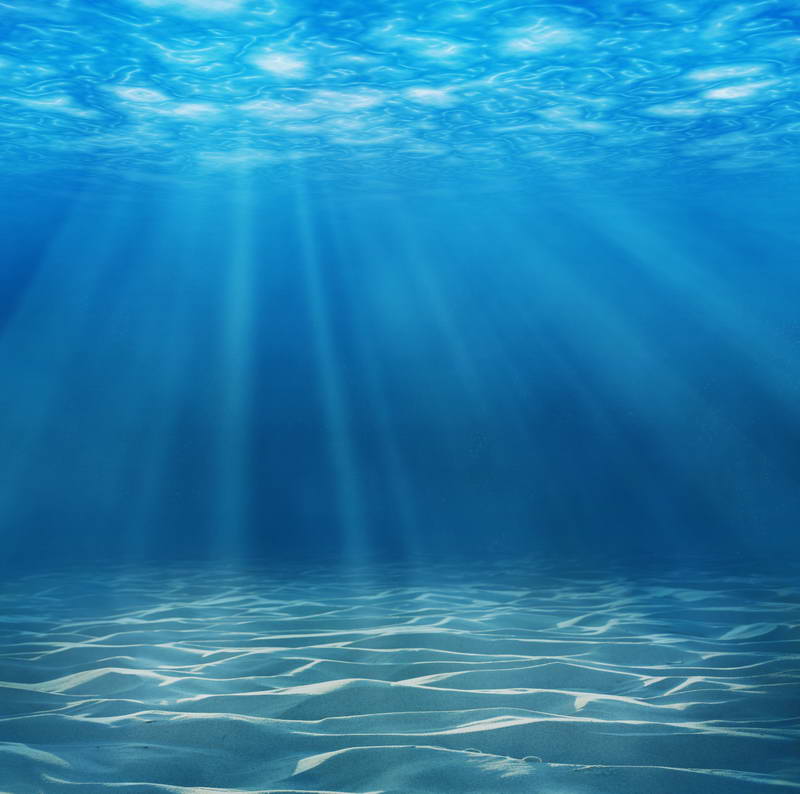 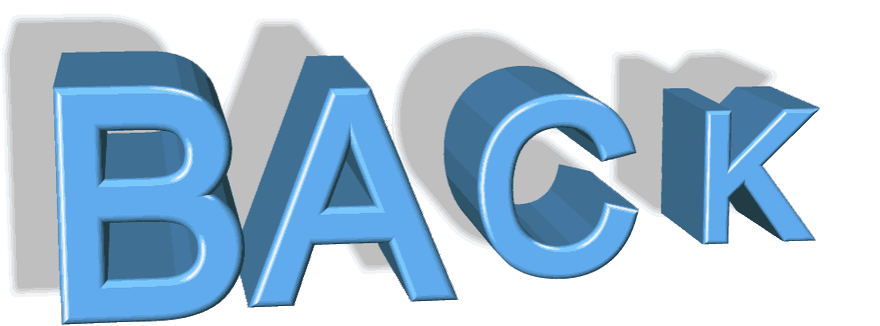 تقف على صخرة  بسيط 
عشر فراشات , 
اذا طارت واحدة فكم يبقى فراشة؟
10
9
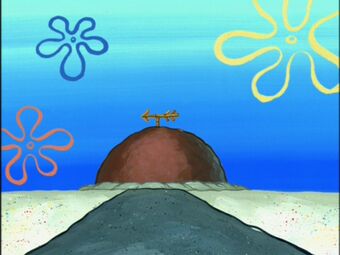 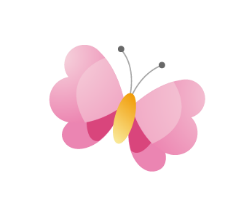 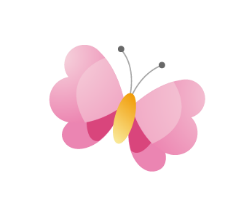 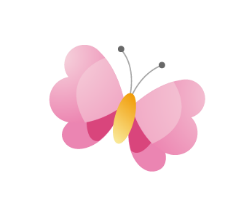 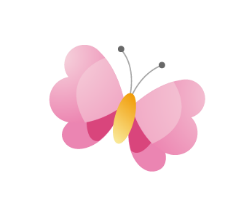 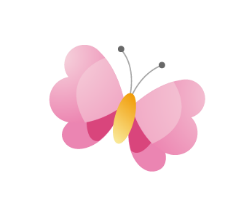 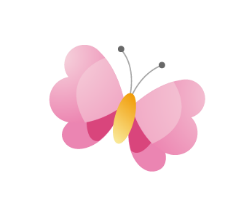 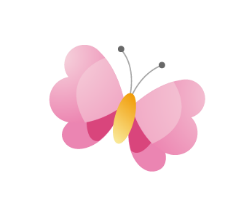 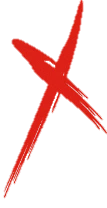 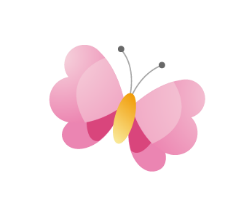 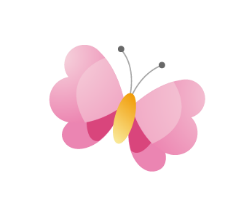 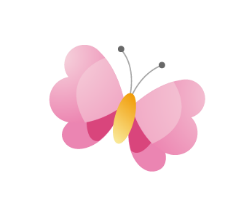 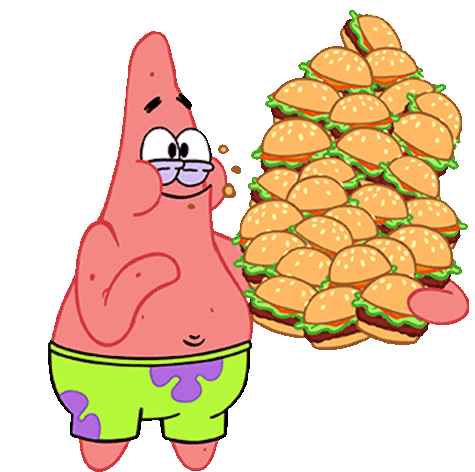 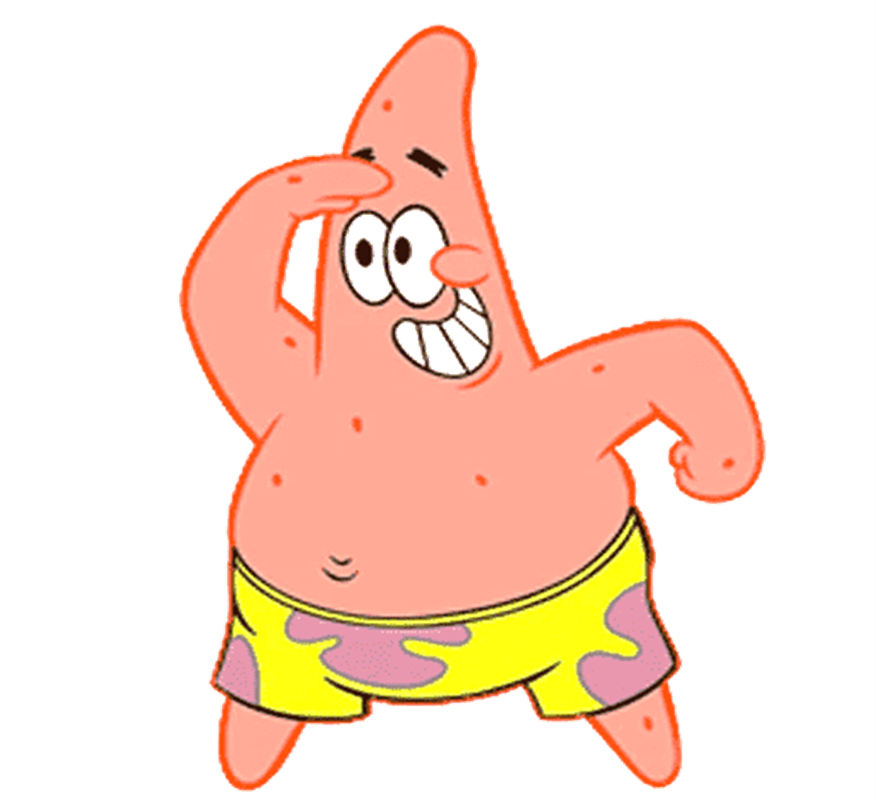 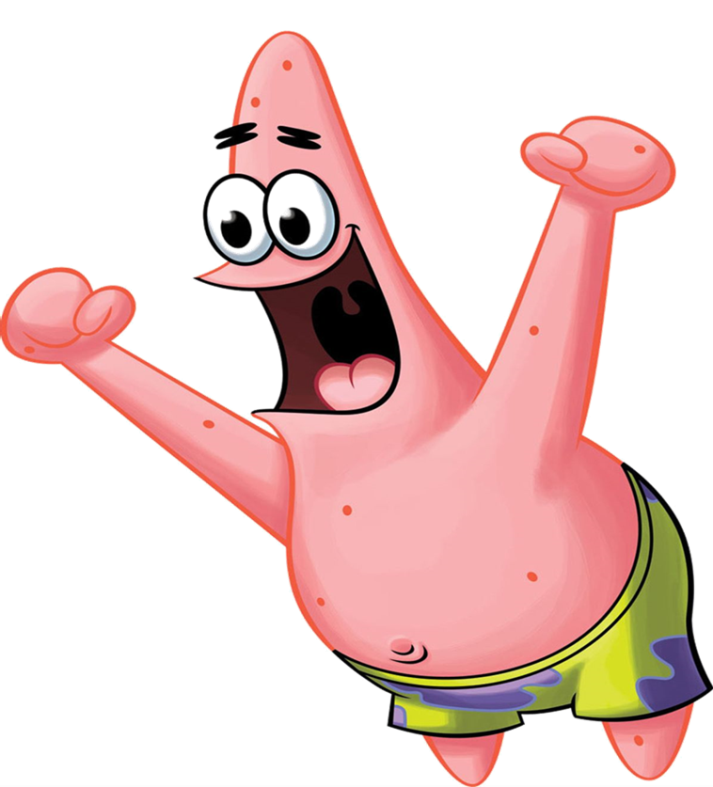 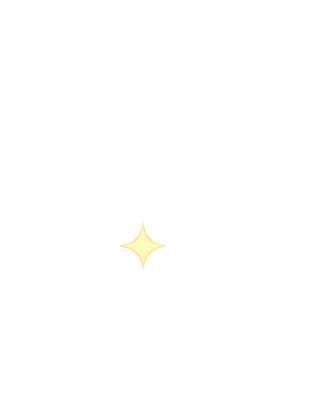 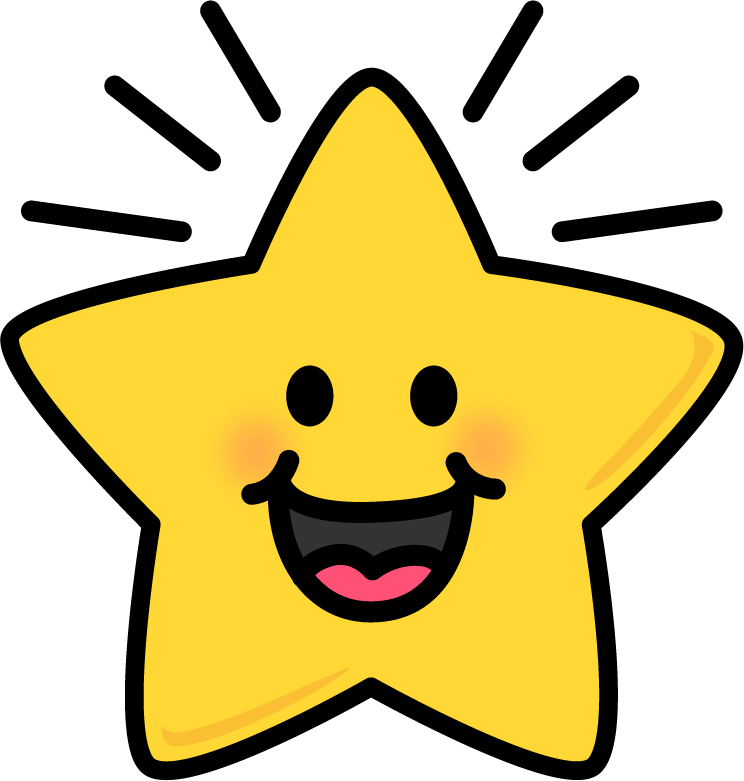 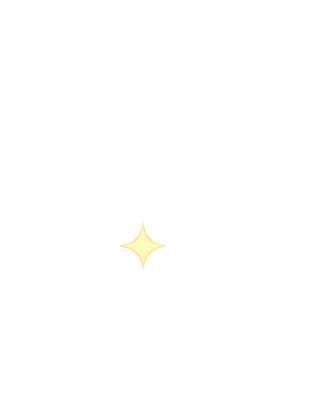 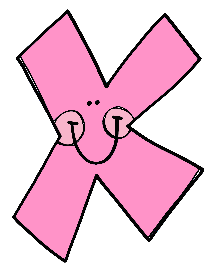 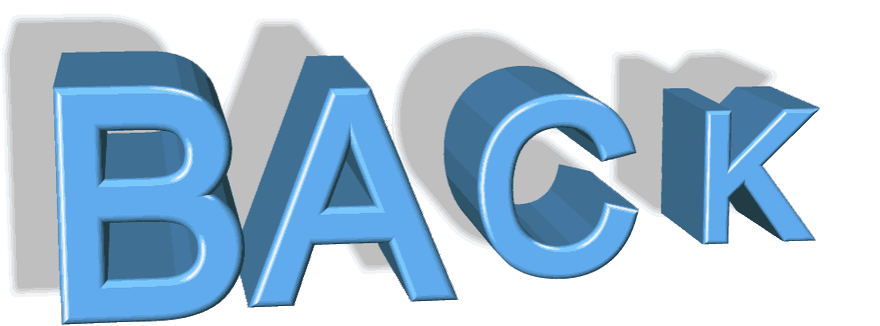 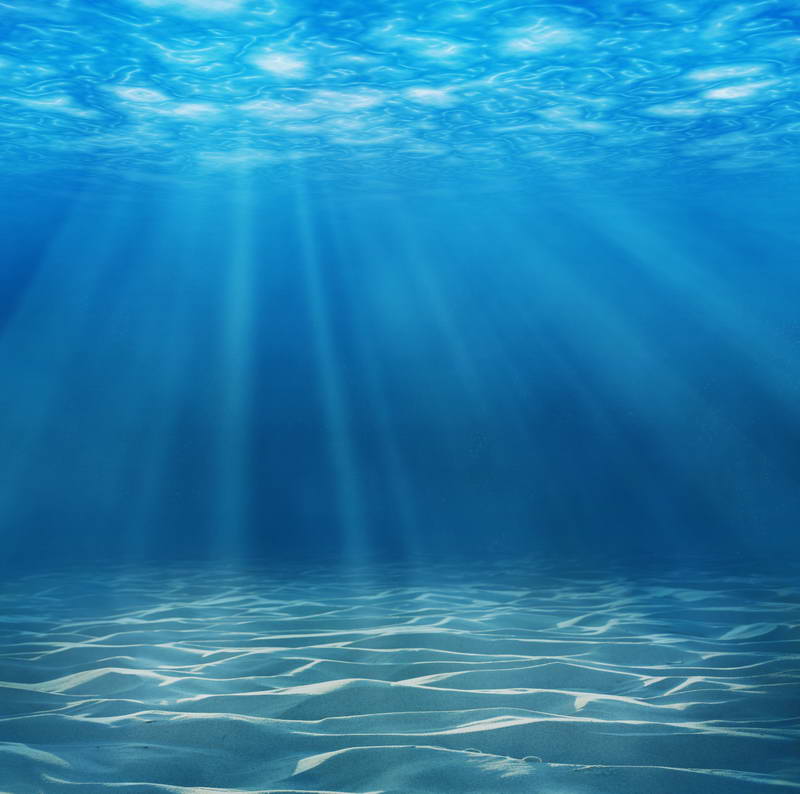 في مختبر شمشون 3 ثعابين فقد واحد منها في البحر كم بقي لديه؟
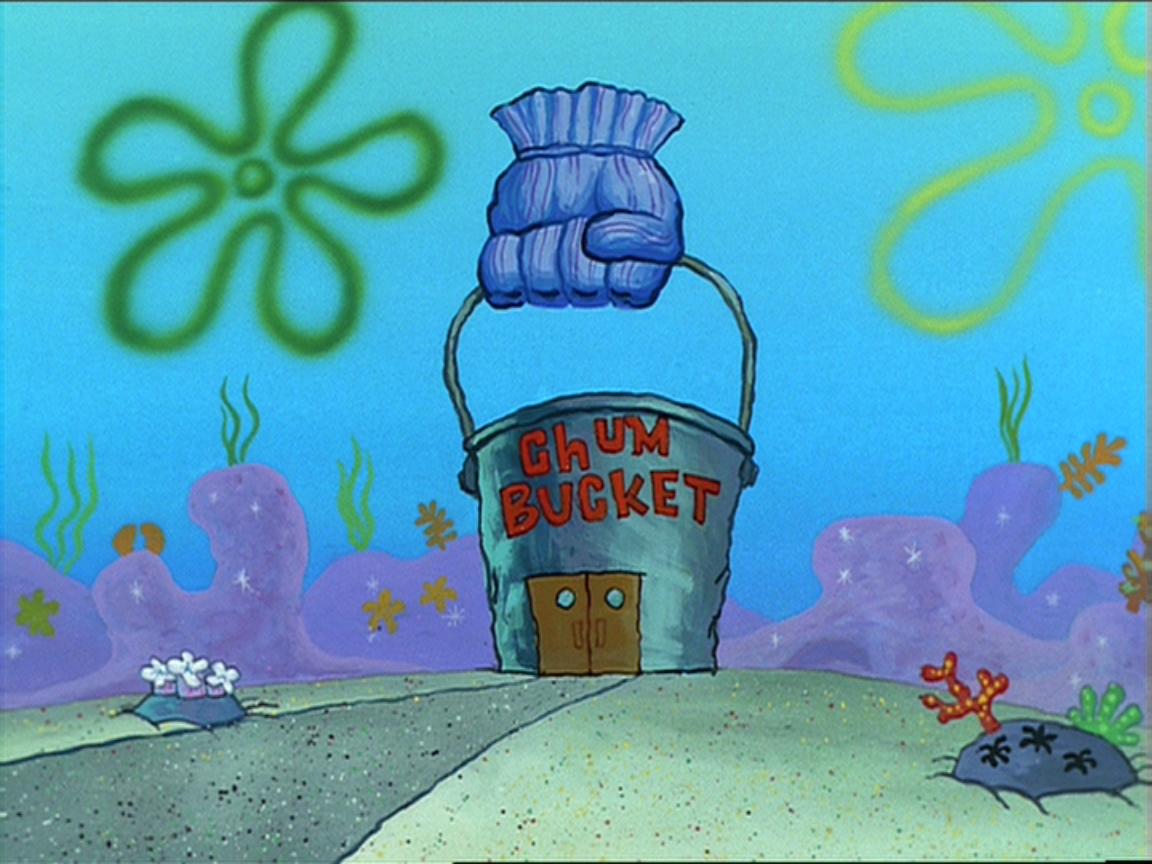 2
3
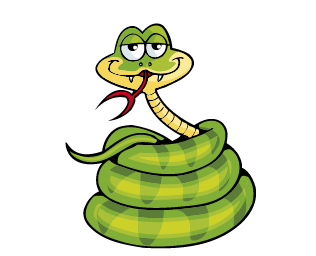 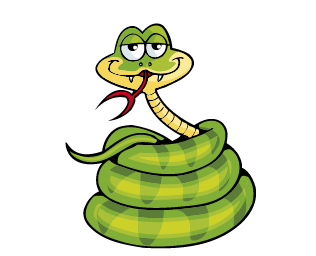 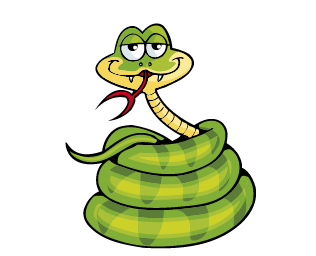 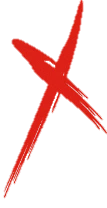 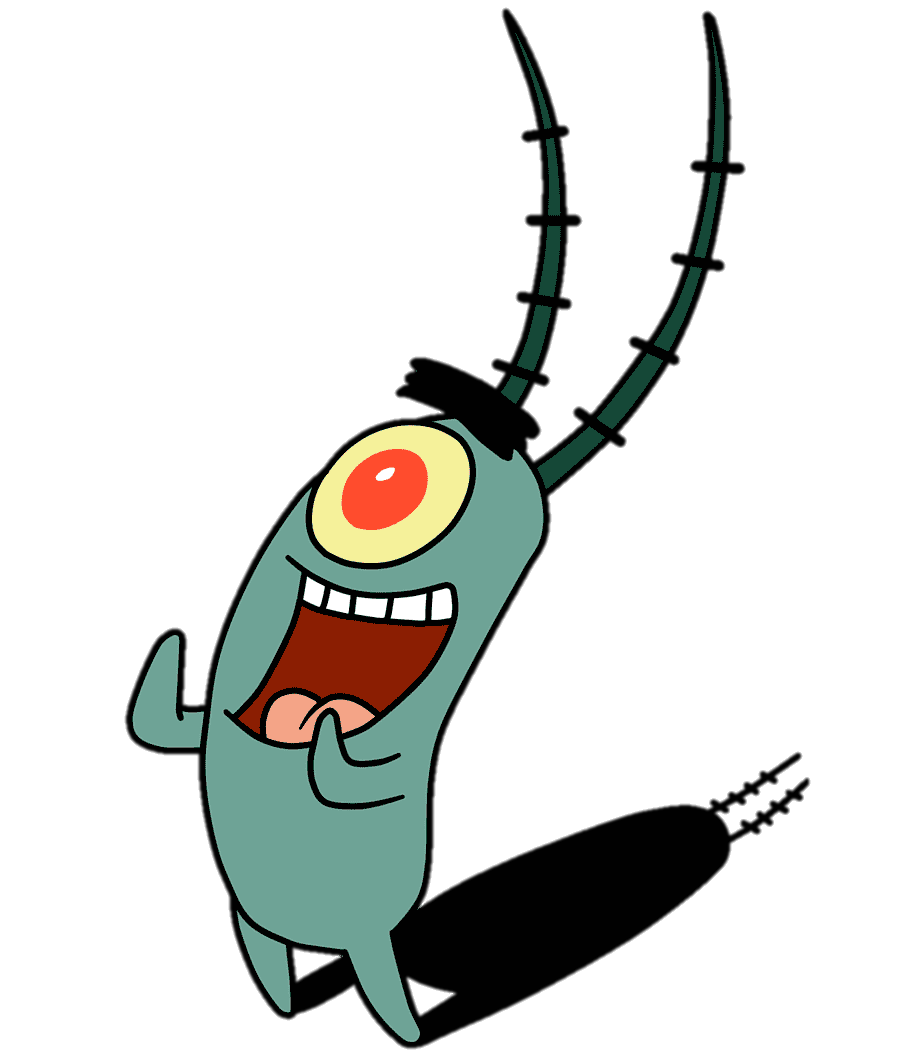 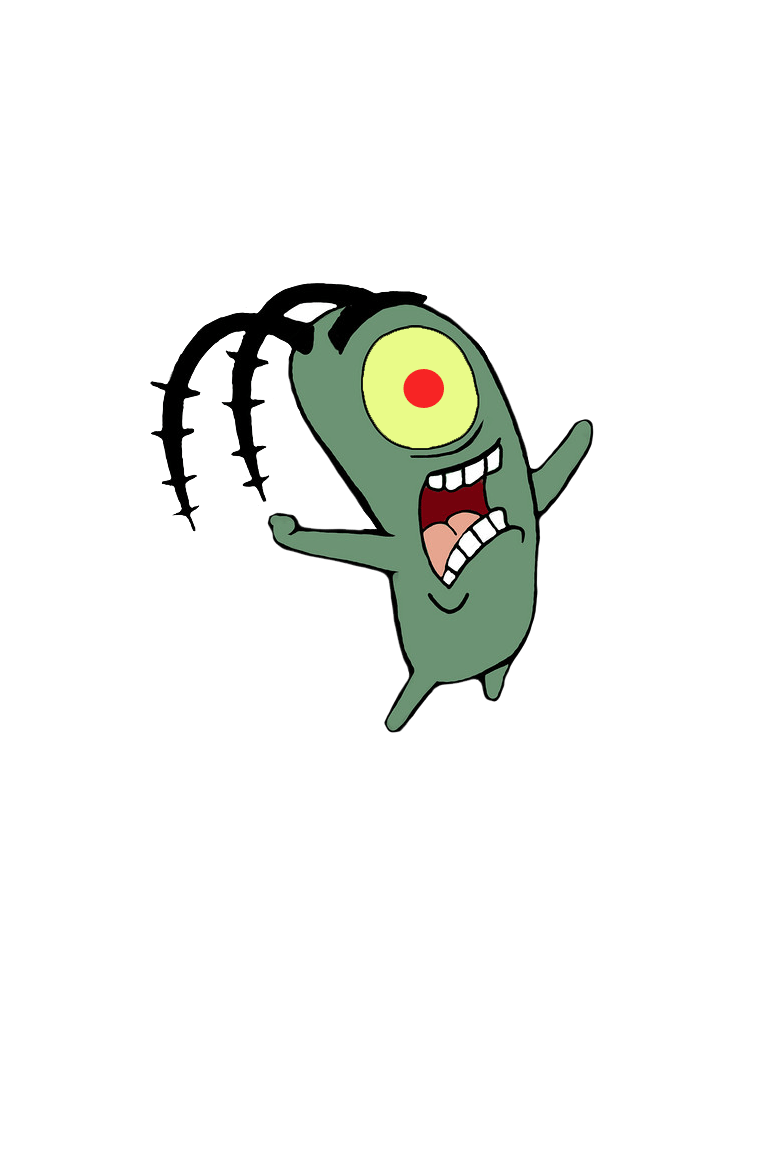 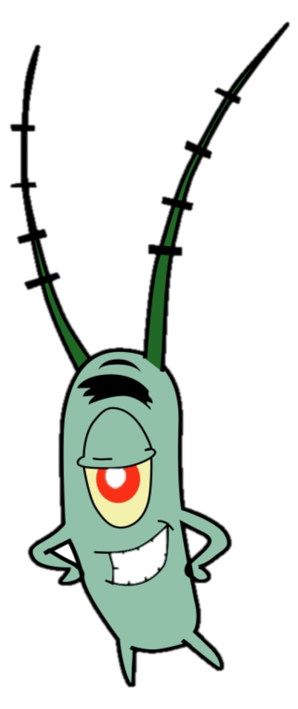 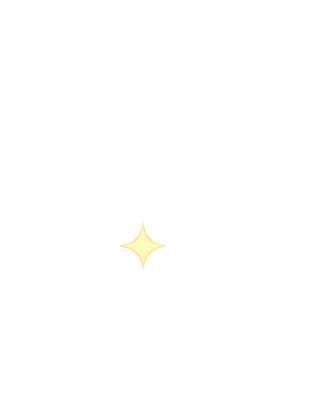 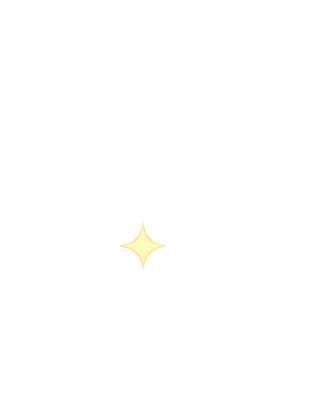 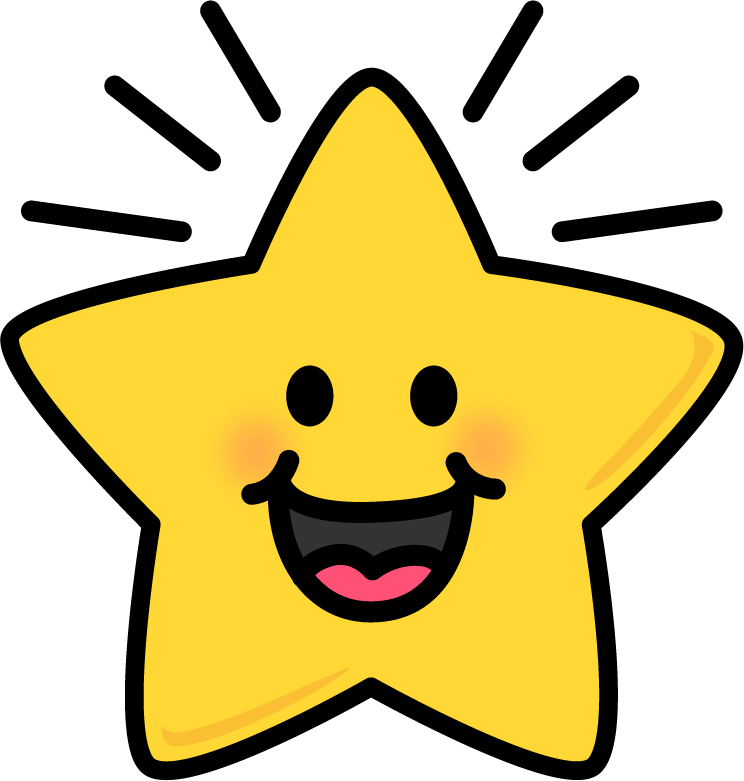 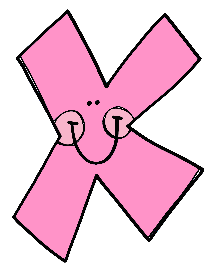 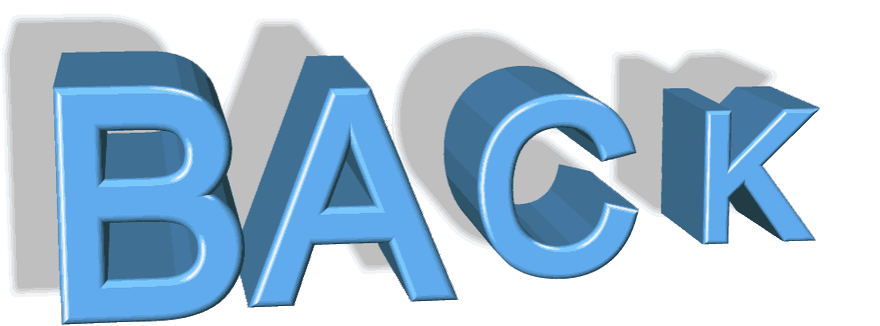 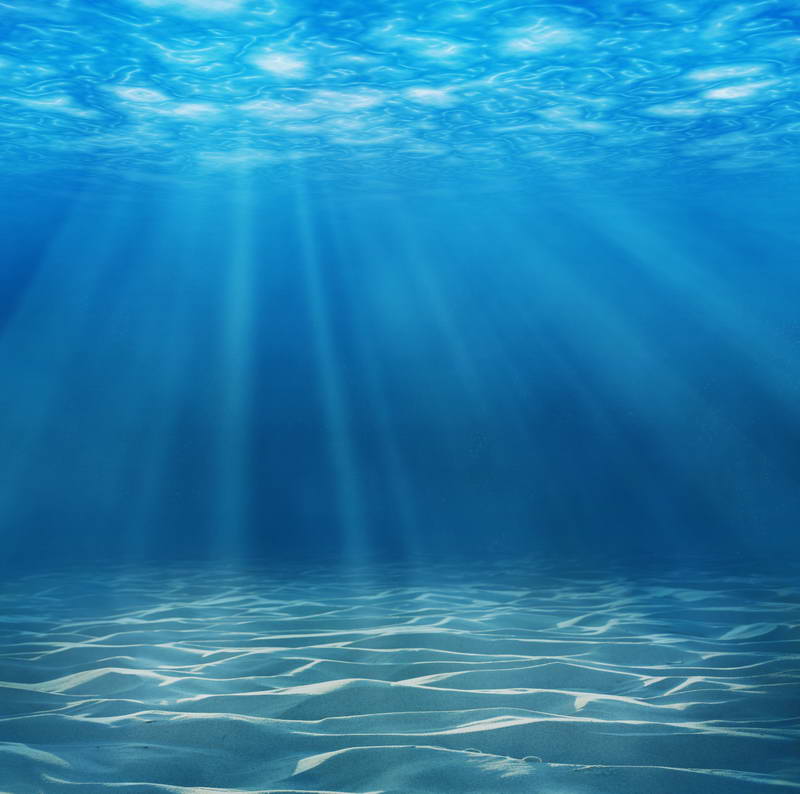 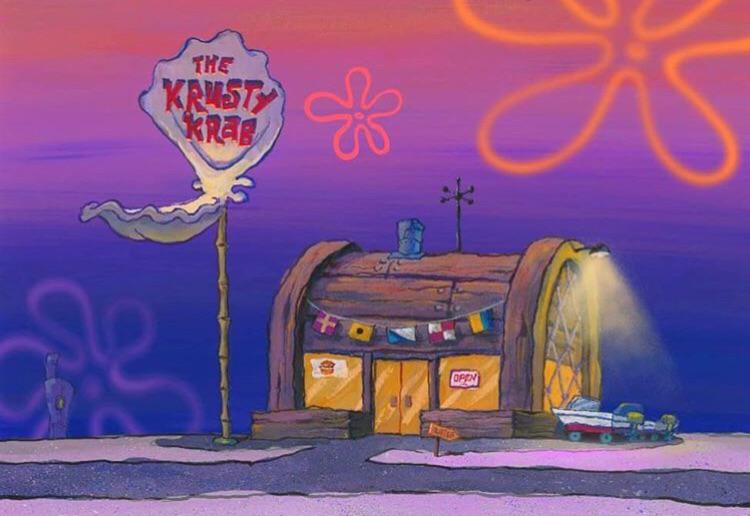 عدد الحيوانات البحرية
 في مطعم مستر سلطع هي
4
صفر
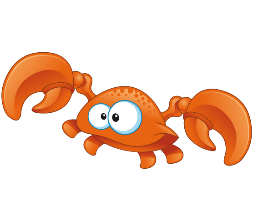 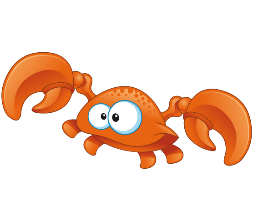 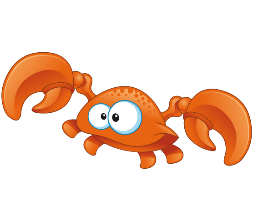 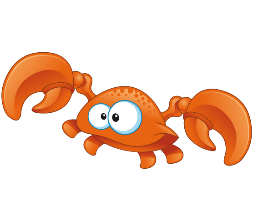 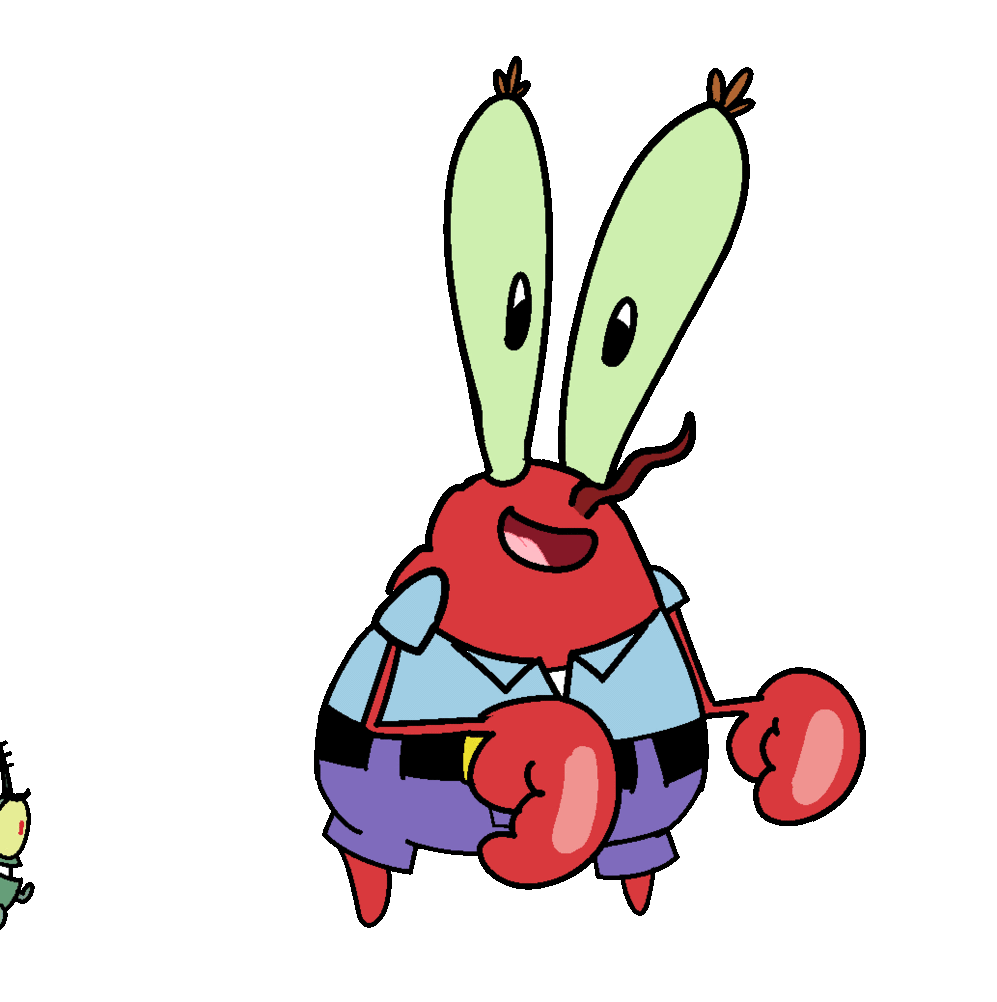 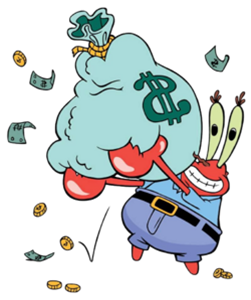 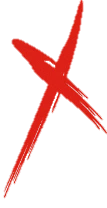 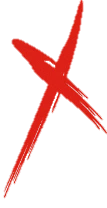 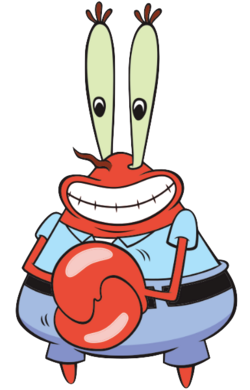 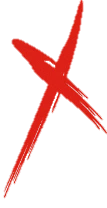 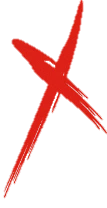 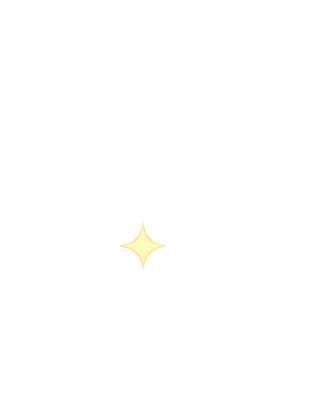 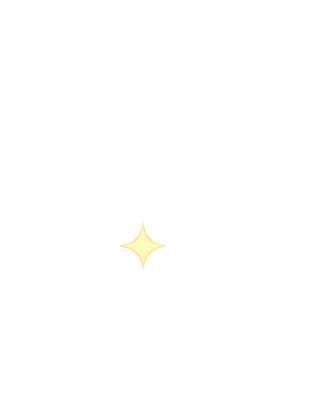 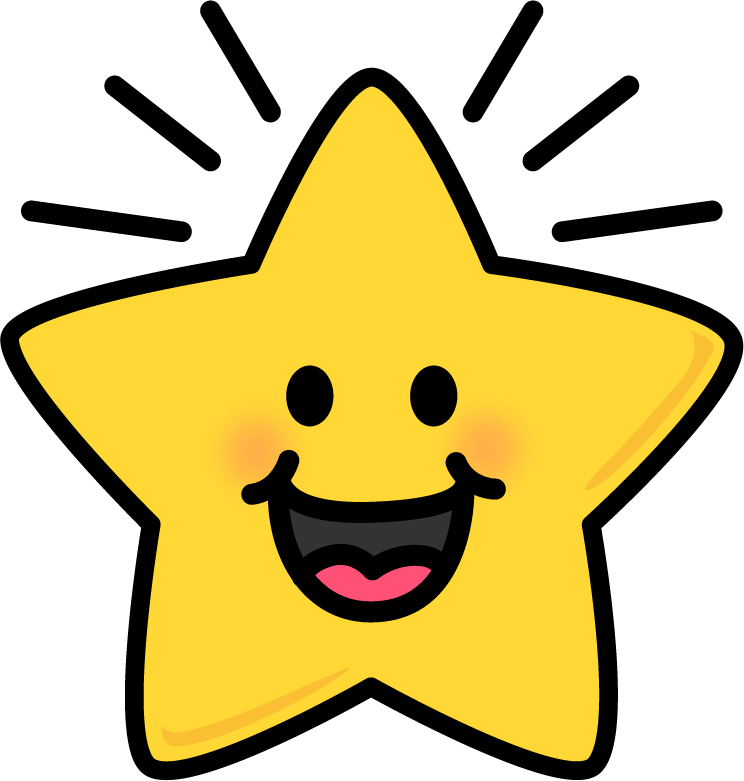 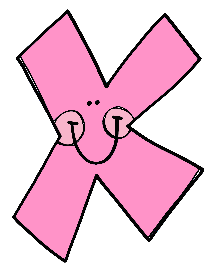 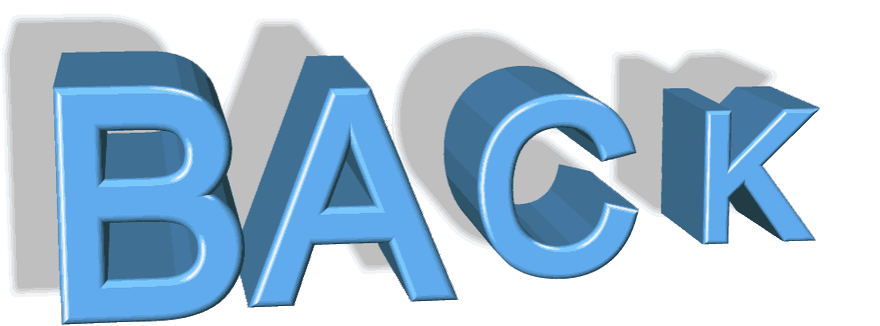 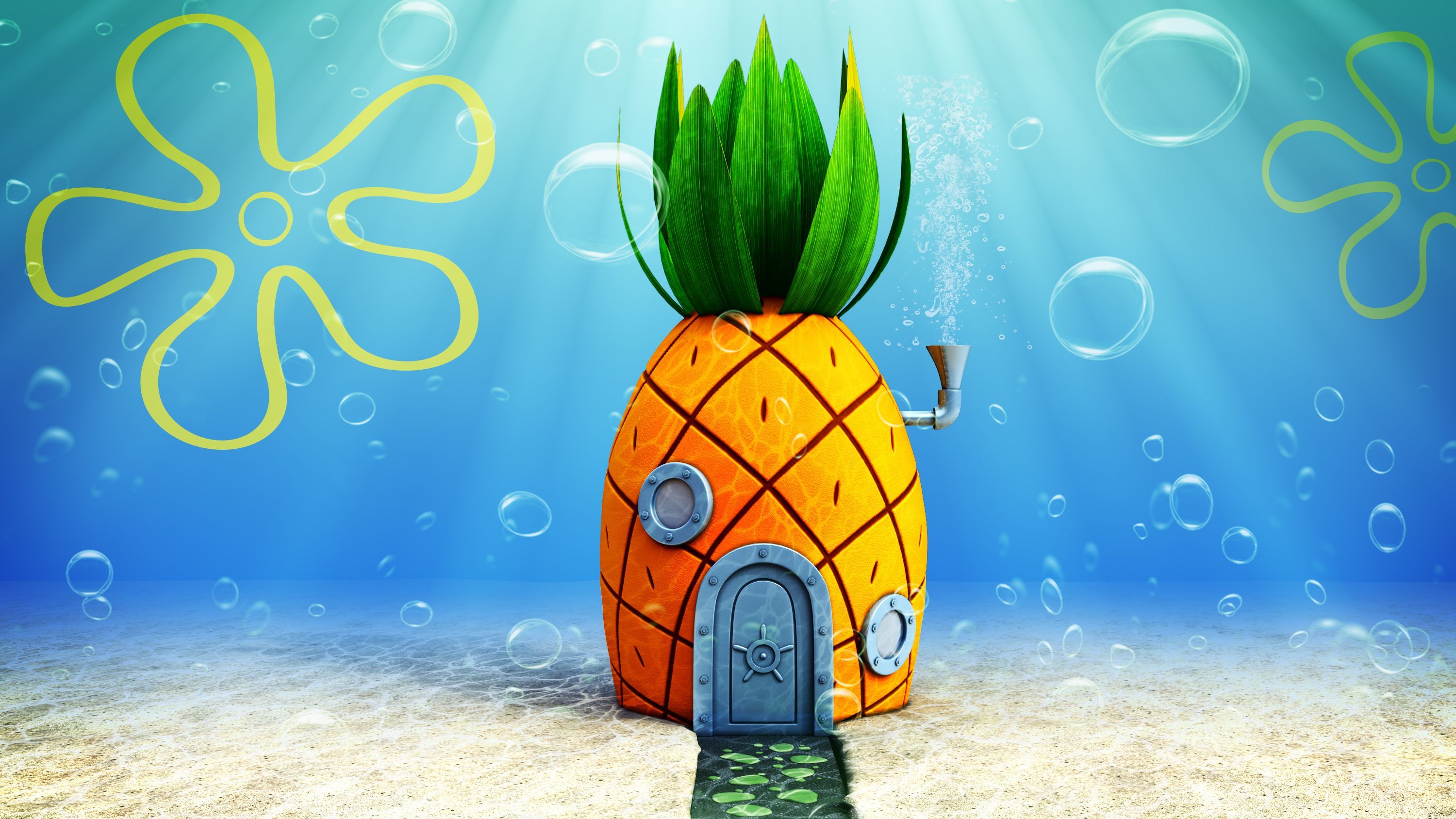 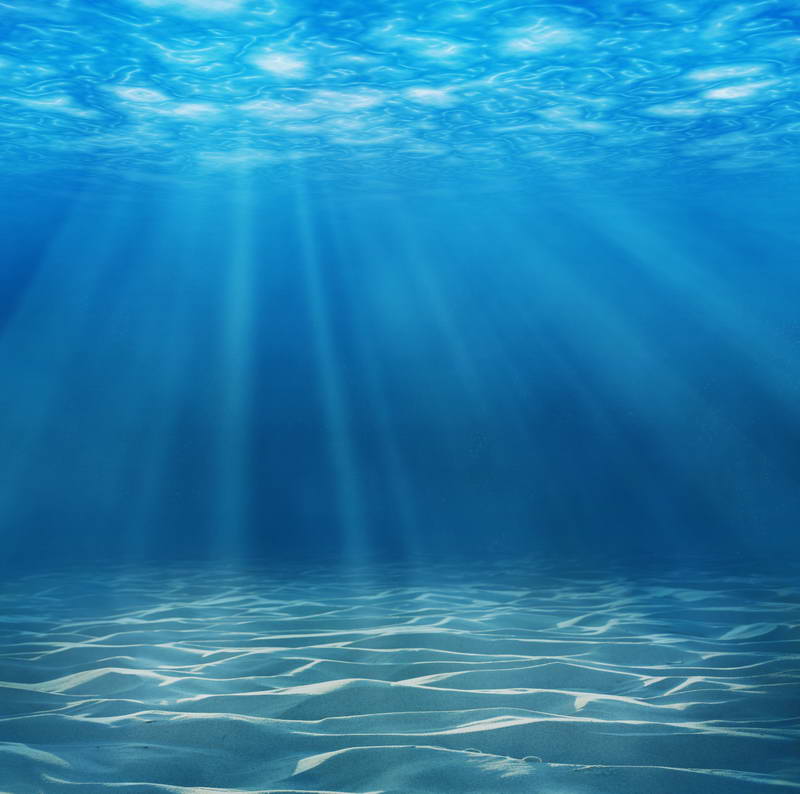 يحب بسيط كرة القدم الا انه فقد بعض منها على الشاطئ , كم بقى معهُ من الكرات؟
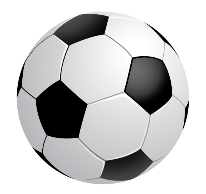 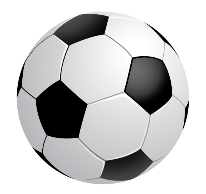 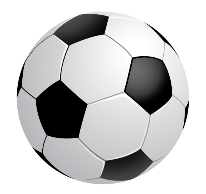 3
7
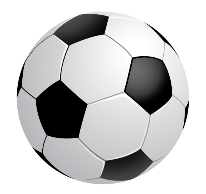 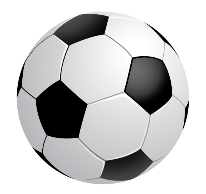 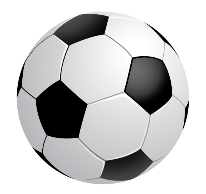 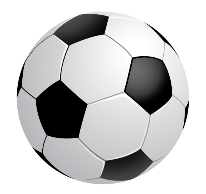 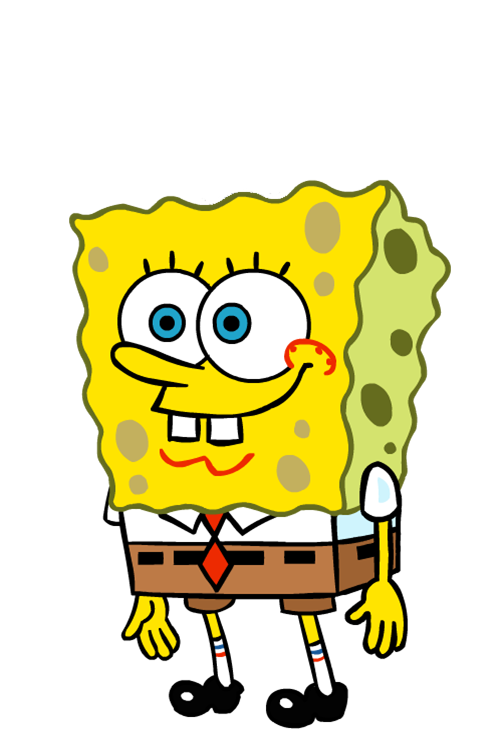 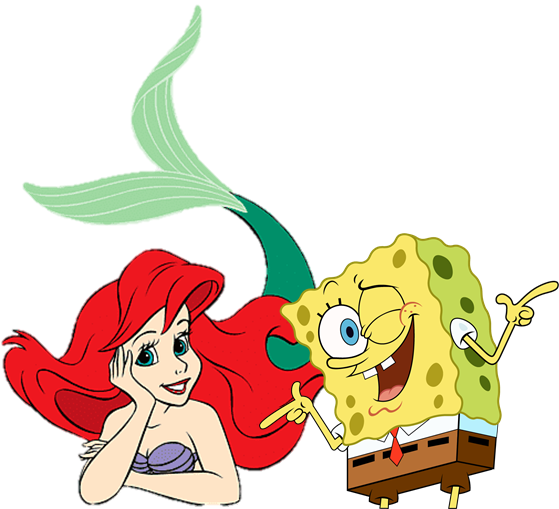 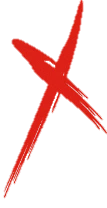 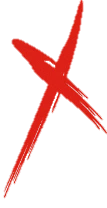 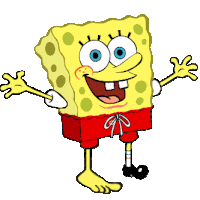 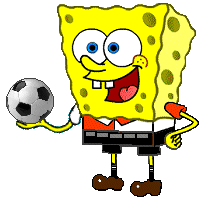 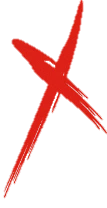 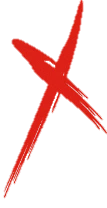 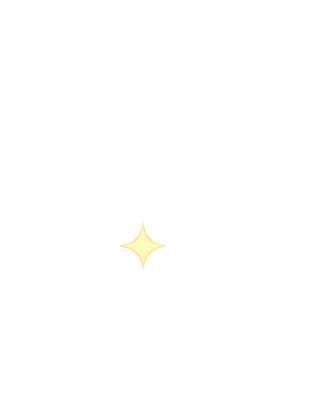 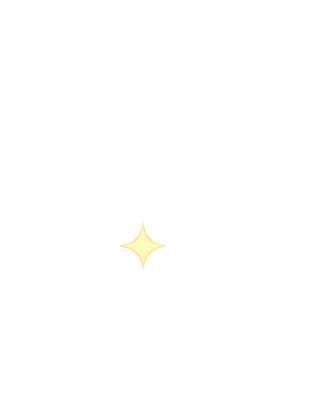 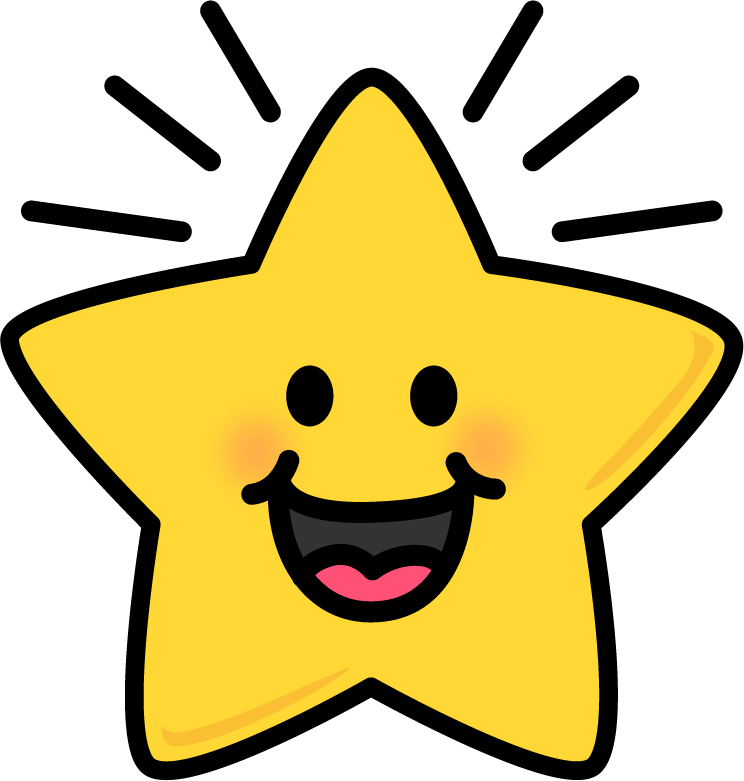 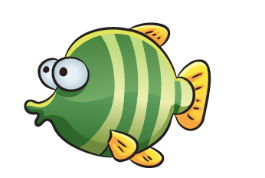 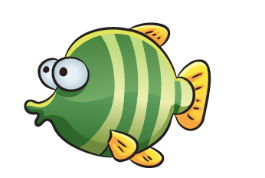 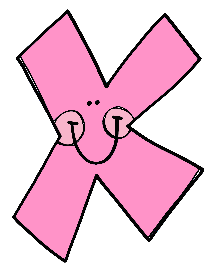 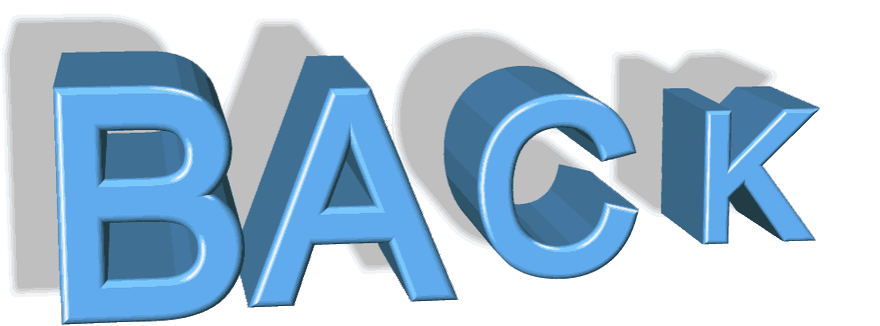 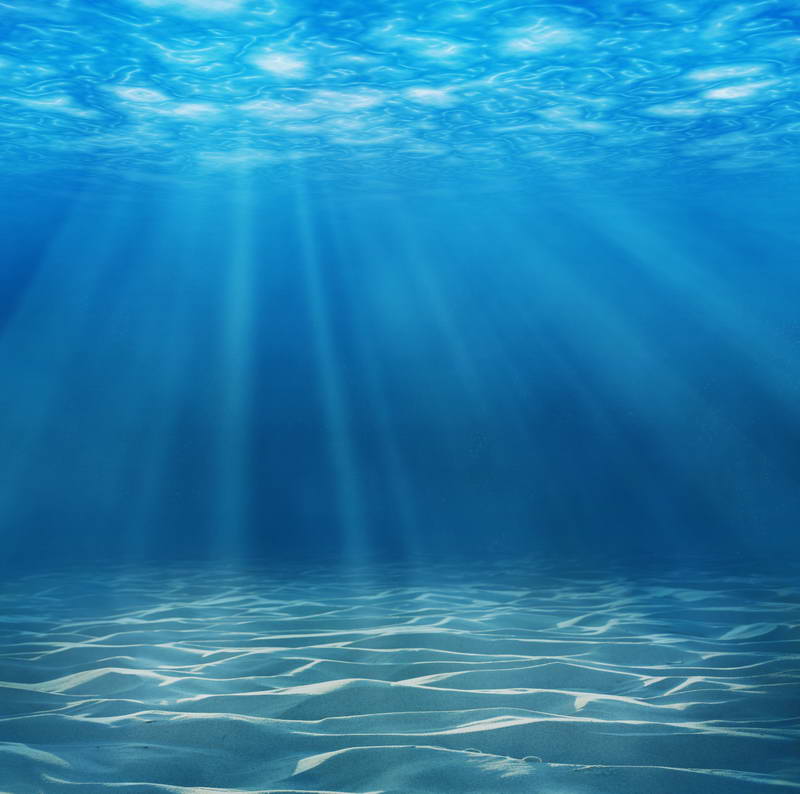 عدد السمكات التي اكلها حلزون هو؟
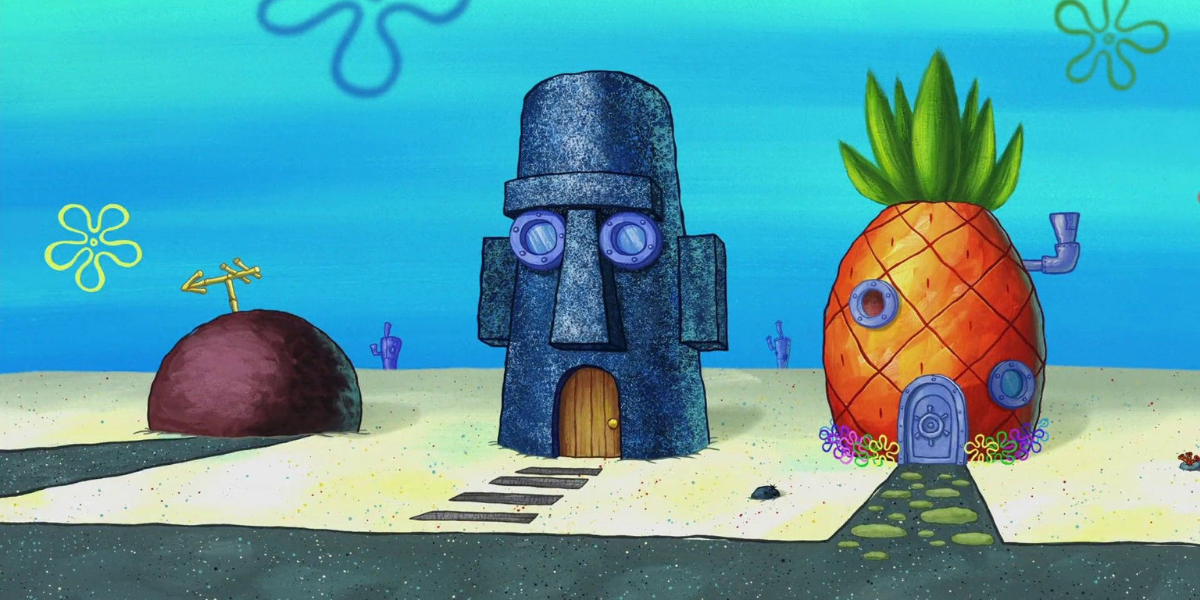 8
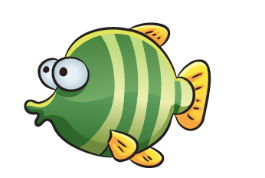 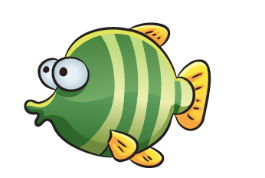 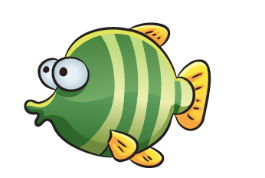 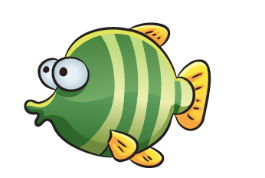 4
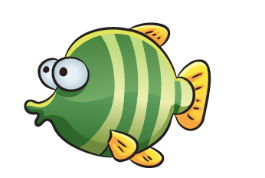 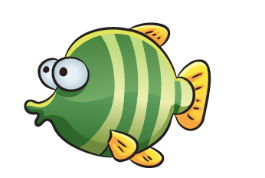 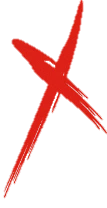 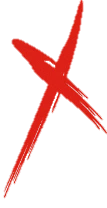 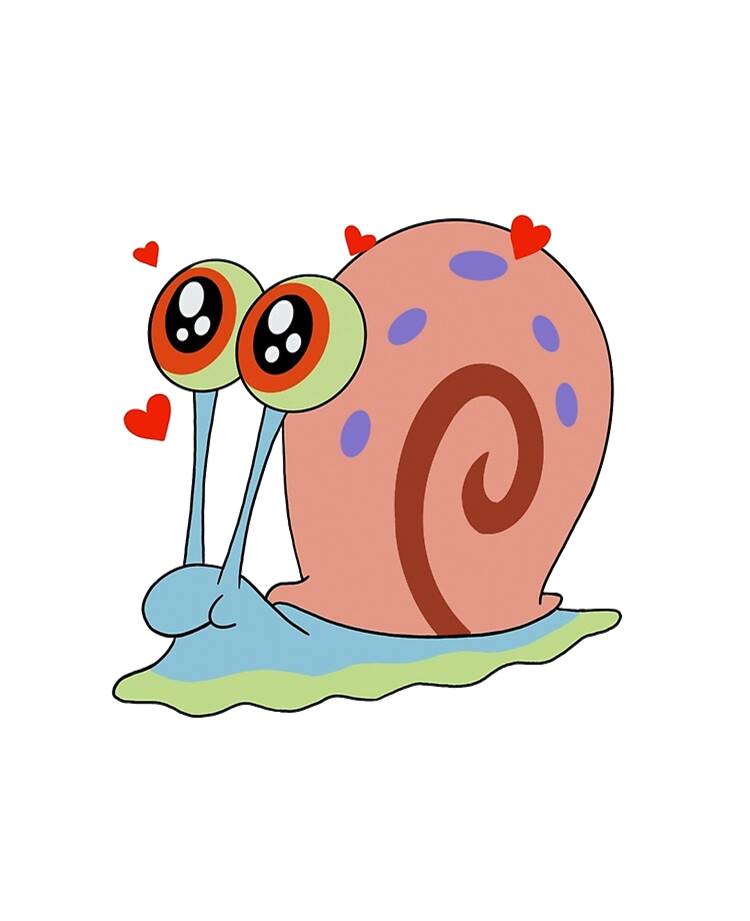 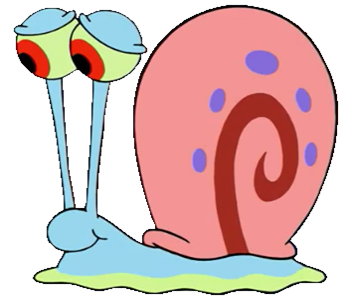 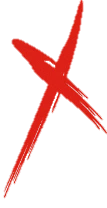 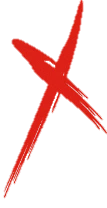 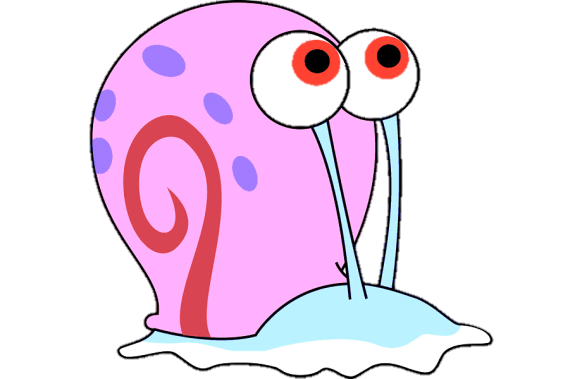 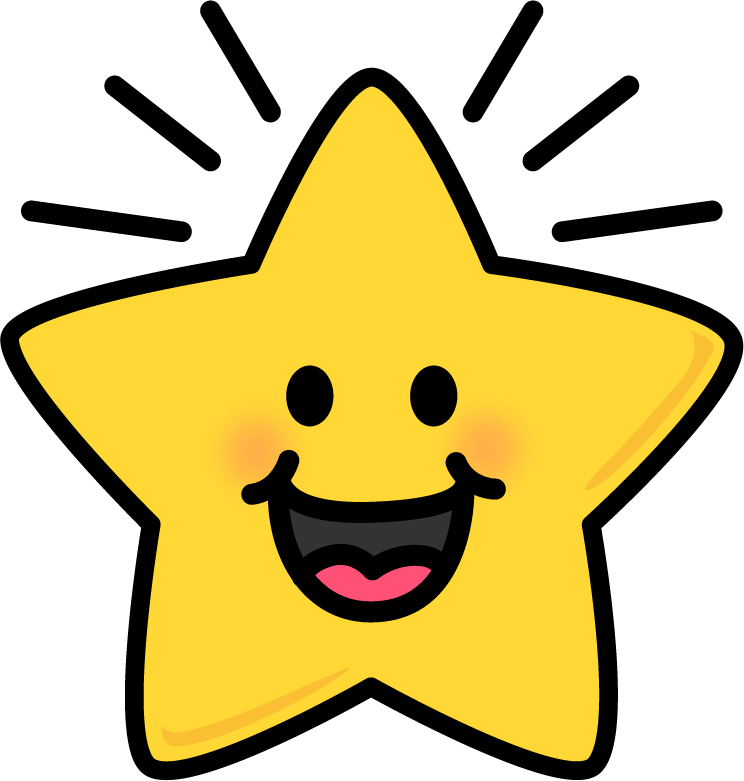 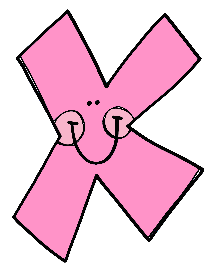 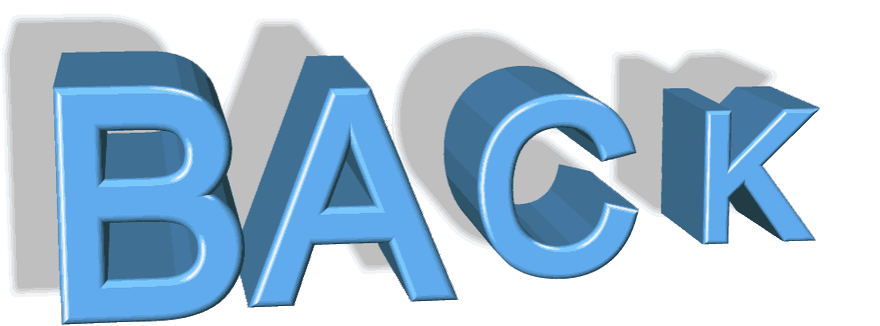 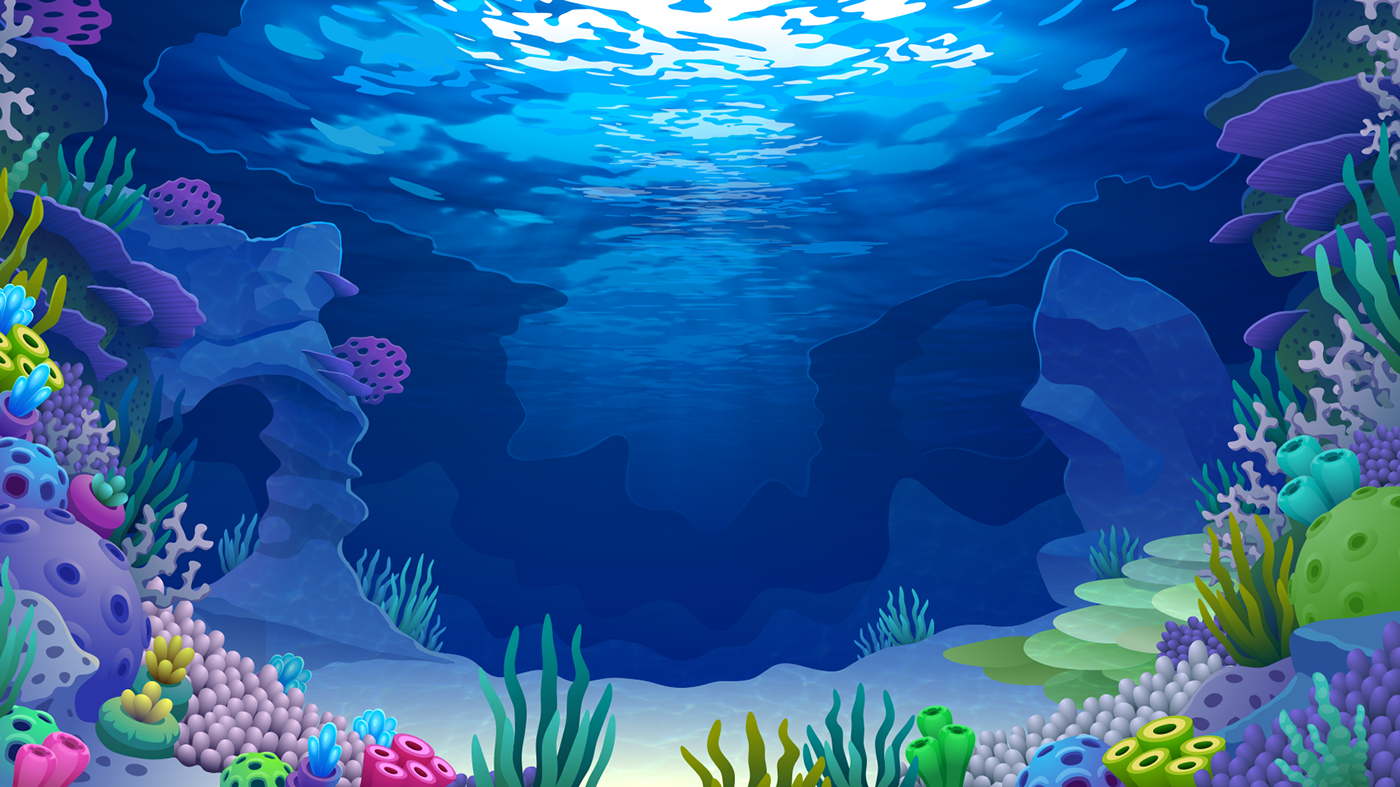 لدى حورية البحر أريل قطط اهدت صديقها السمكة فلته قطتين , 
كم بقي معها؟
5
3
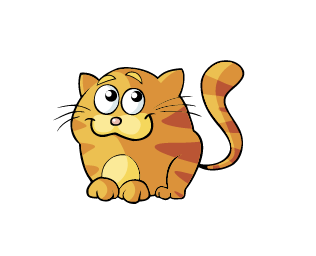 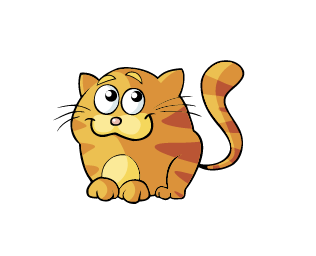 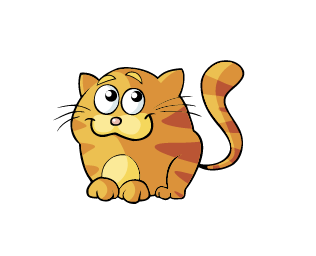 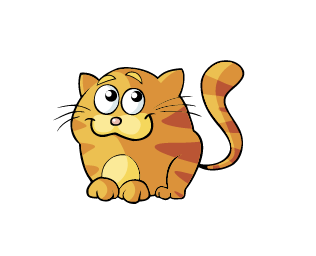 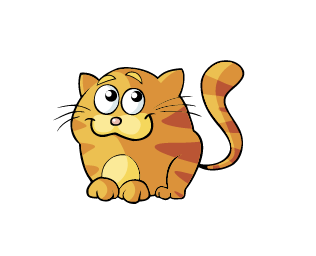 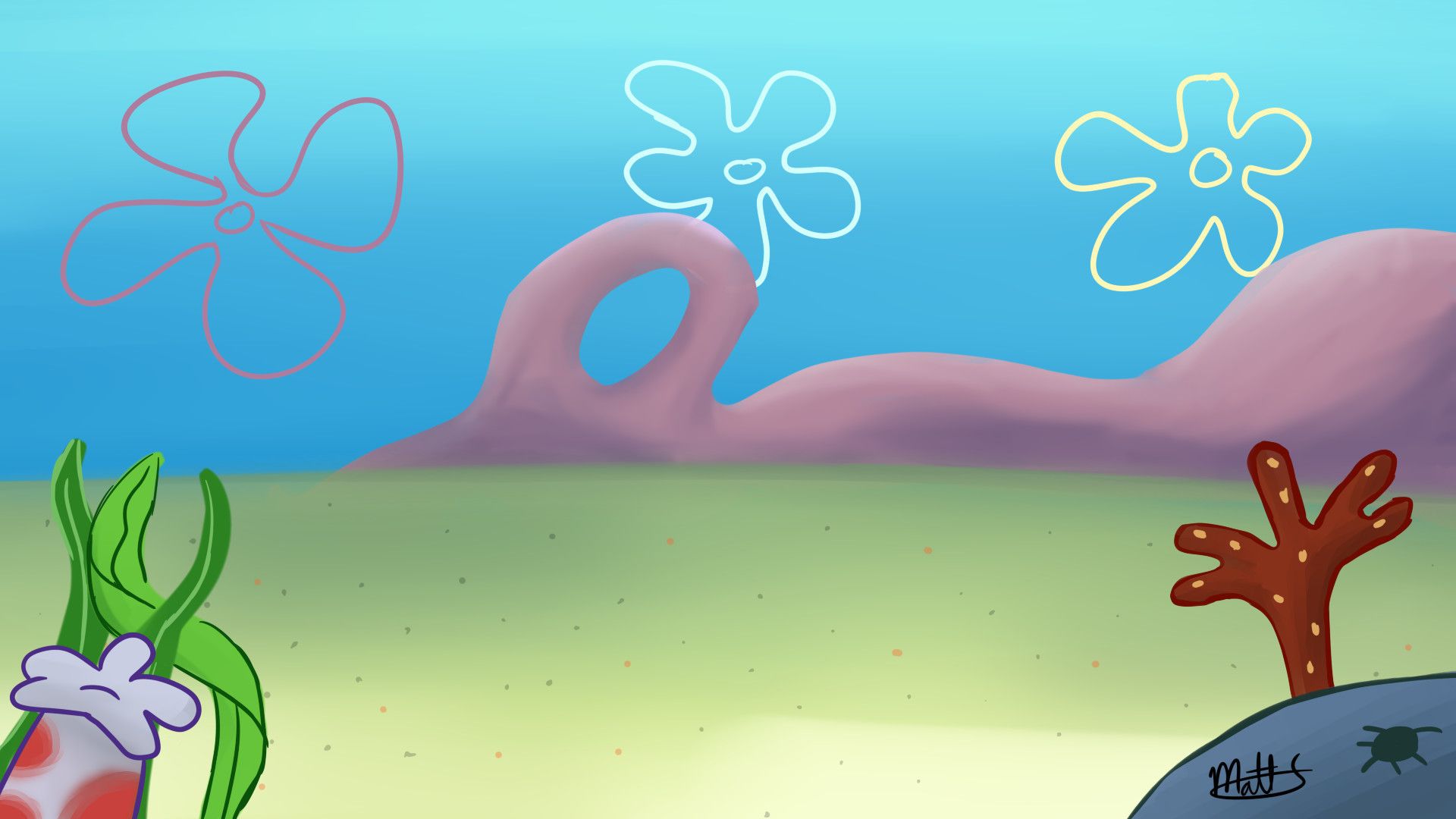 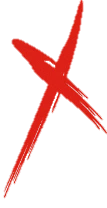 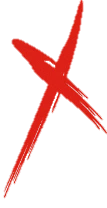 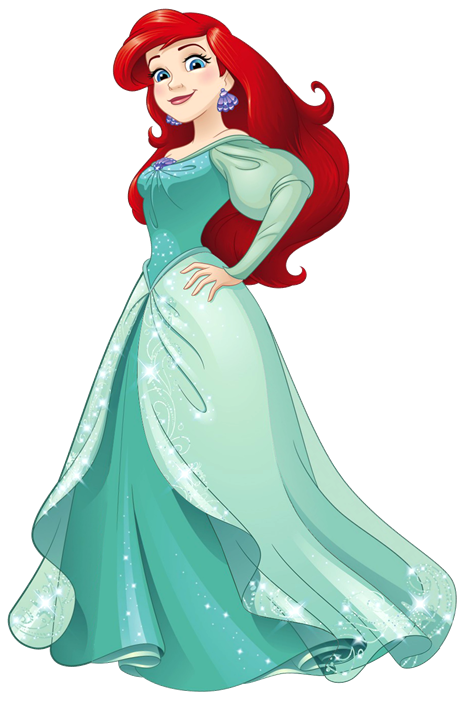 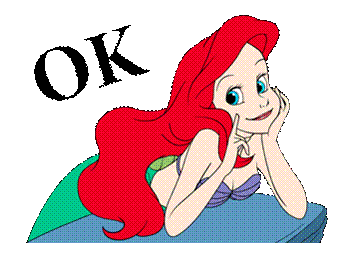 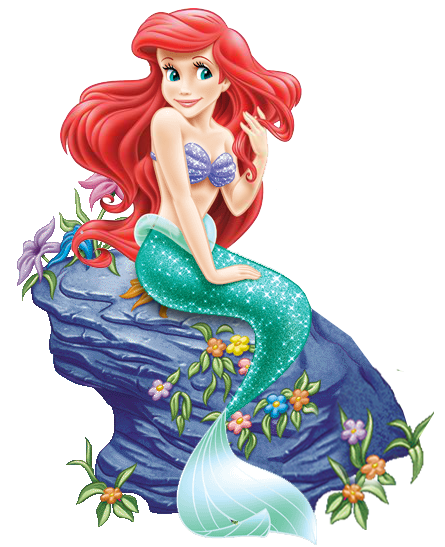 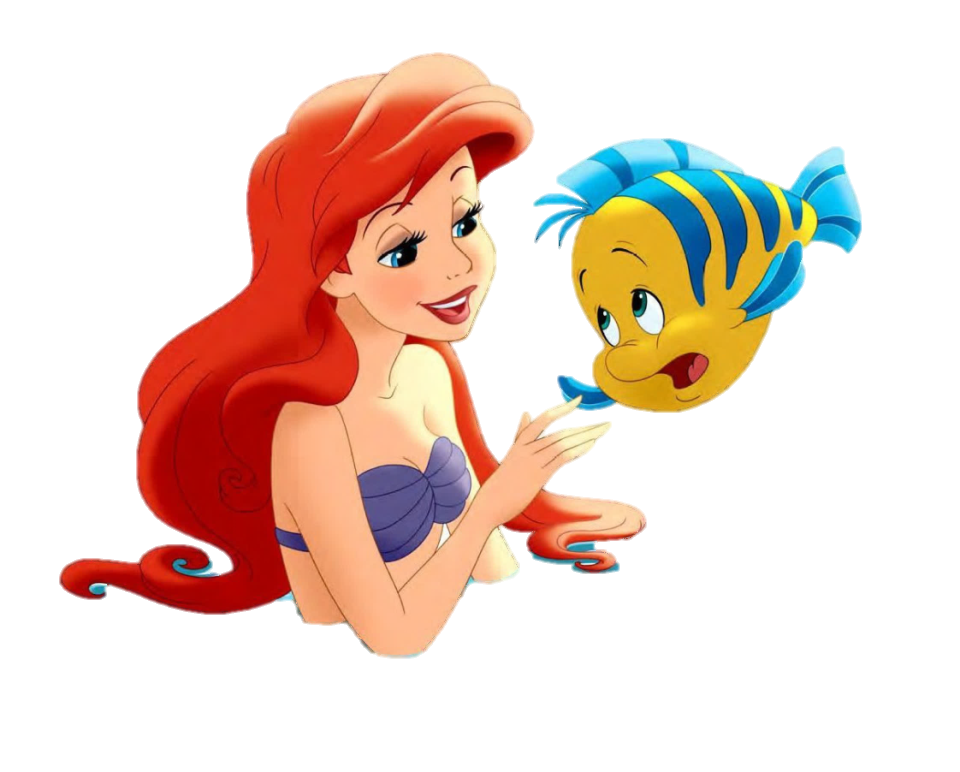 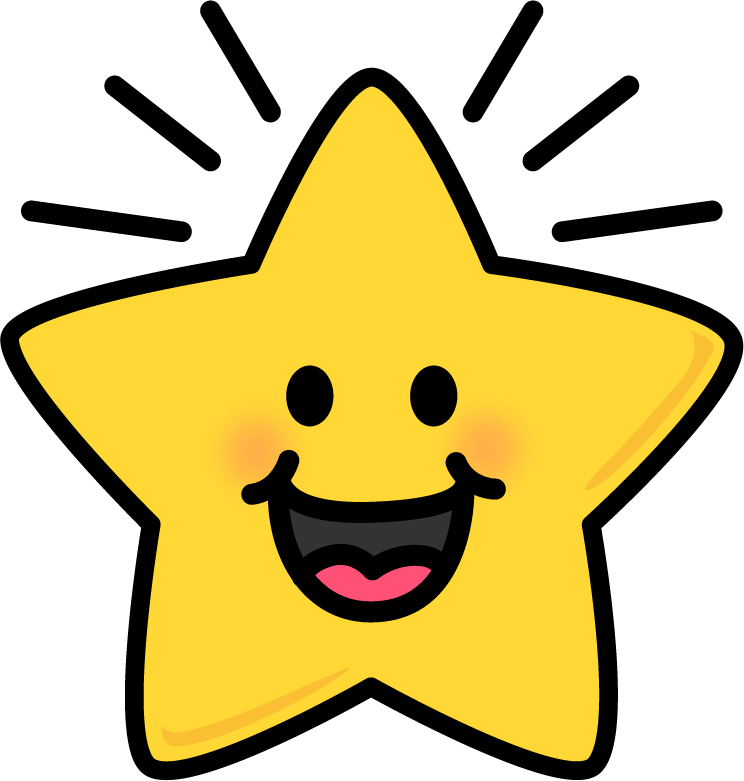 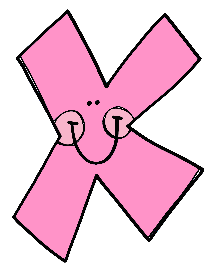 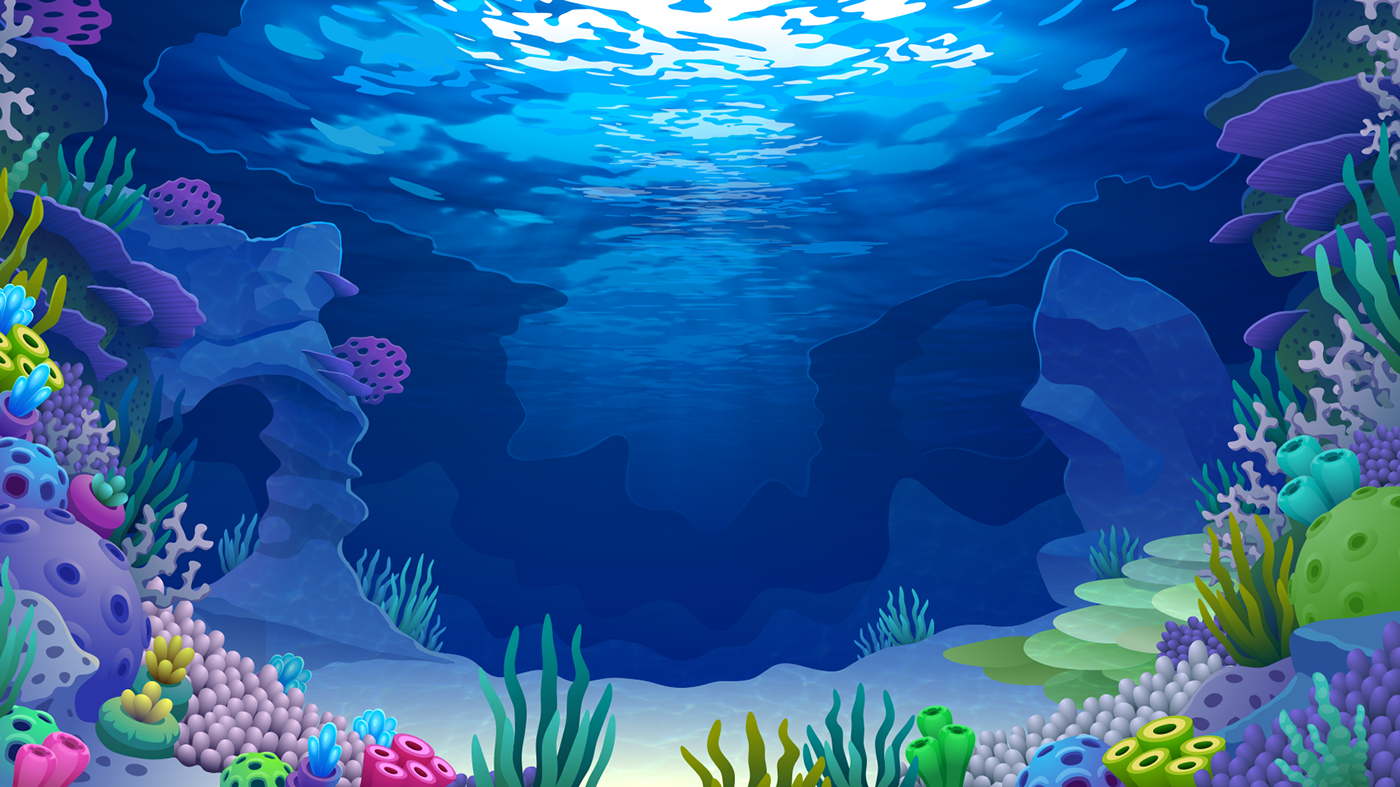 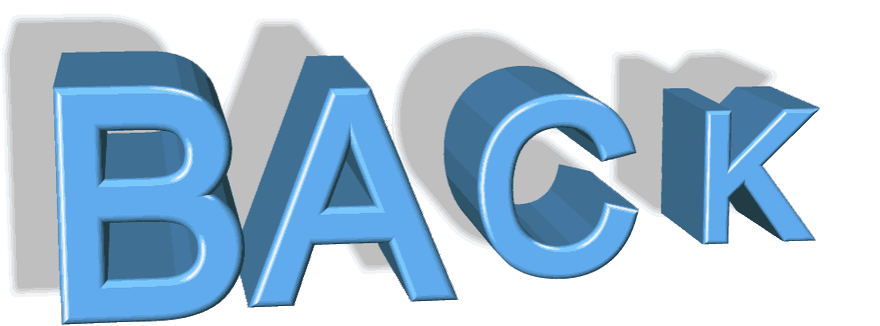 جملة الطرح الصحيحة هي
6-6=0
6-0=6
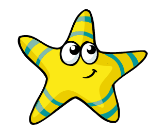 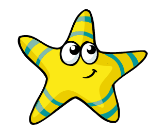 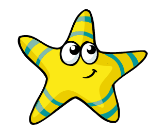 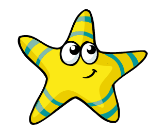 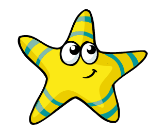 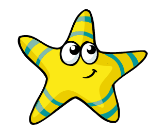 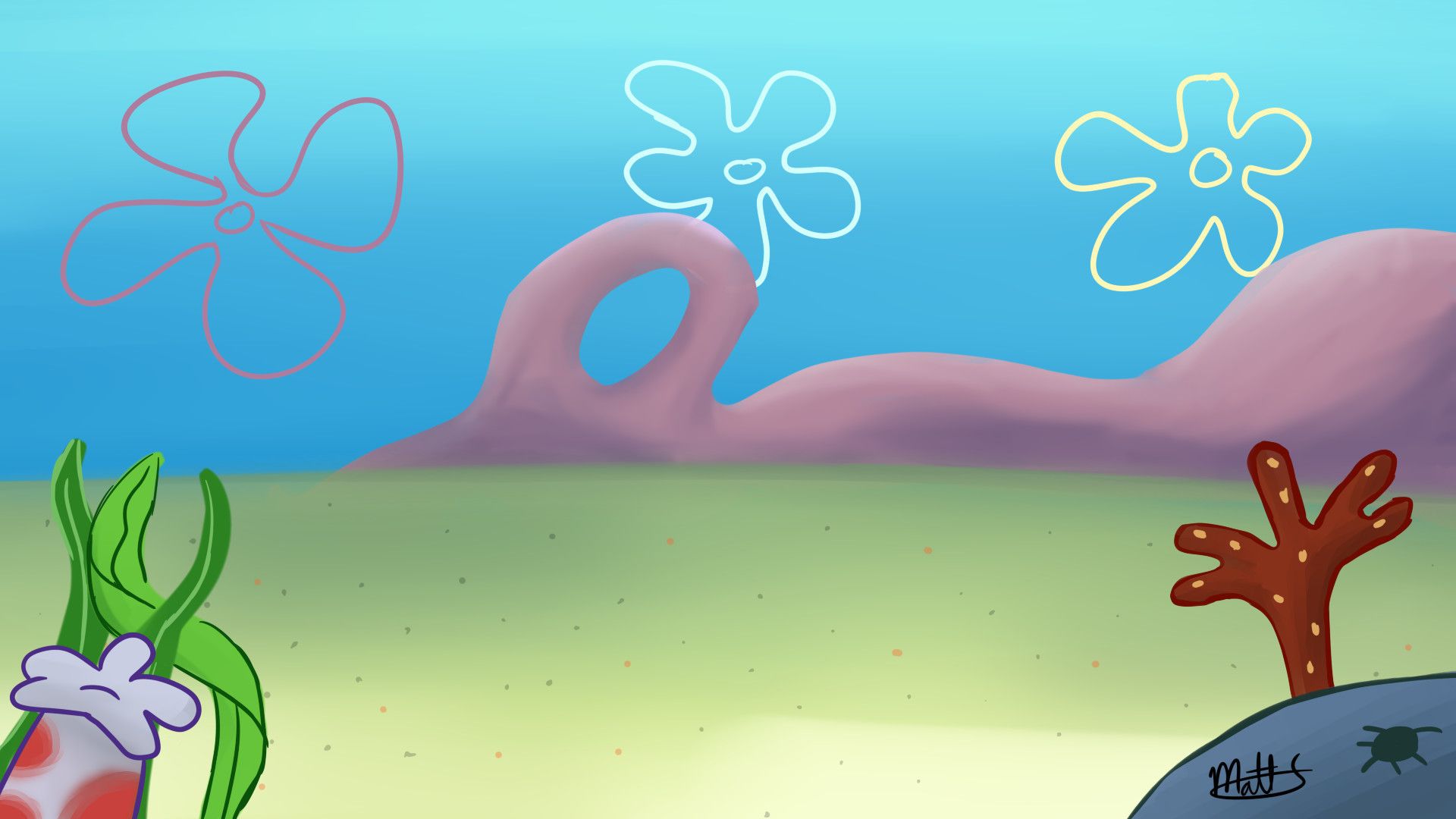 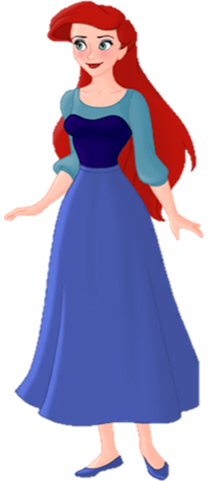 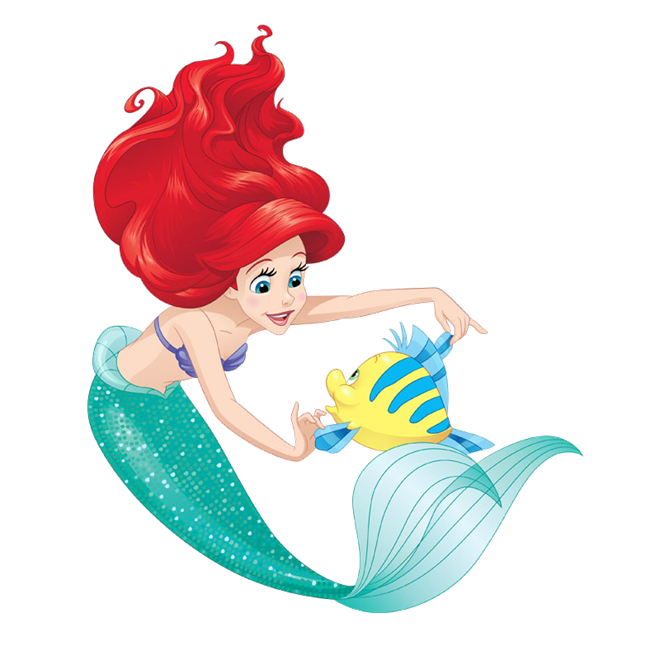 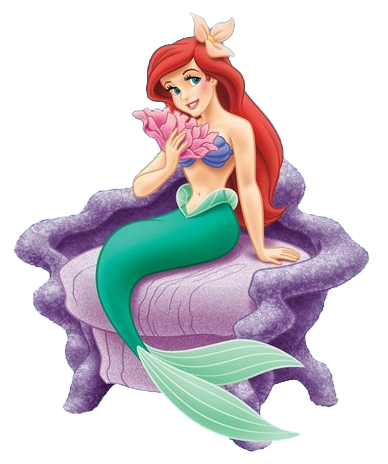 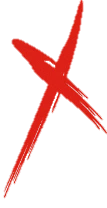 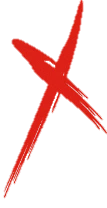 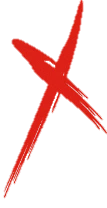 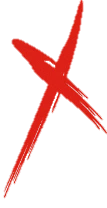 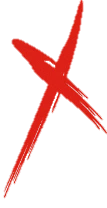 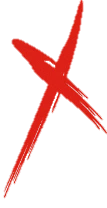 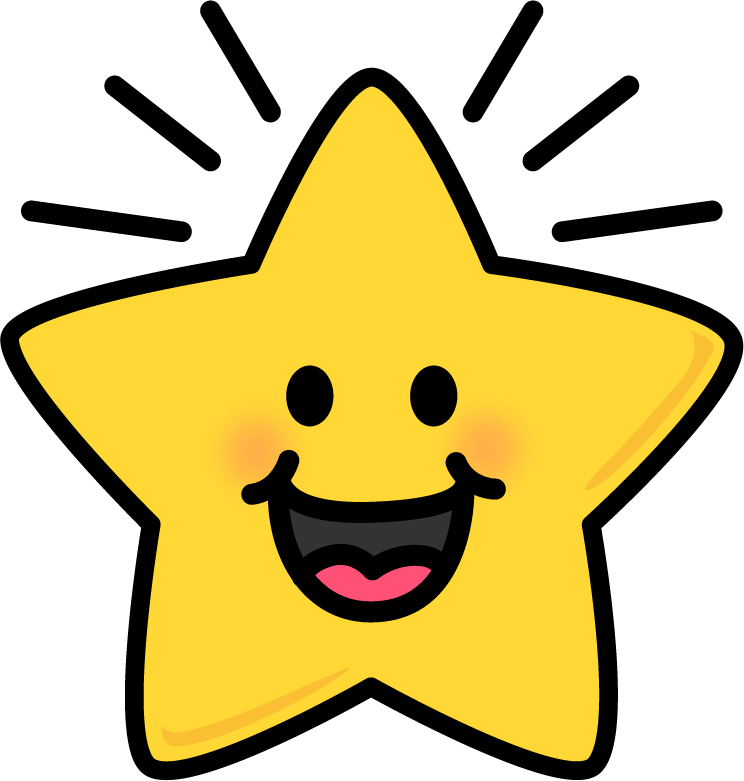 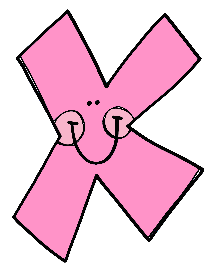 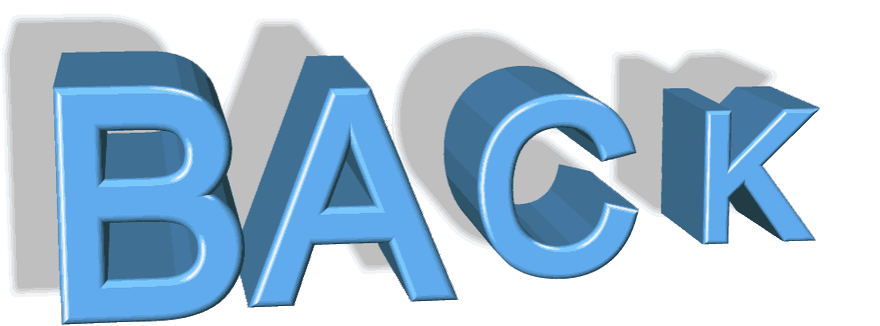 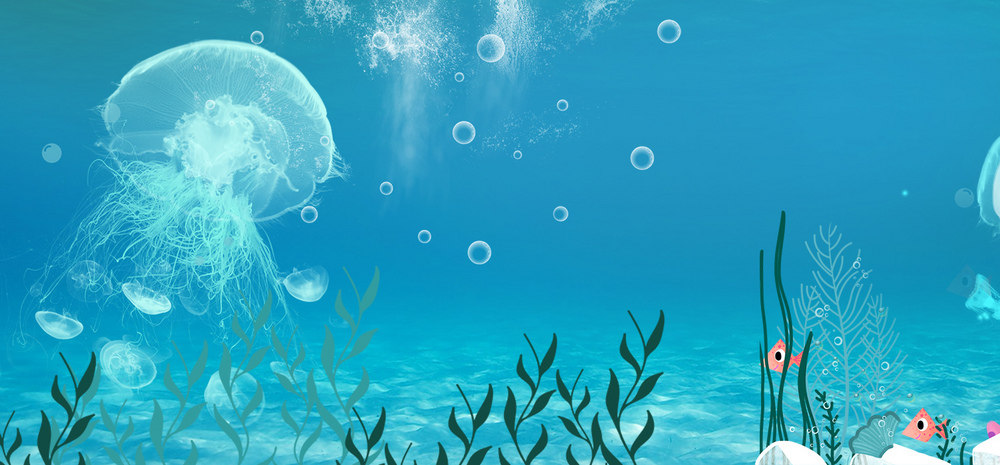 ساعد الاميرة أريل في كتابة جملة الطرح
8+2=10
10-2=8
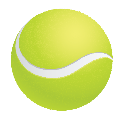 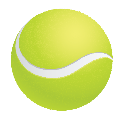 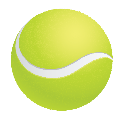 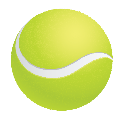 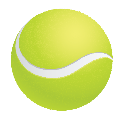 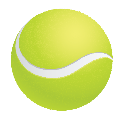 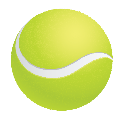 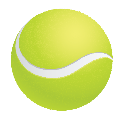 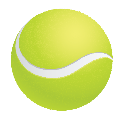 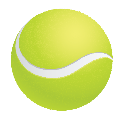 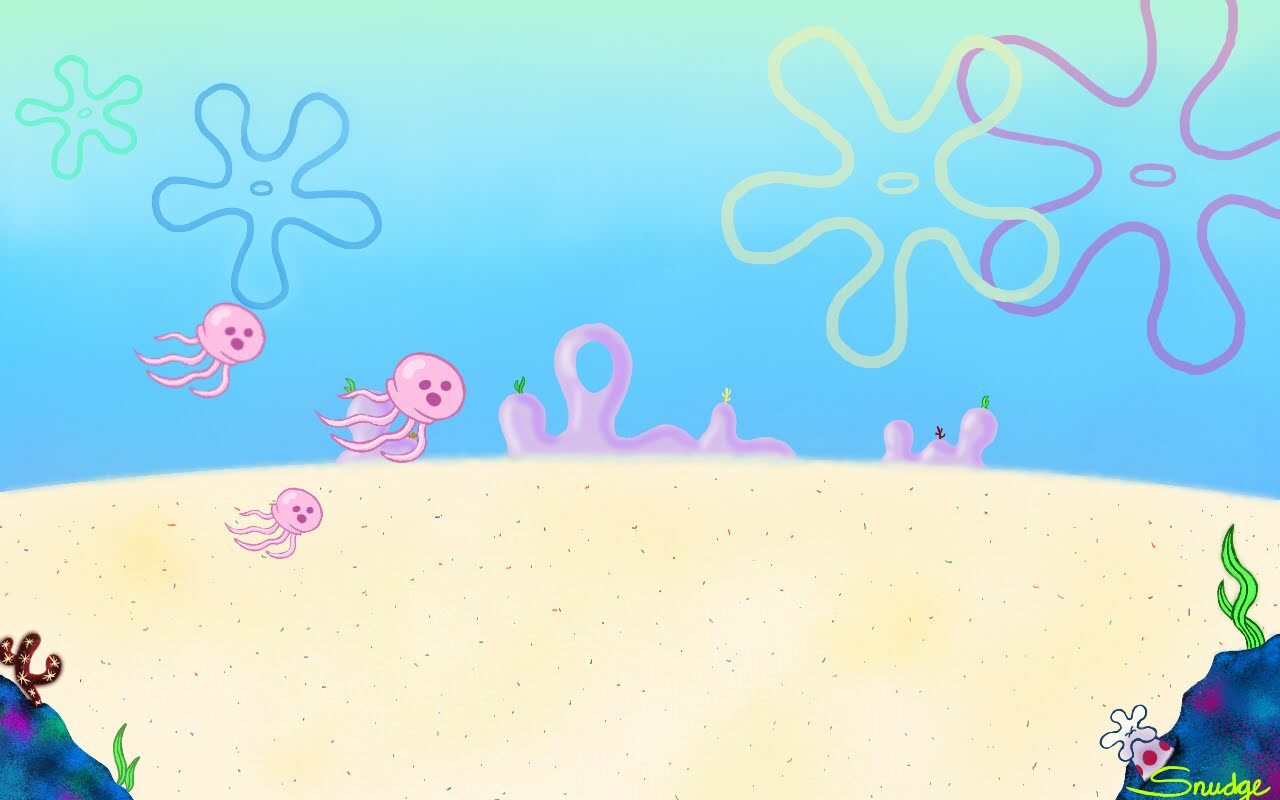 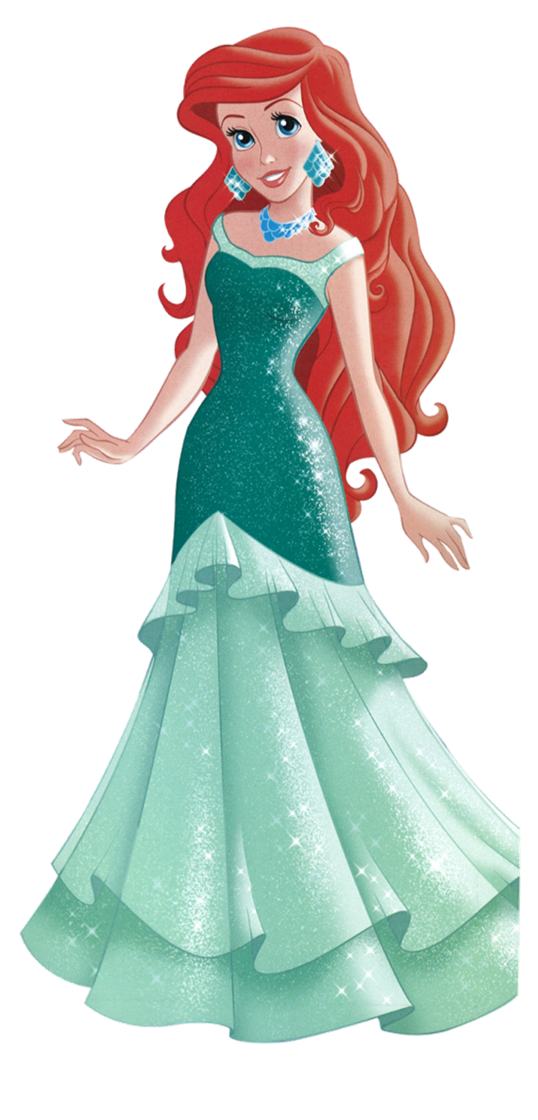 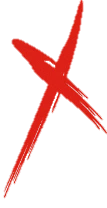 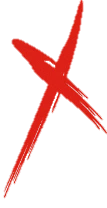 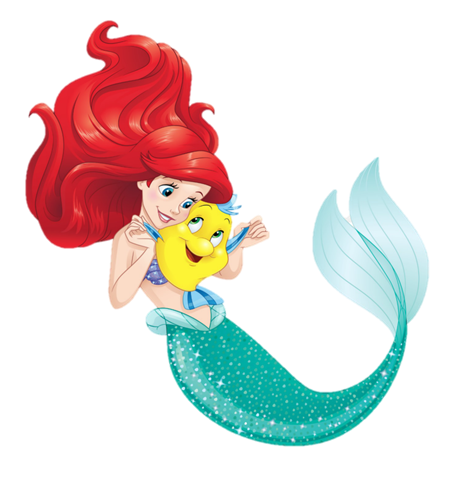 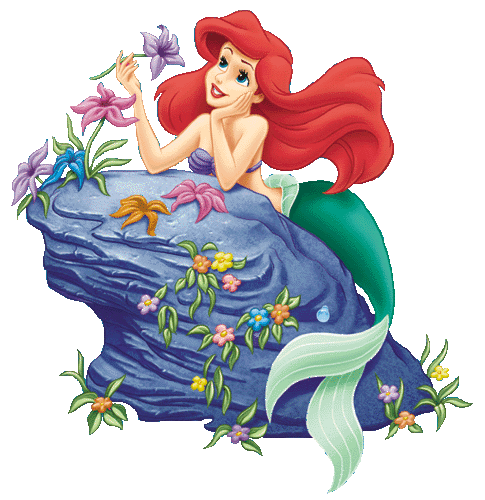 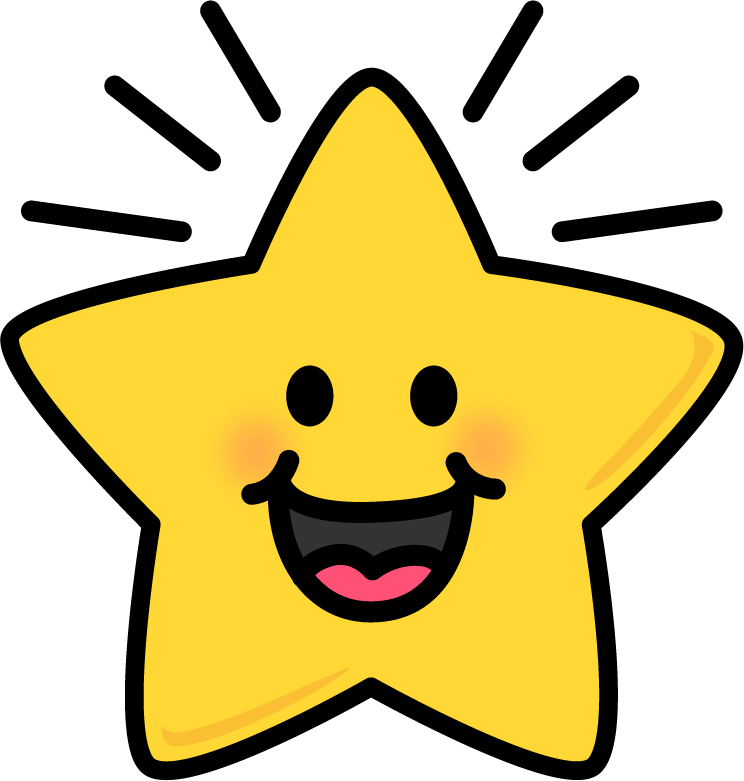 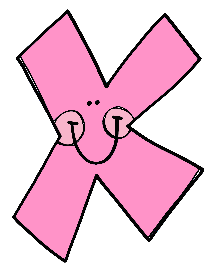 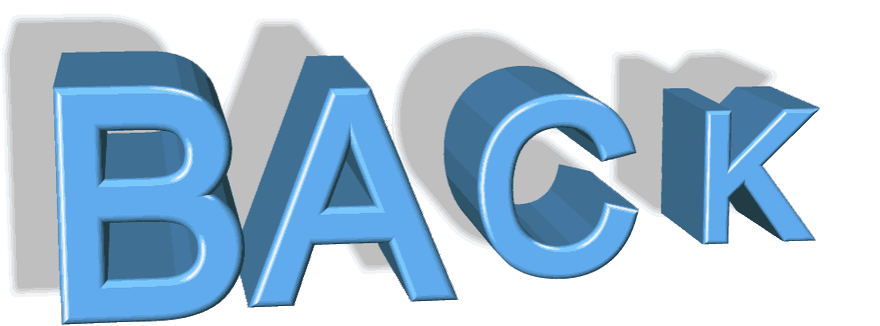 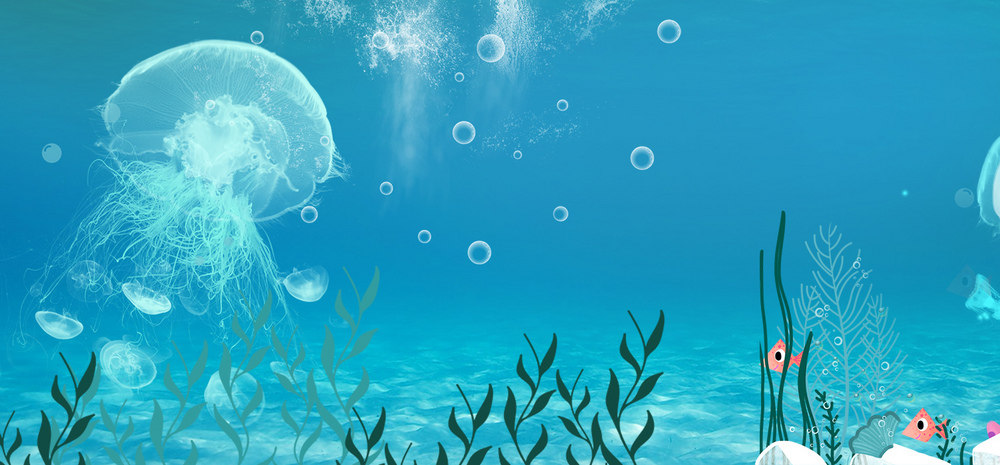 أكتب جملة الطرح
1+1=2
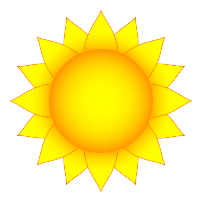 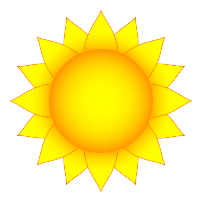 2-0=2
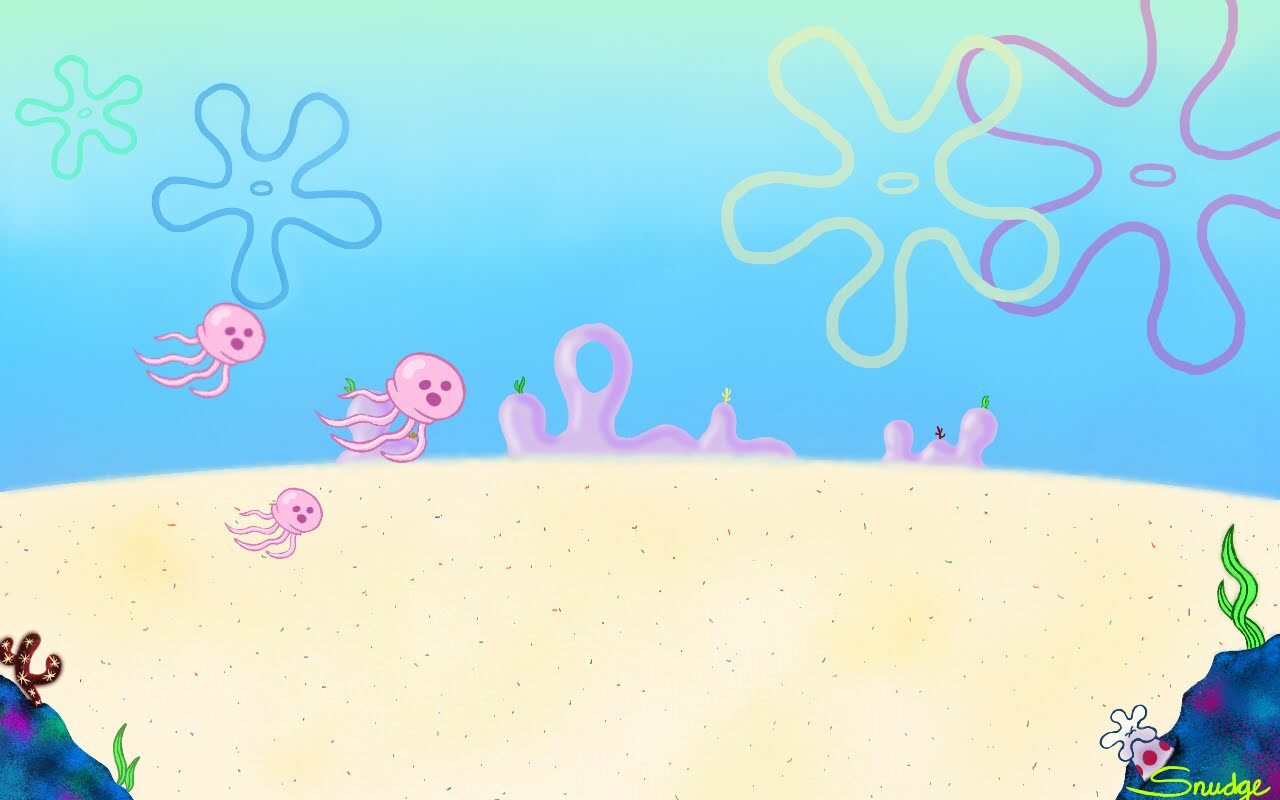 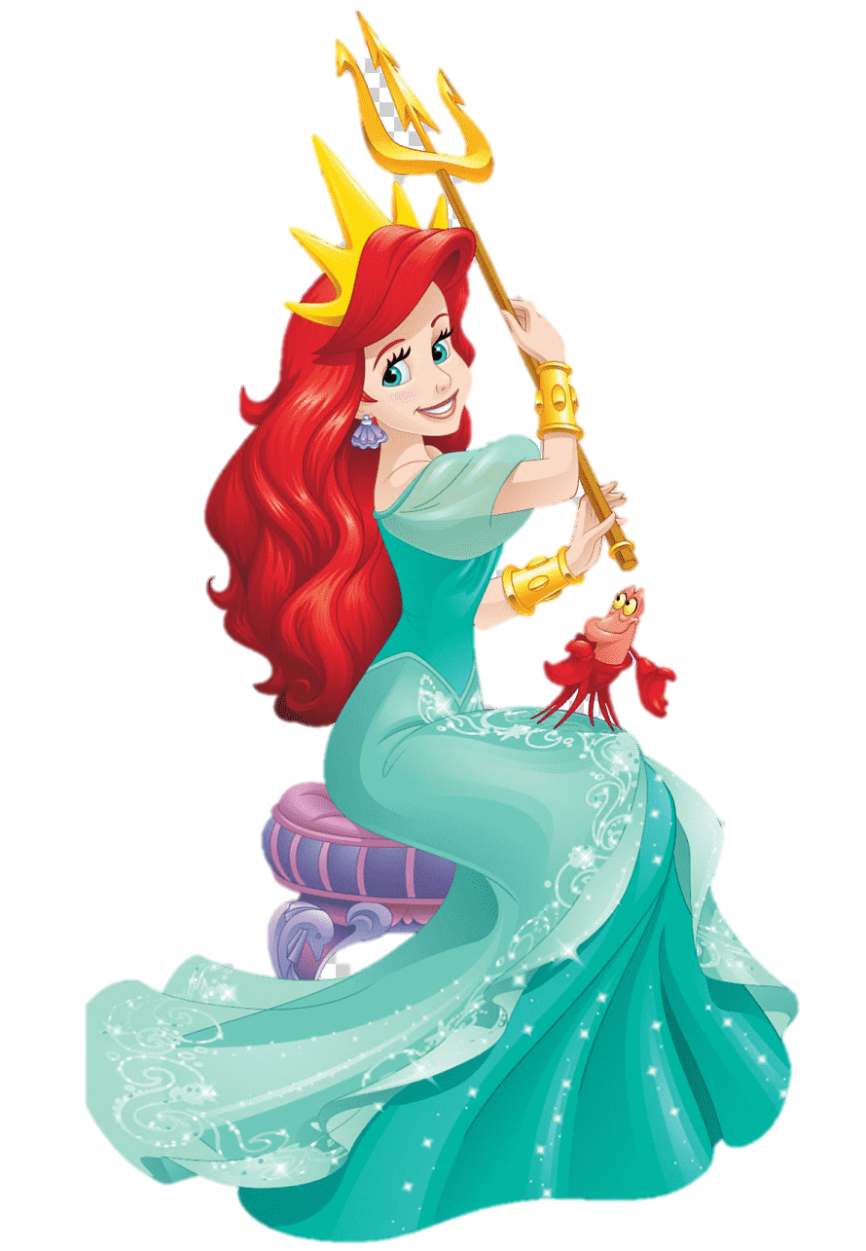 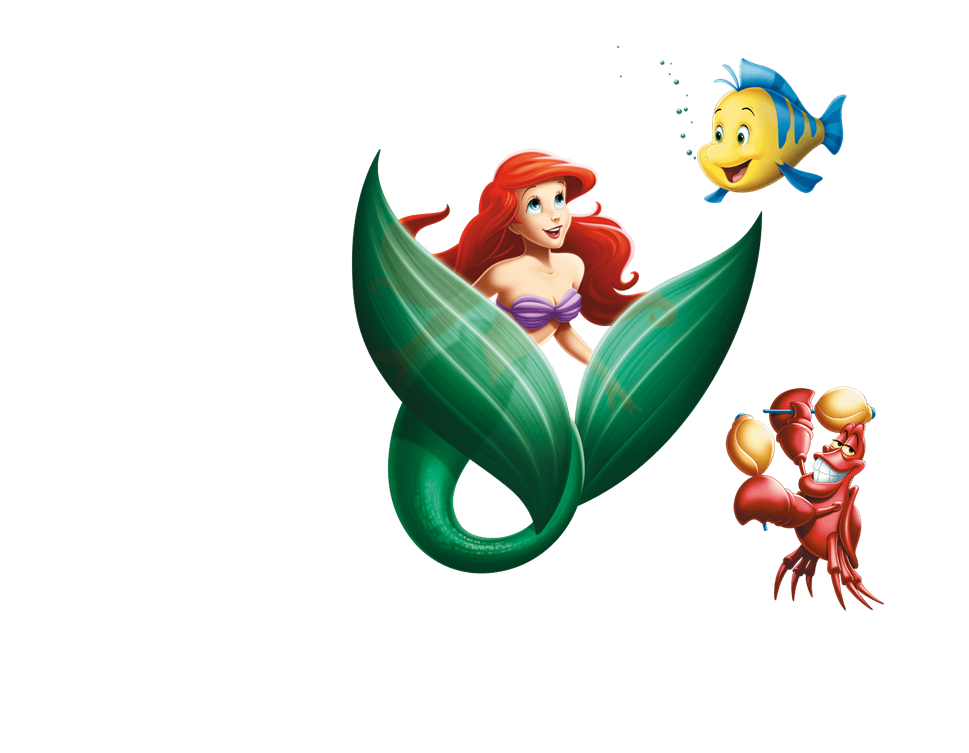 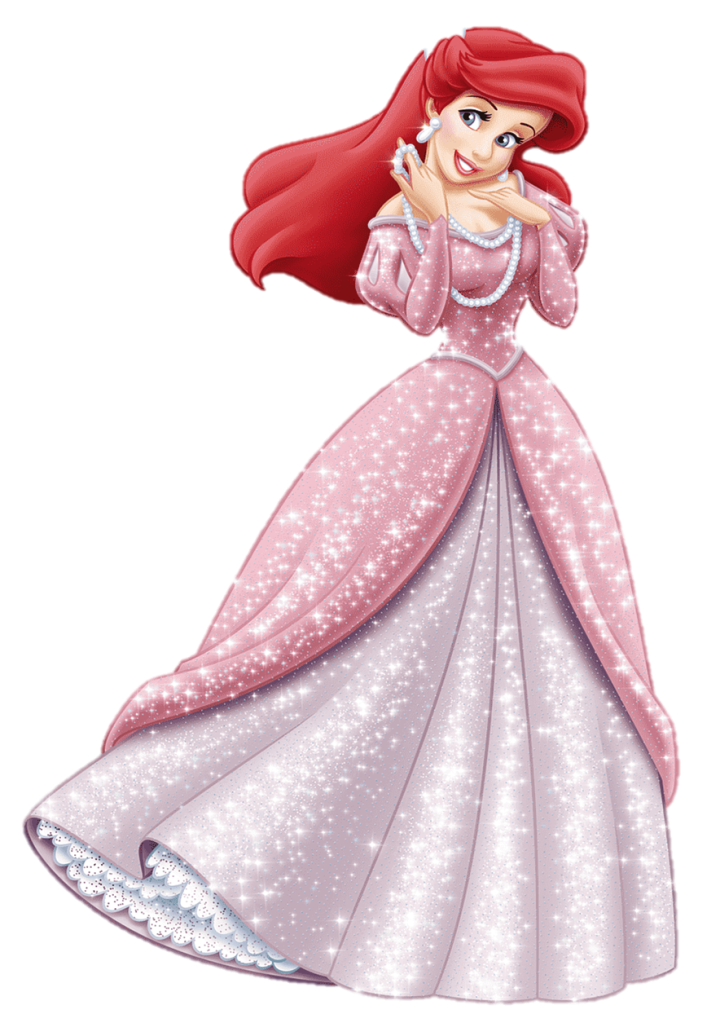 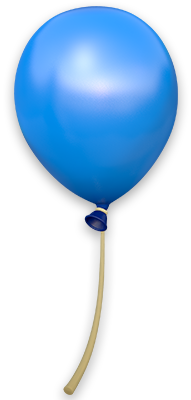 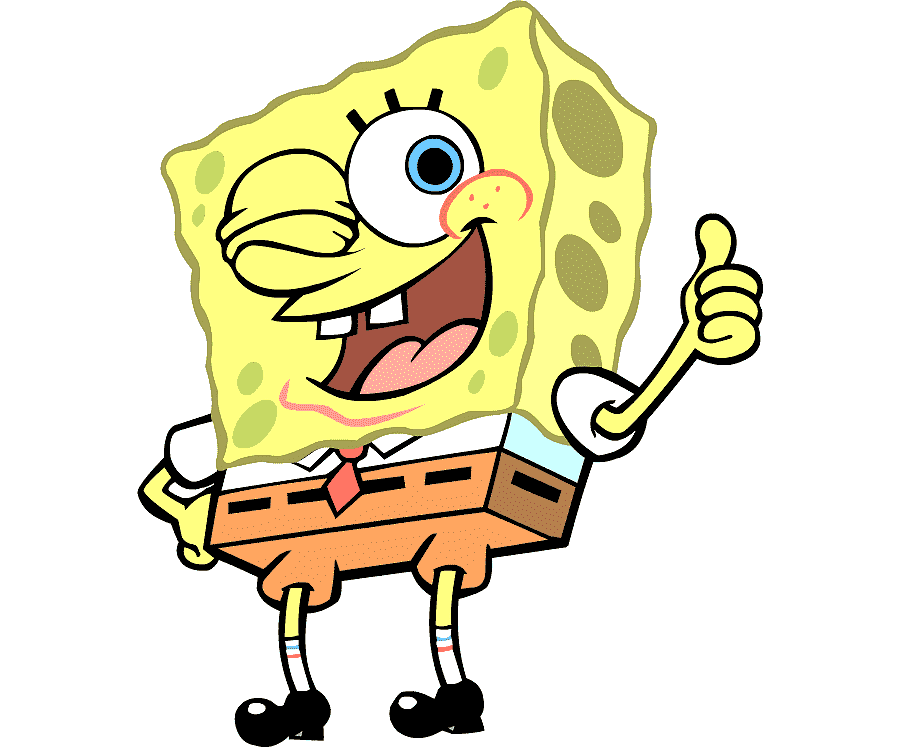 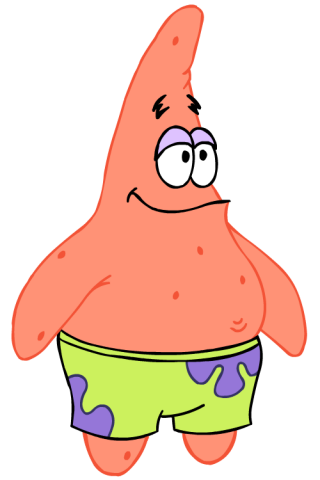 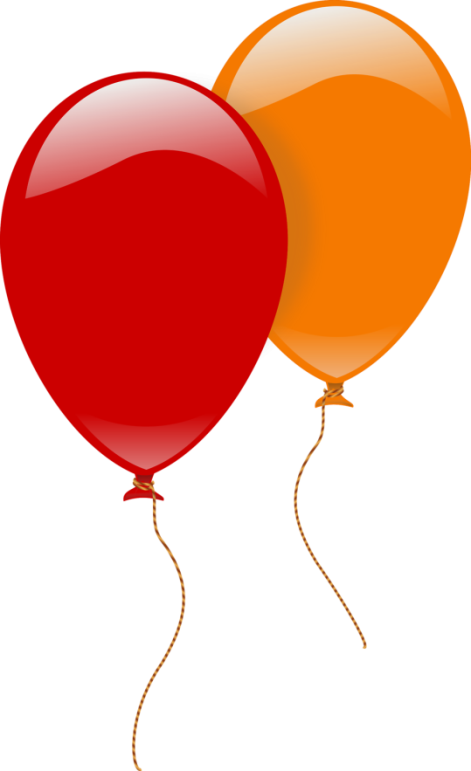 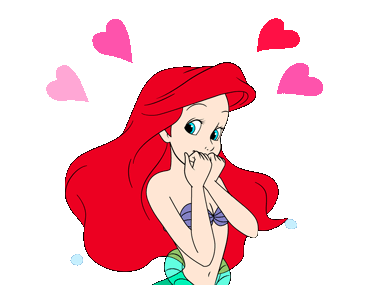 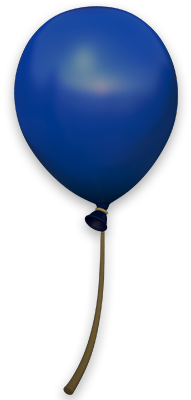 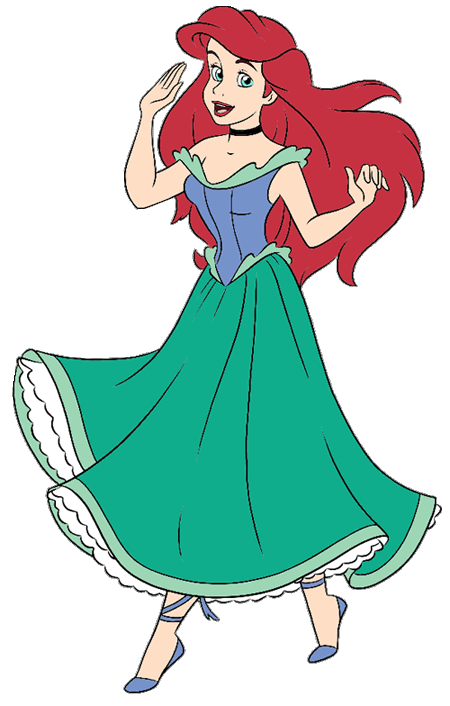 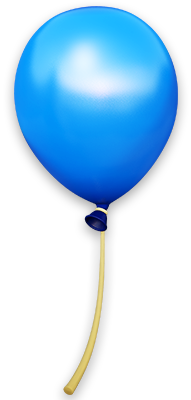 أحسنتم
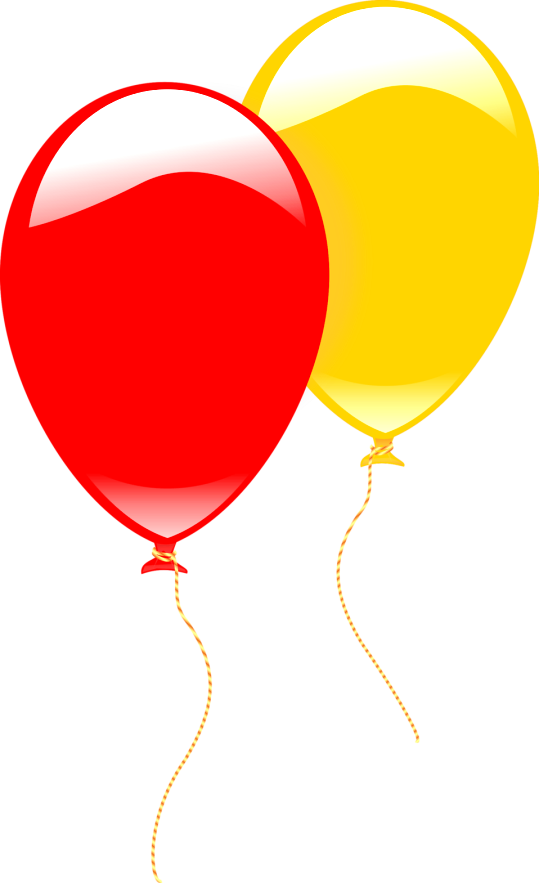 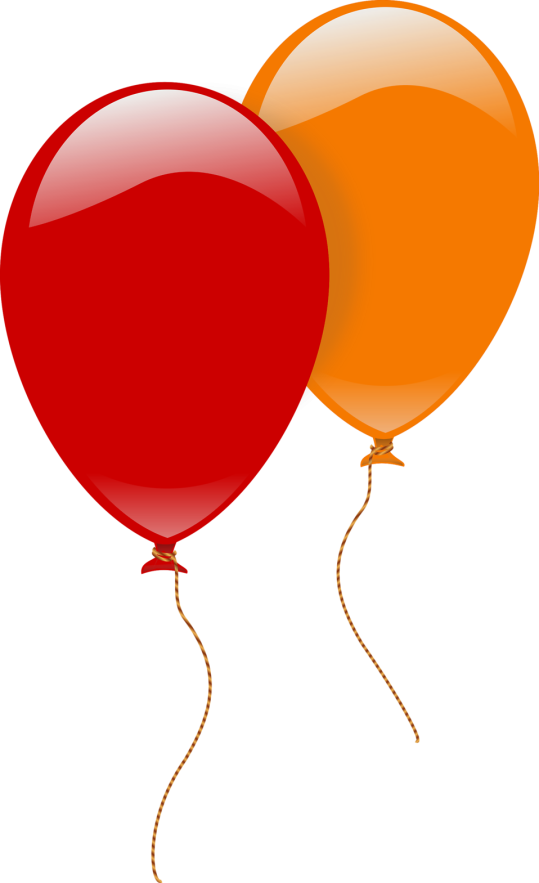 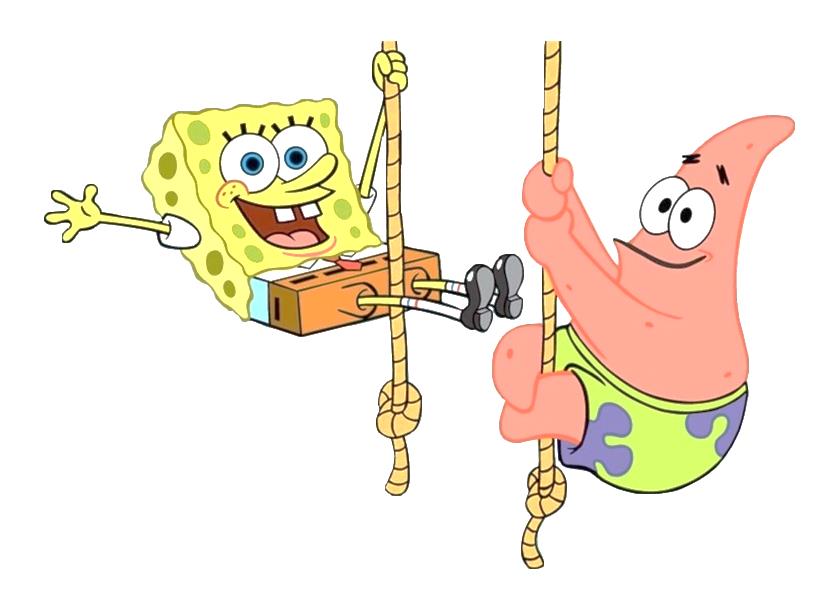 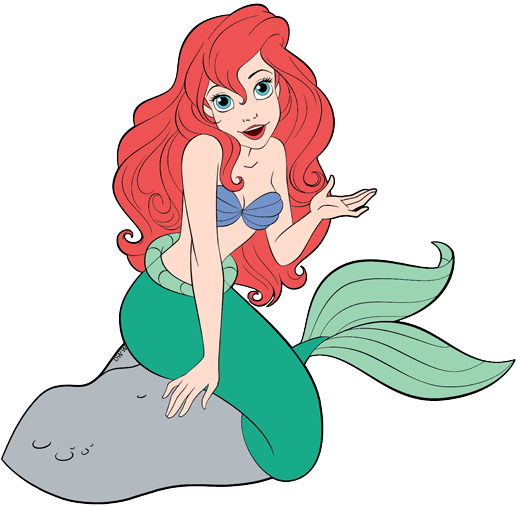 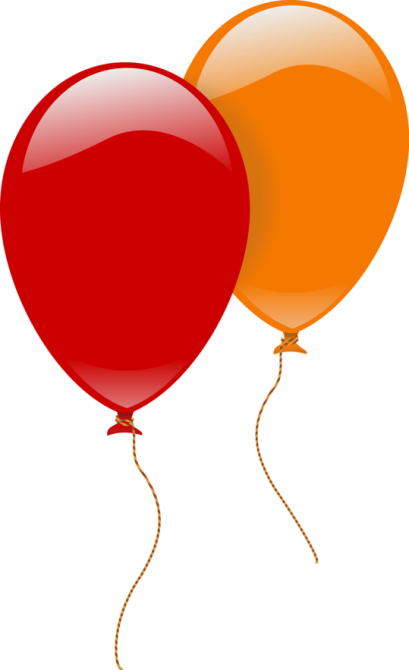 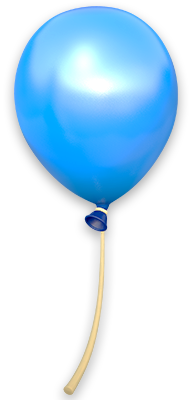 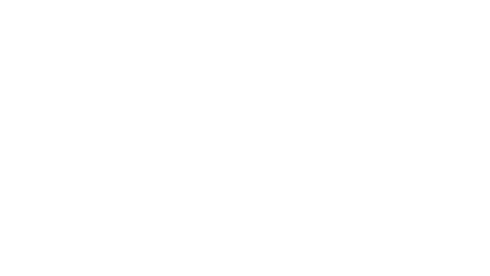 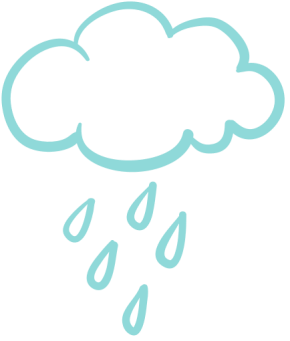 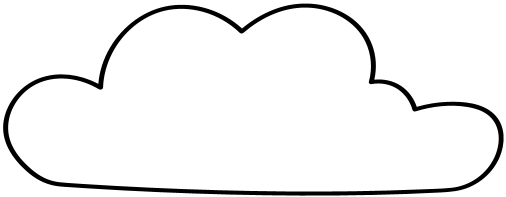 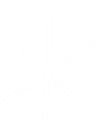 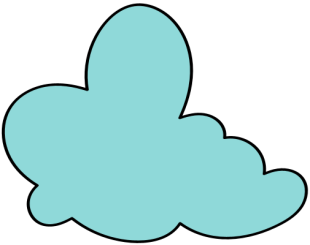 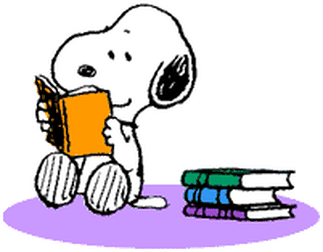 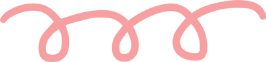 الواجب
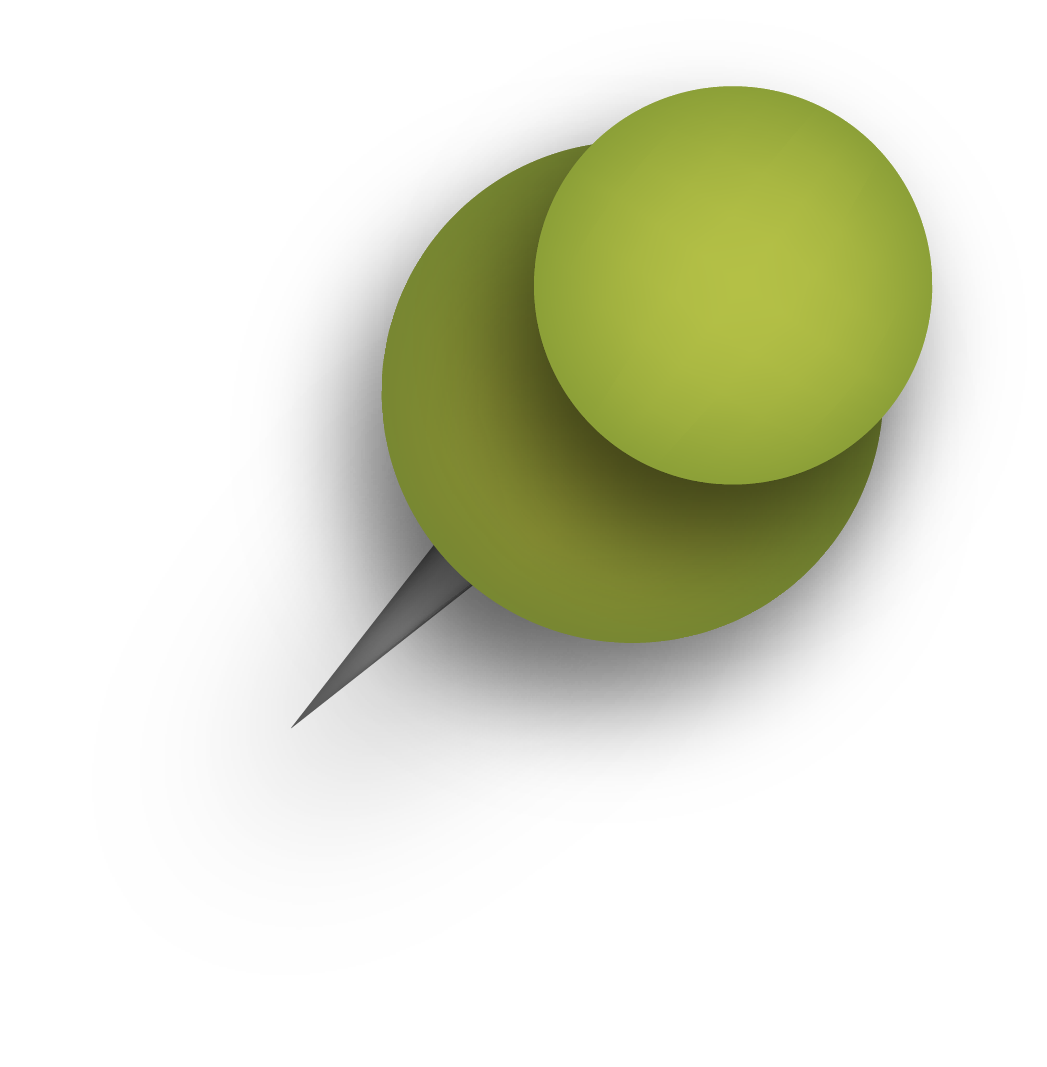 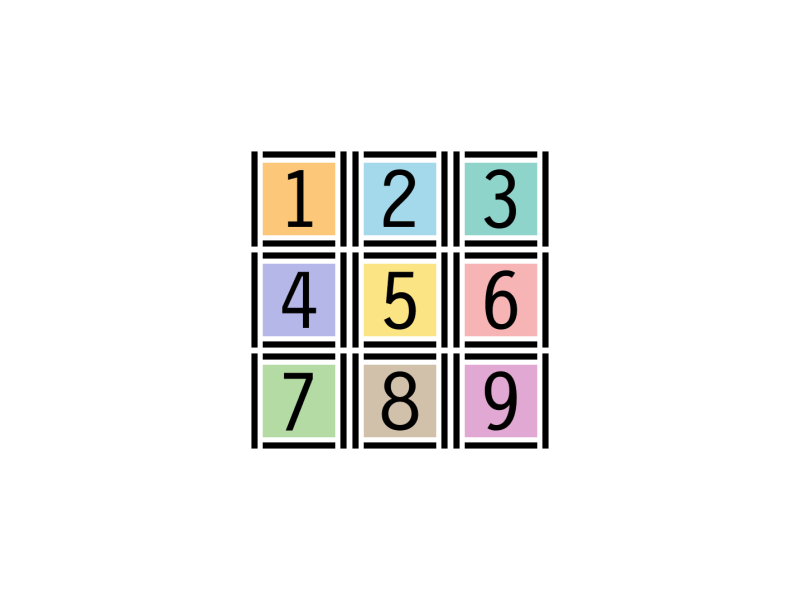 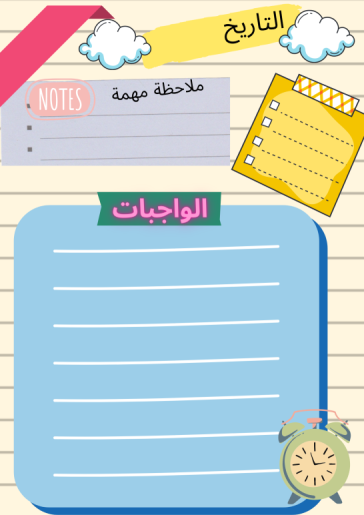 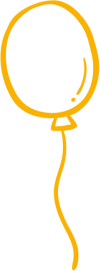 مراجعة الدروس السابقة والاستعداد للدرس القادم
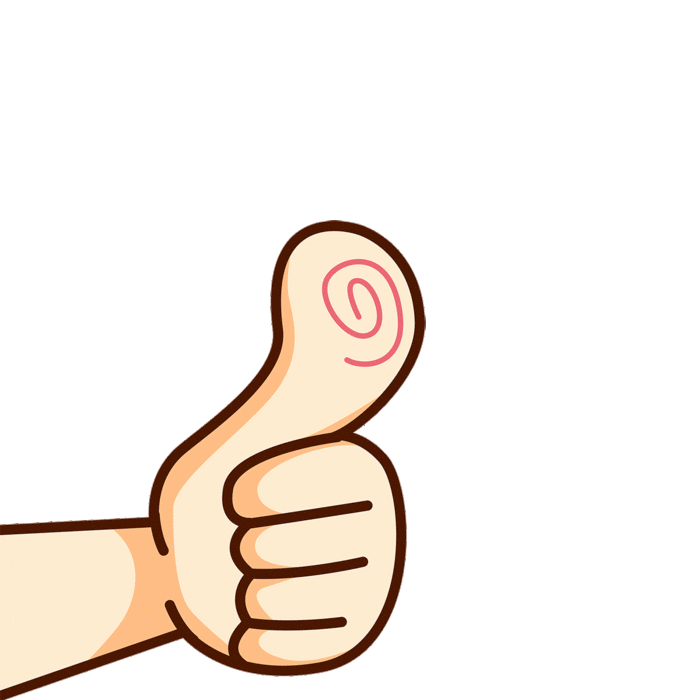 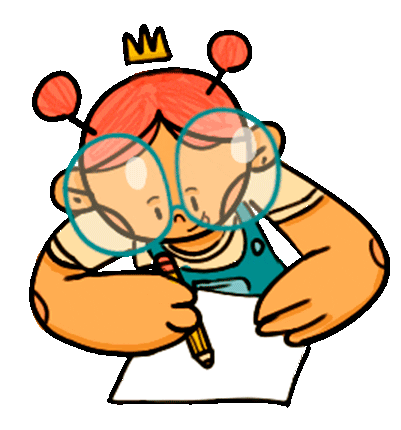 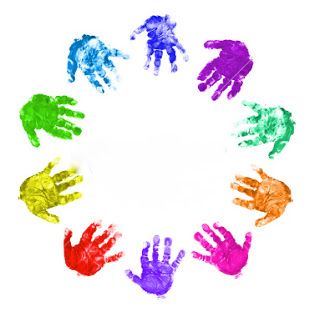 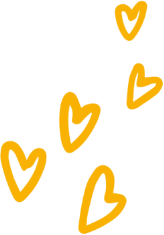 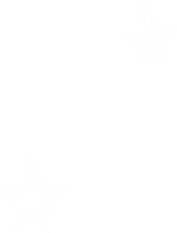 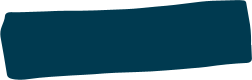 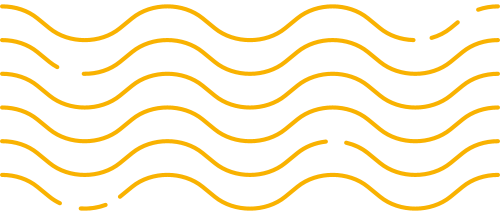 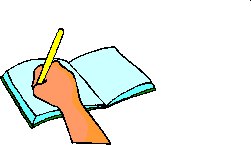 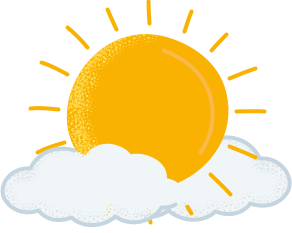 التدريب مهم تدربي دائماً
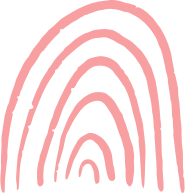 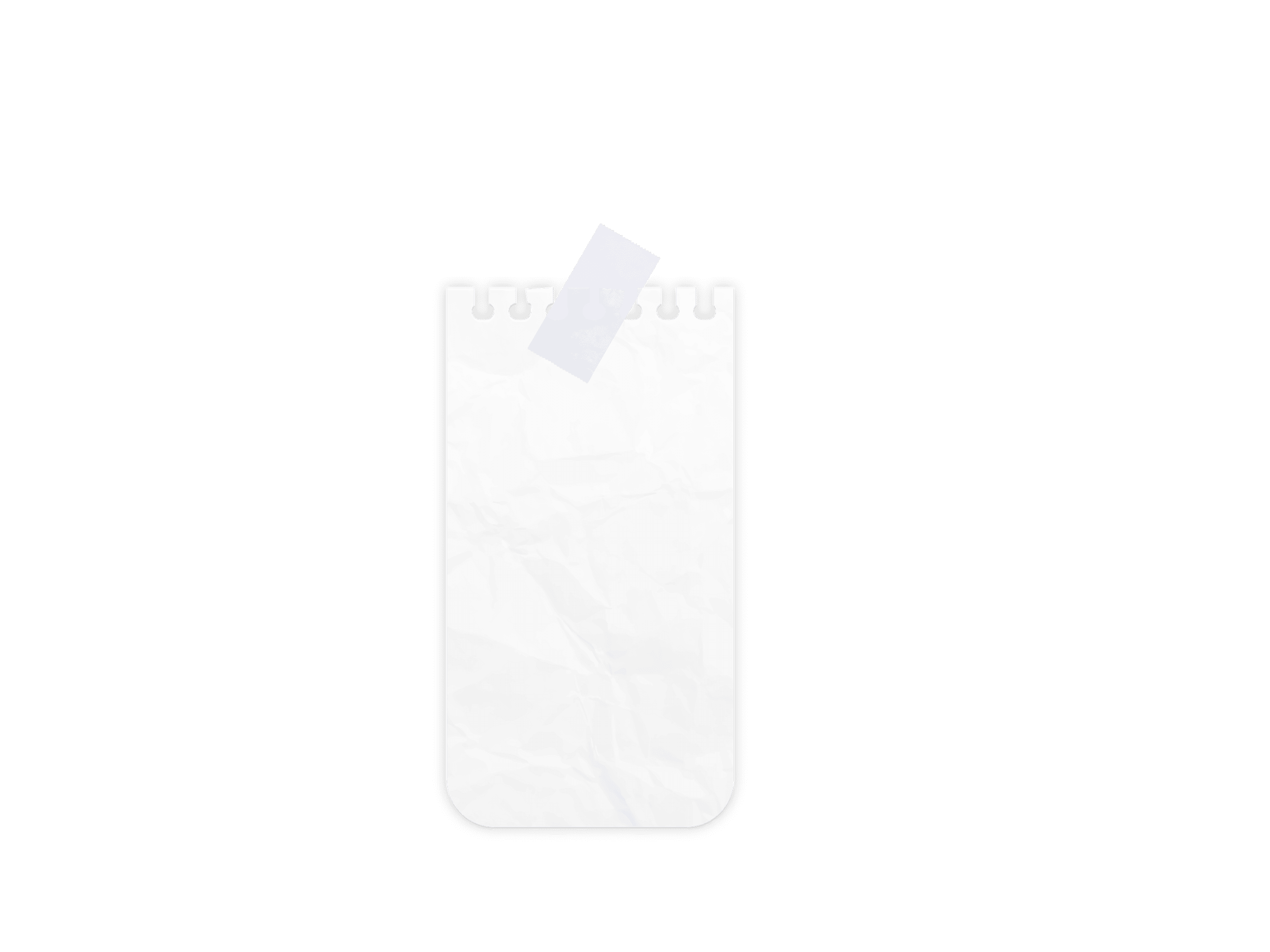 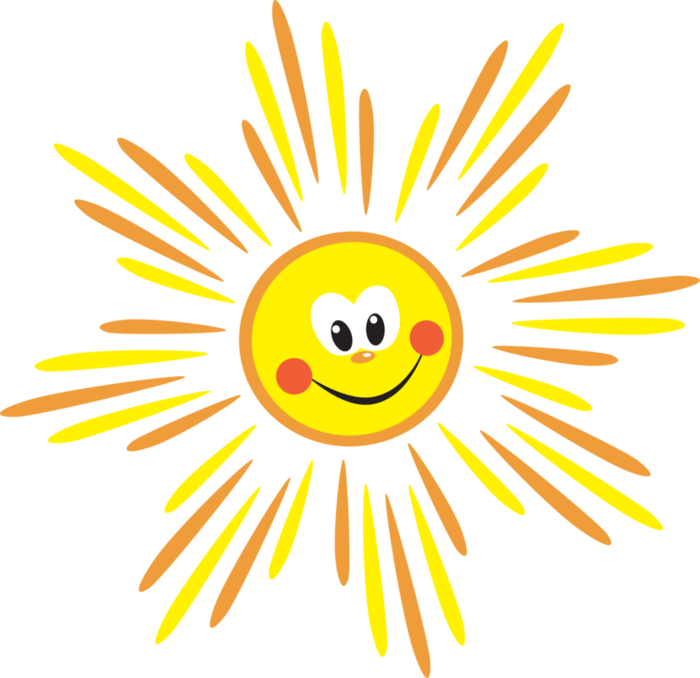 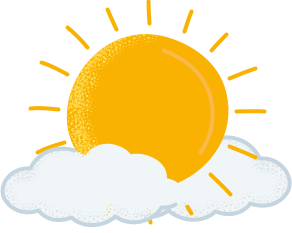 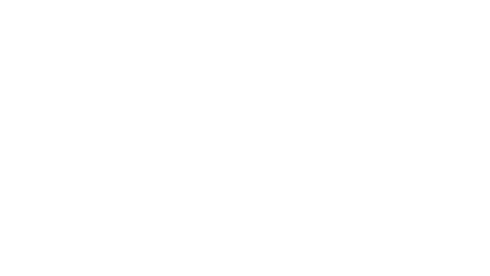 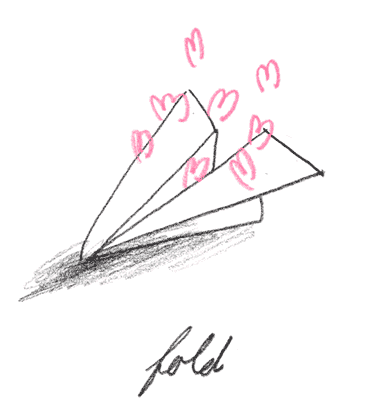 تحدث مع عائلتك 
في نهاية اليوم
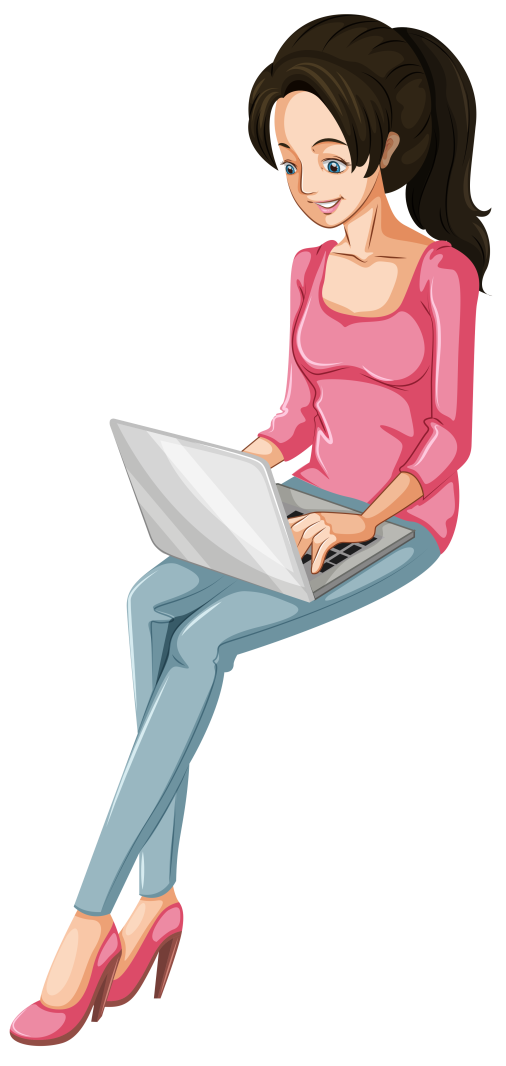 ماذا تعلمنا في درس اليوم ؟
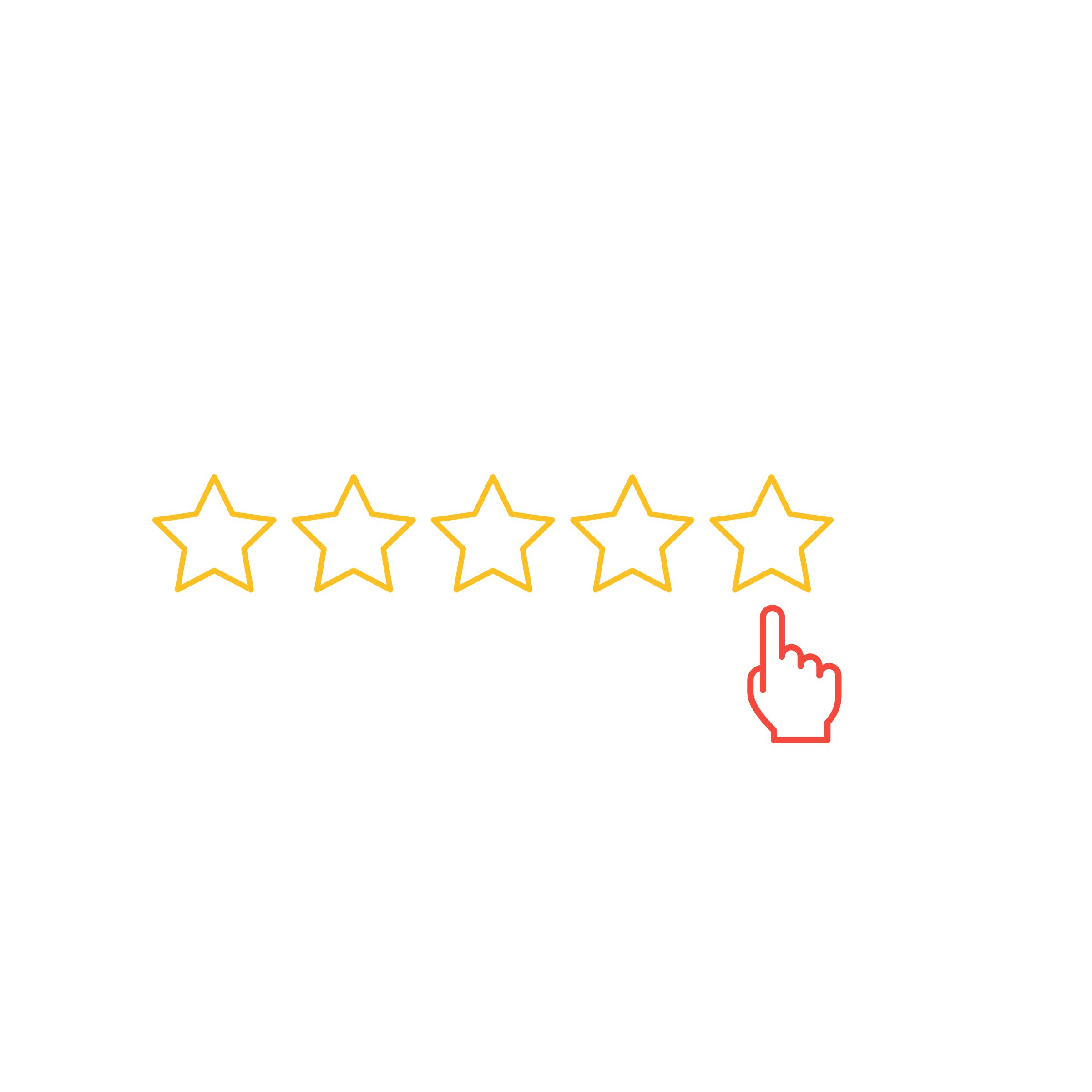 ما هو تقيمك لدرس اليوم ؟
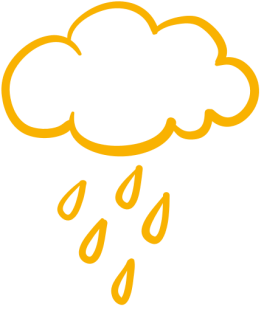 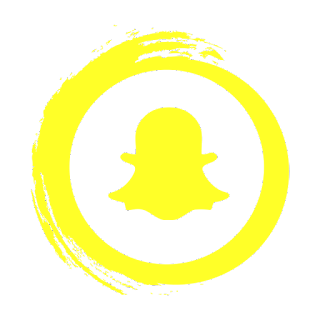 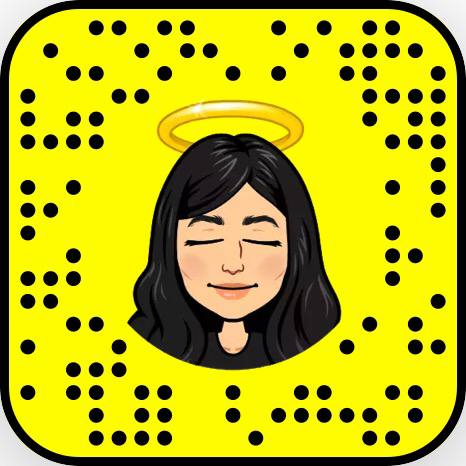 Jcliiio
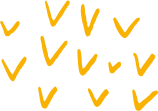 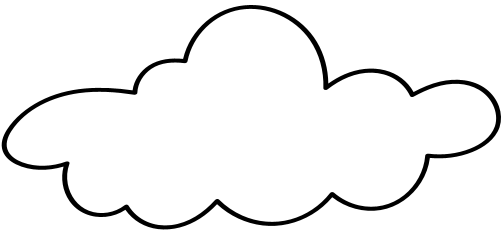 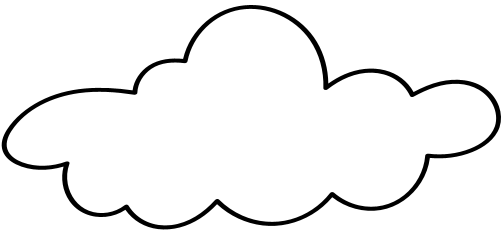 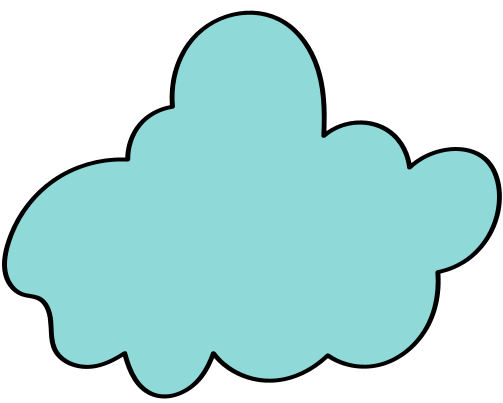 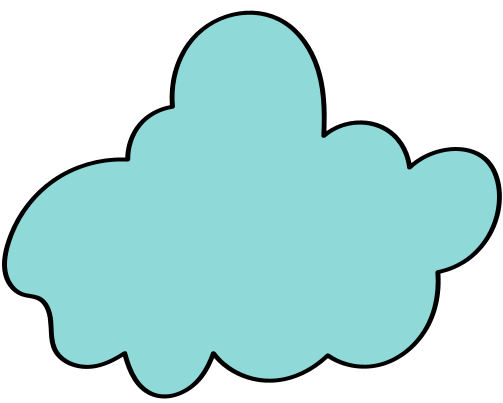 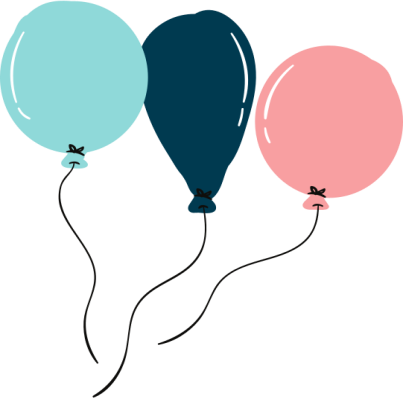 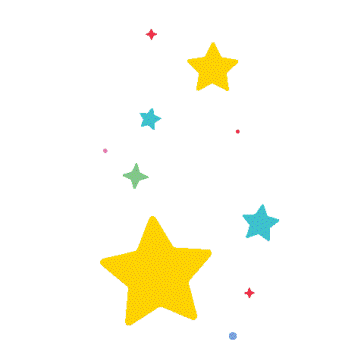 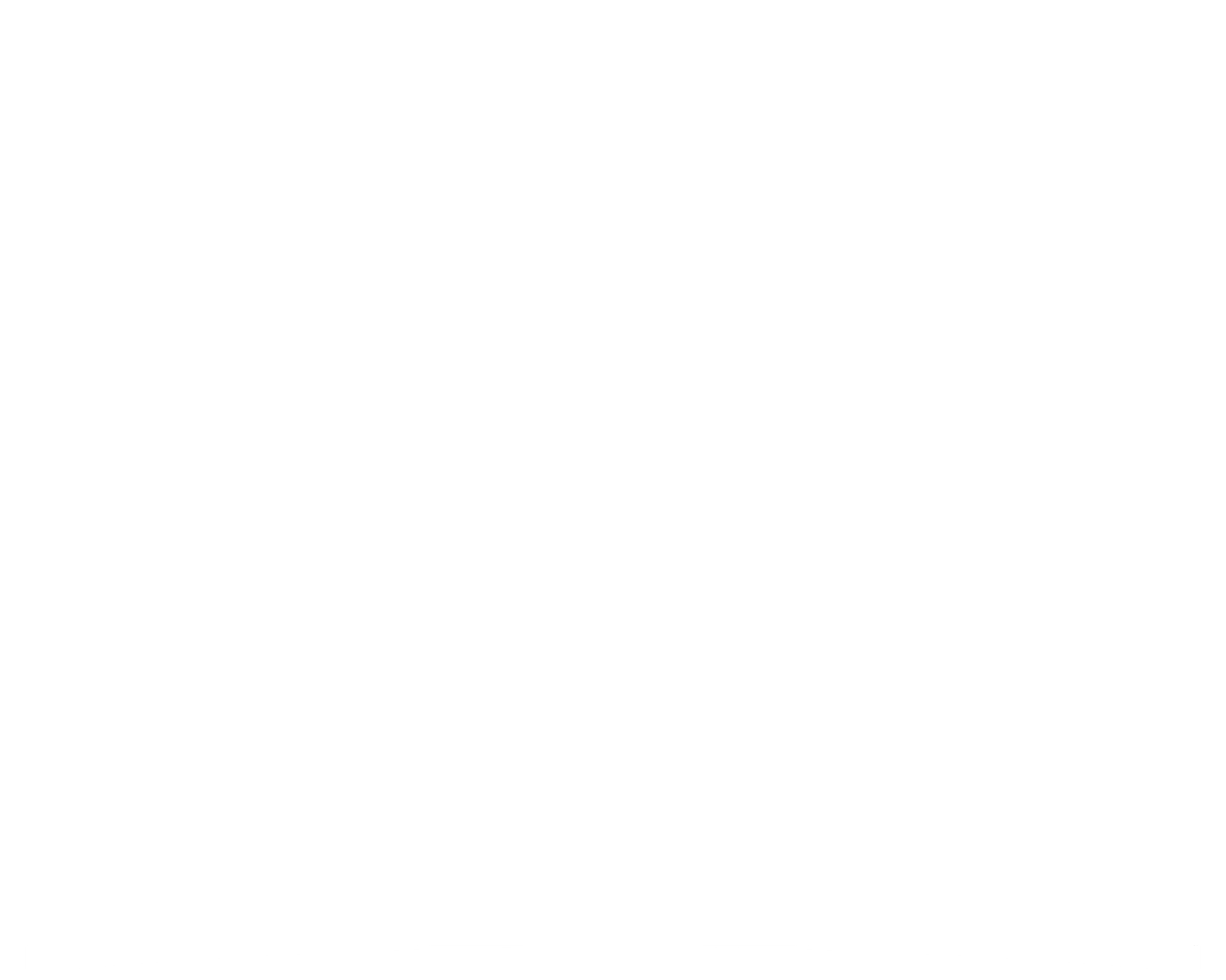 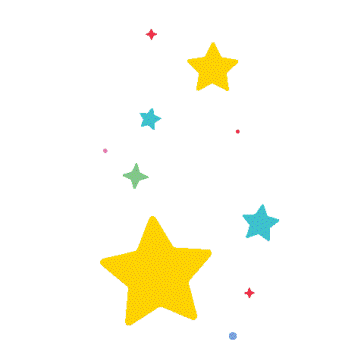 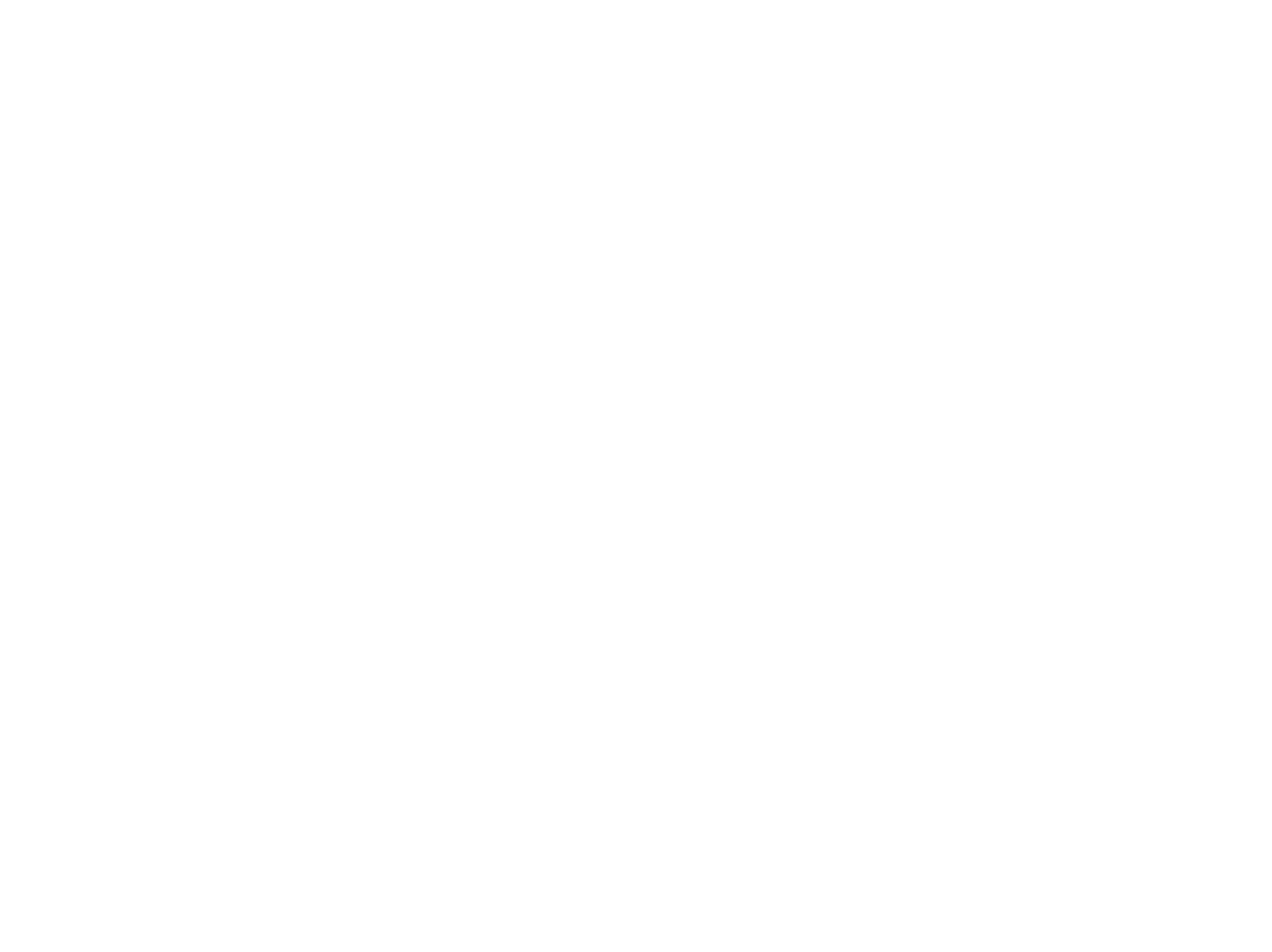 ... صفي العجيب  انتم  رائعون...
إلى الْلِقاء أَتَمنى لَكم يَوْمَاً ممتع…..
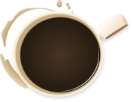 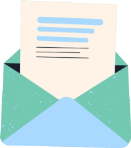 انتهت حصتنا      بالتوفيق والتيسير
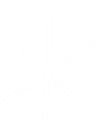 ننجز العمل بإتقان
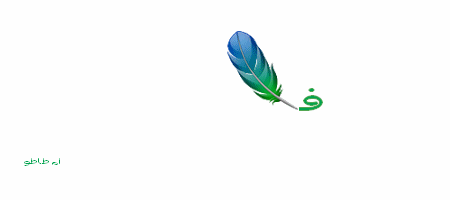 نستمتع باقي اليوم
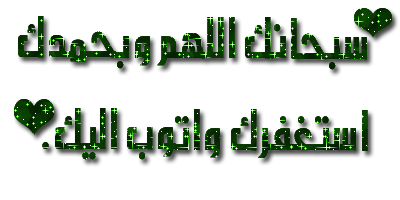 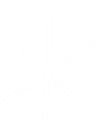 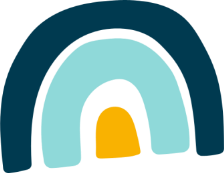 ندعو الله دائماً
دمتم بحفظ 
الرحمن ورعايته
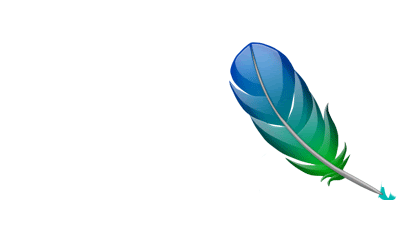 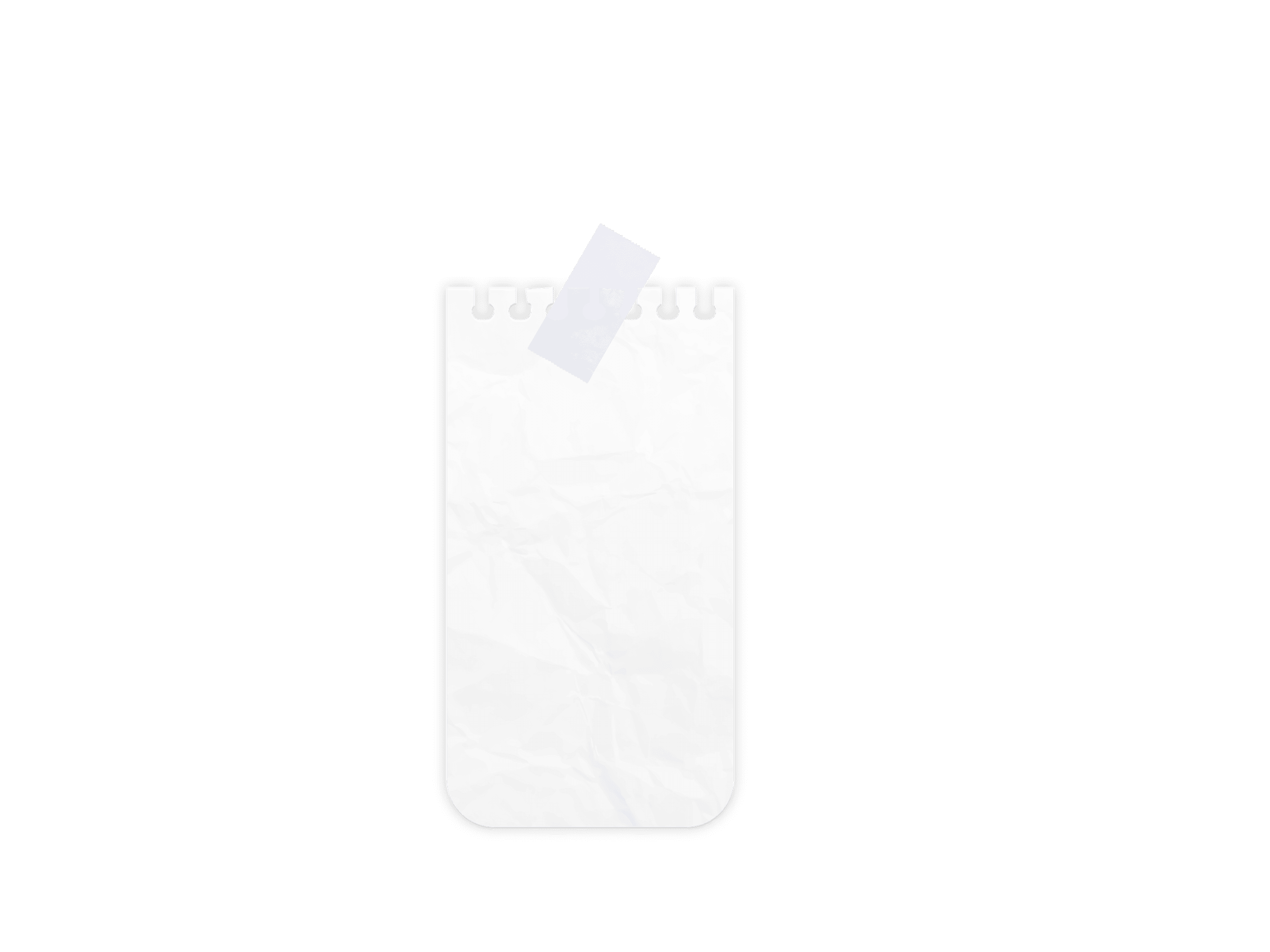 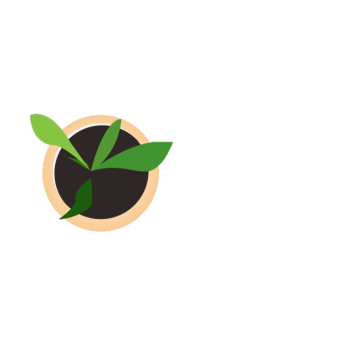 Jcliiio
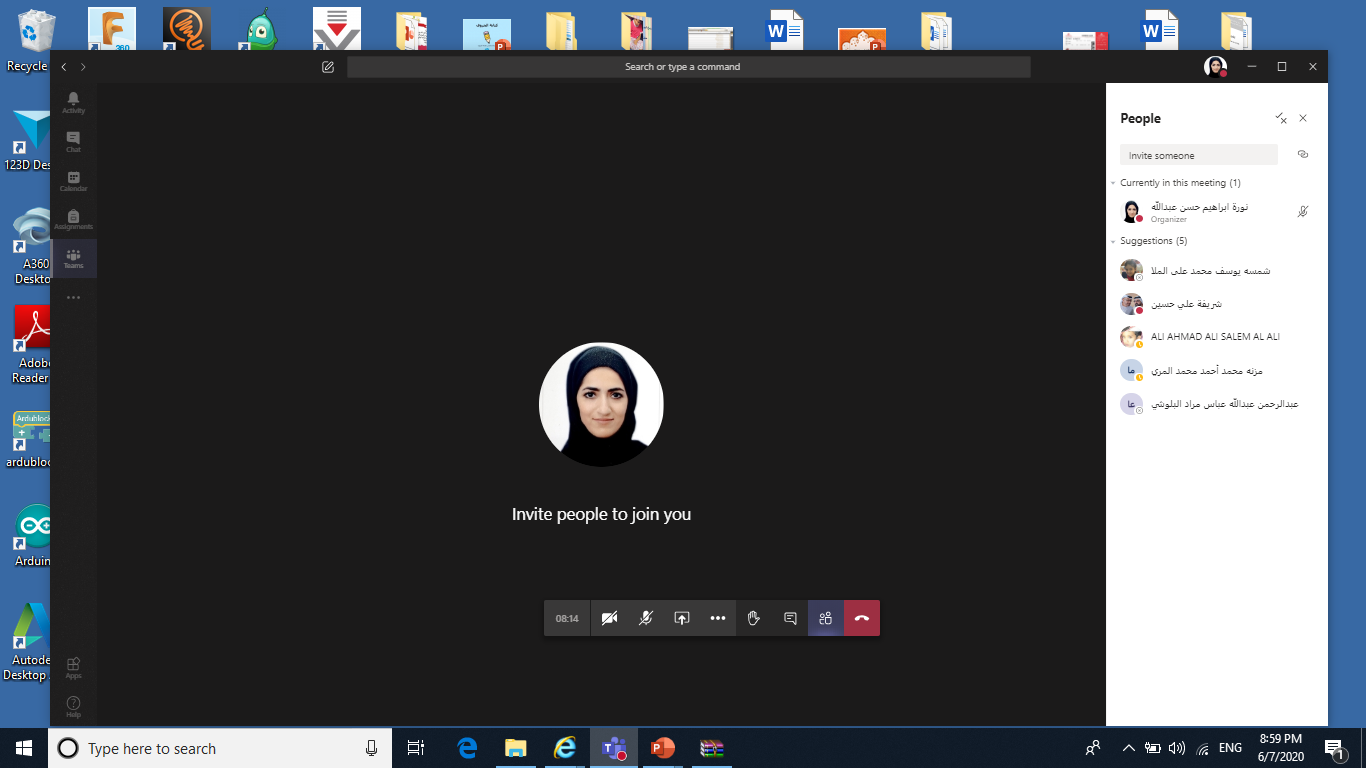 لا تنسـوا الضغط على علامة السماعة الحمراء للخروج
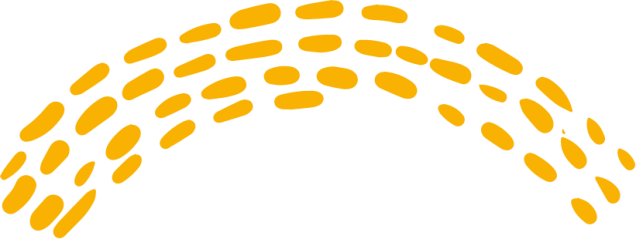 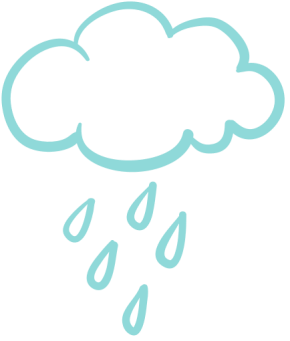 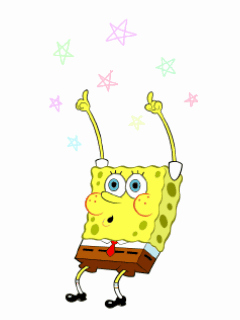 ACTIVITY TIME
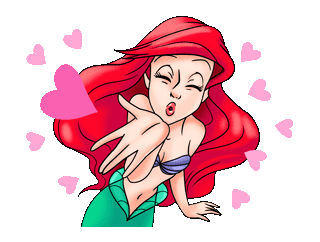 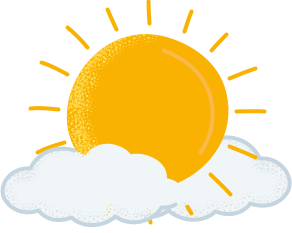 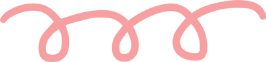 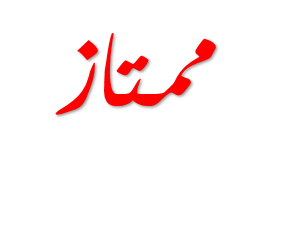 انتهينا
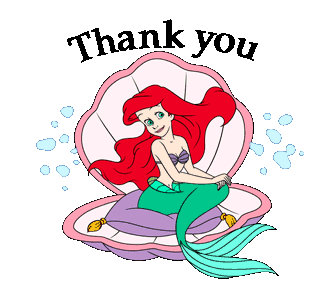 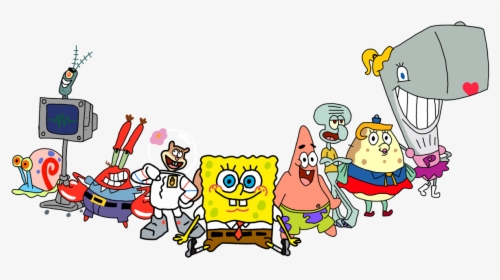 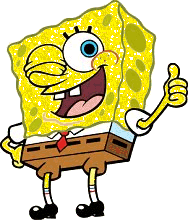 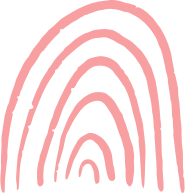 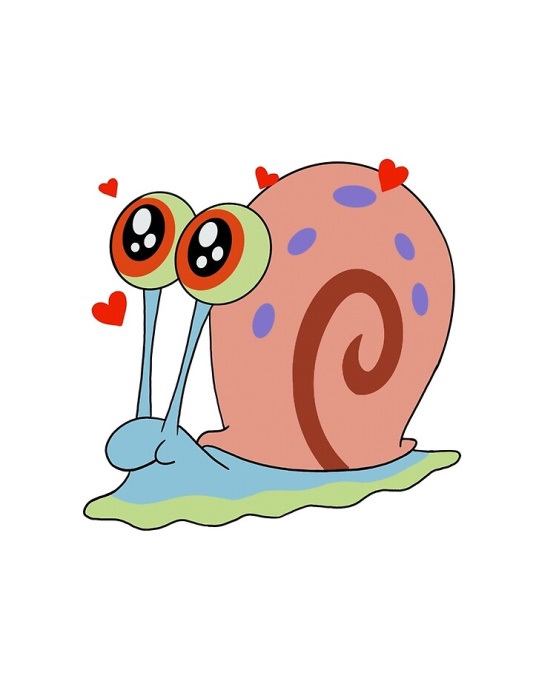 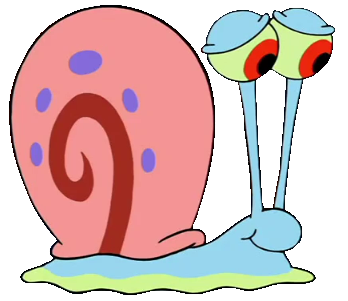 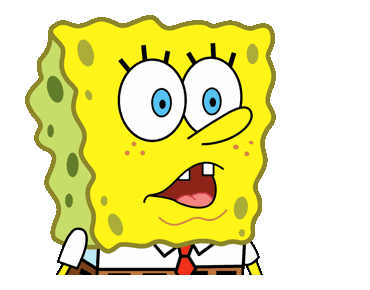 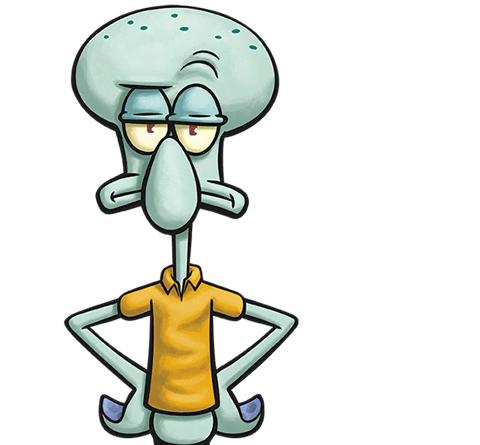 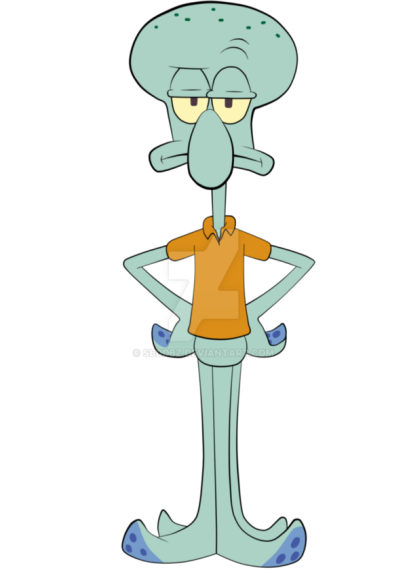 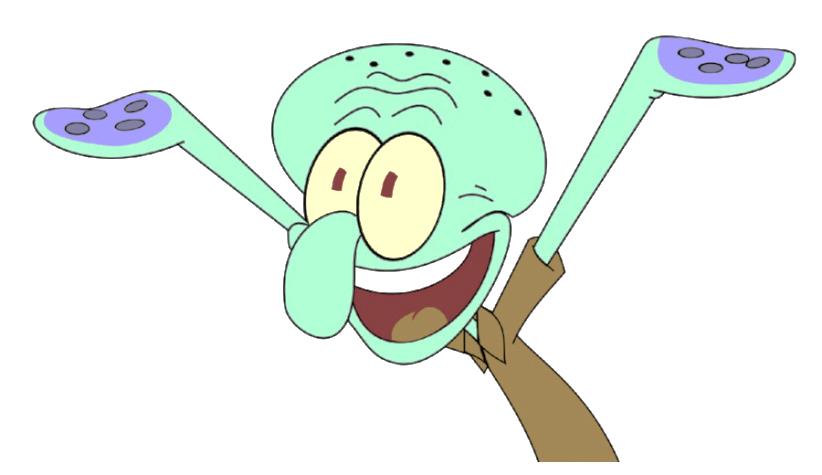 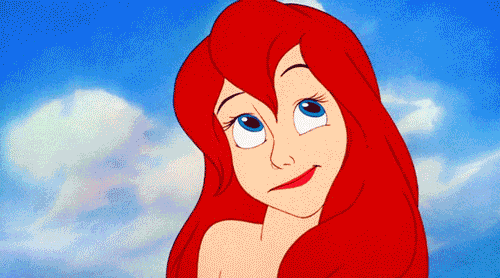 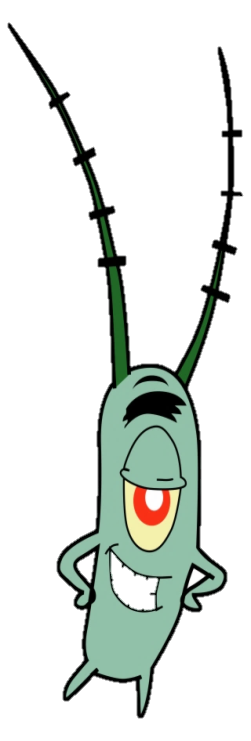 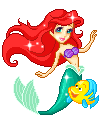 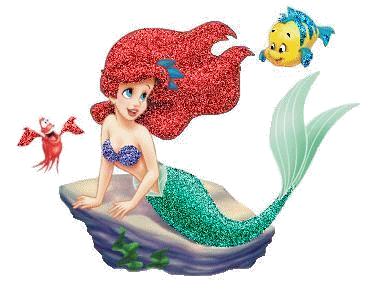 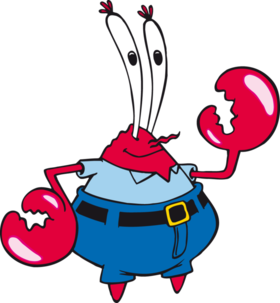 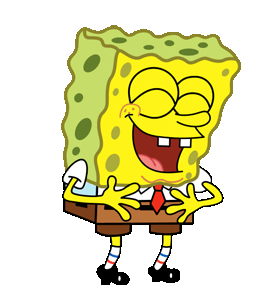 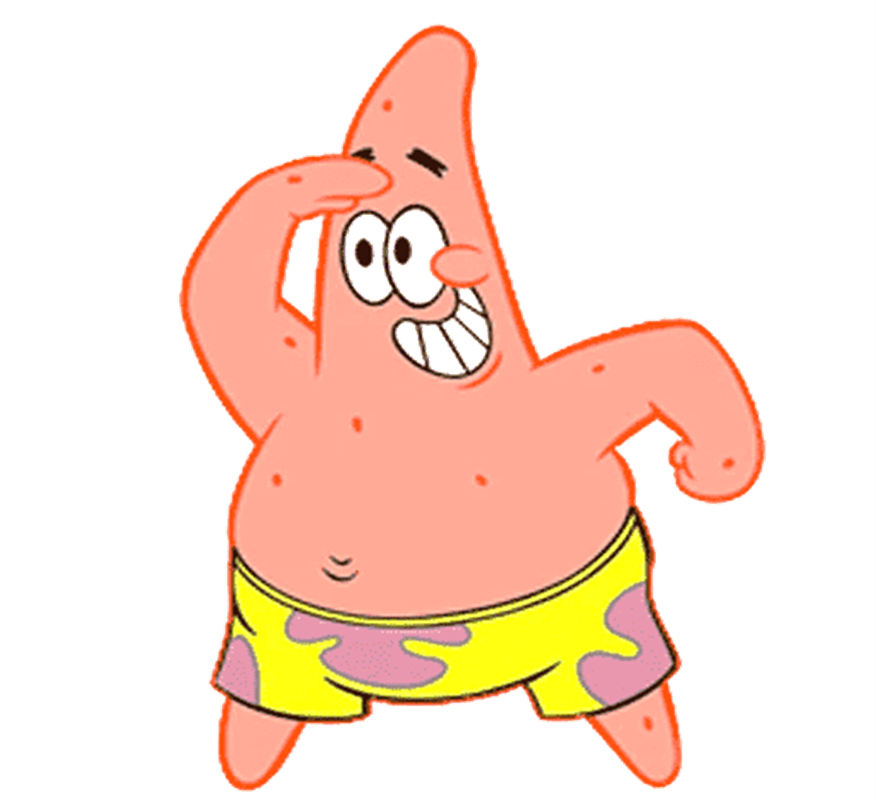 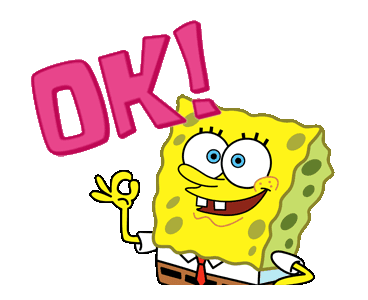 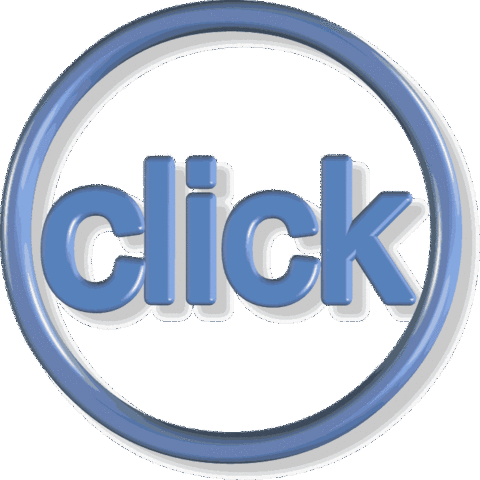 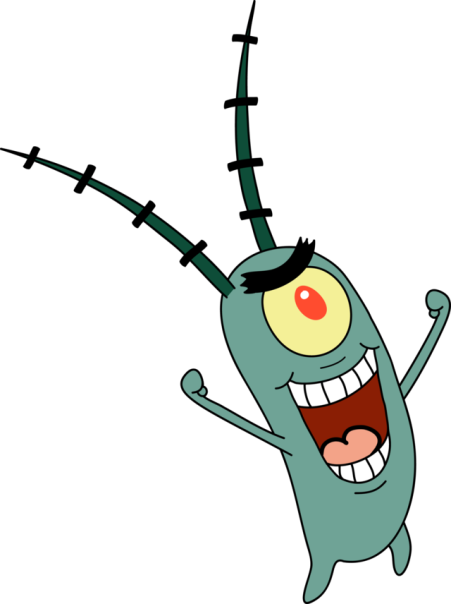 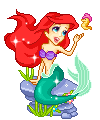 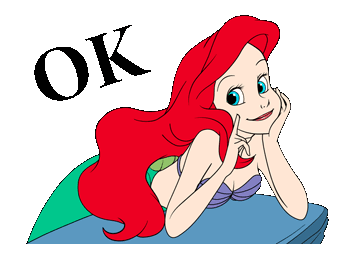 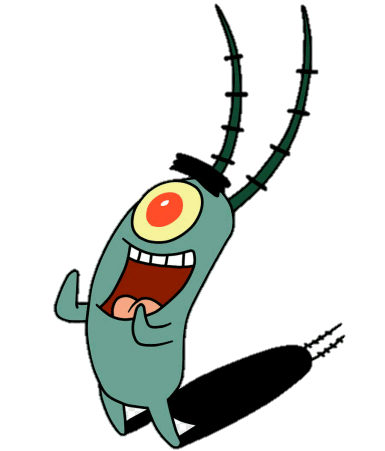 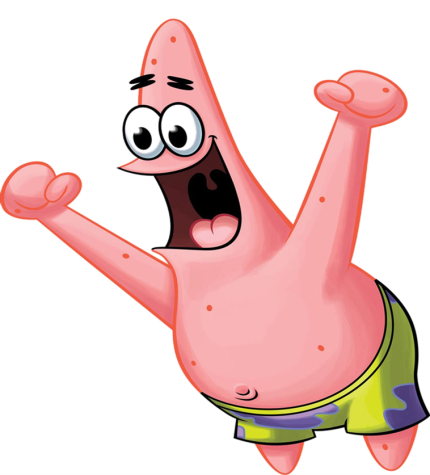 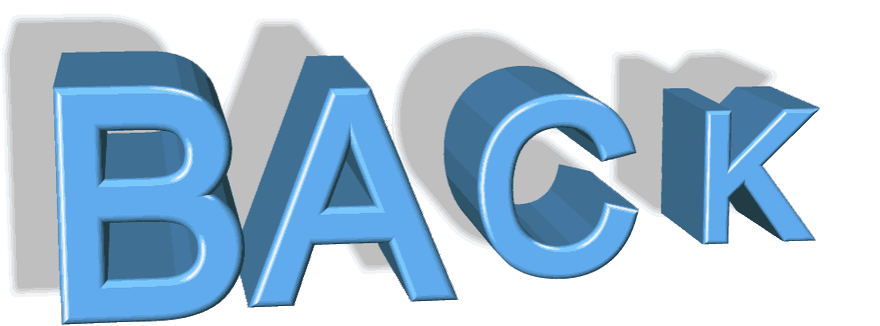 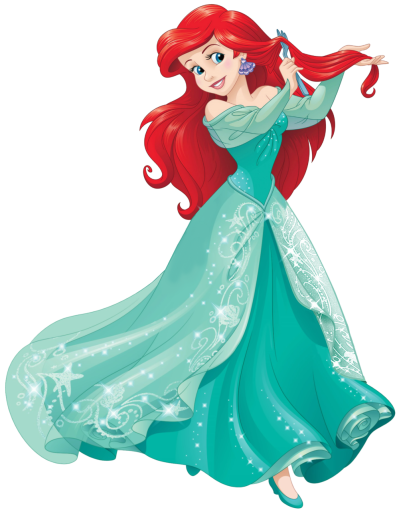 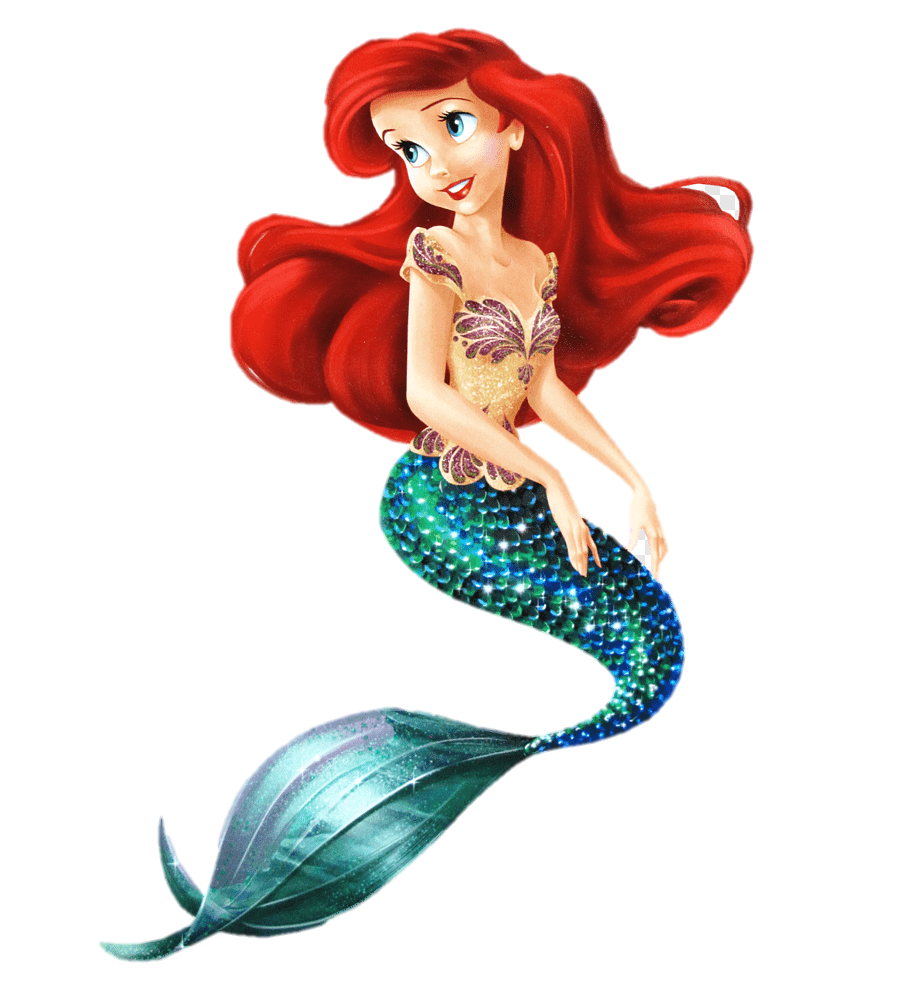 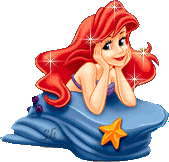 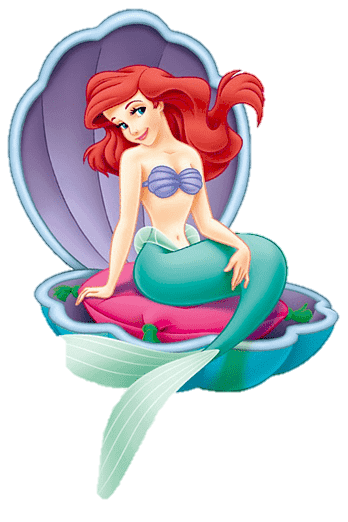 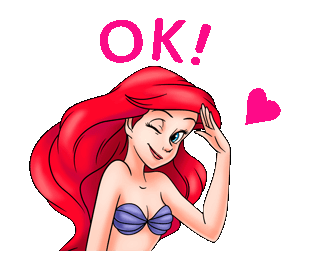 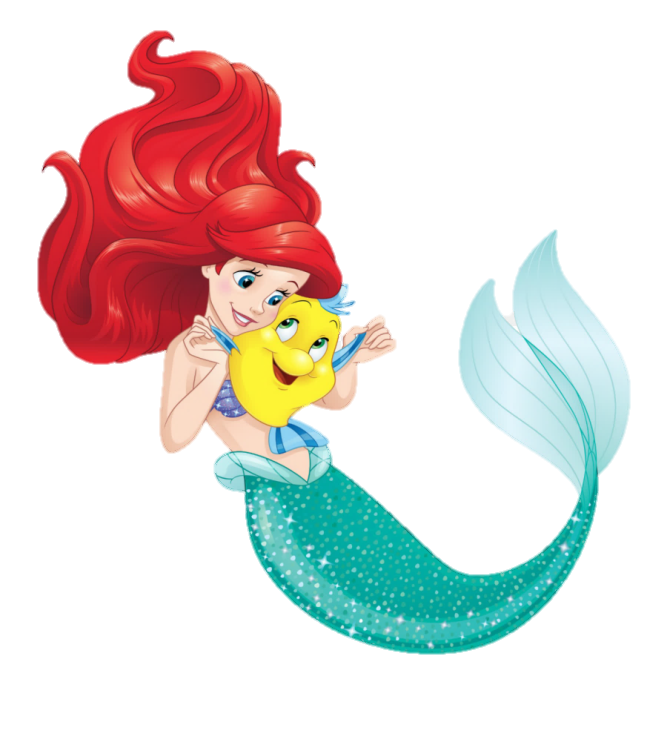 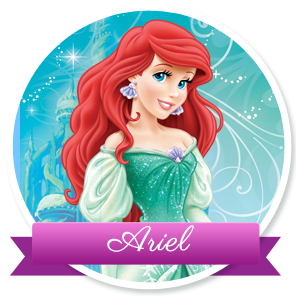 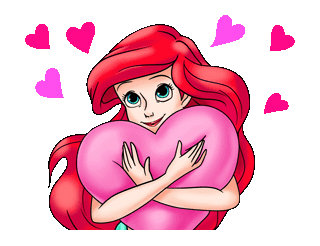 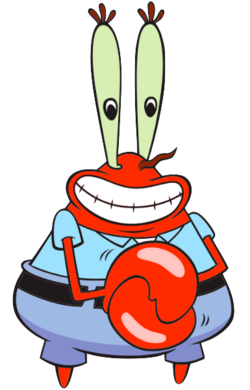 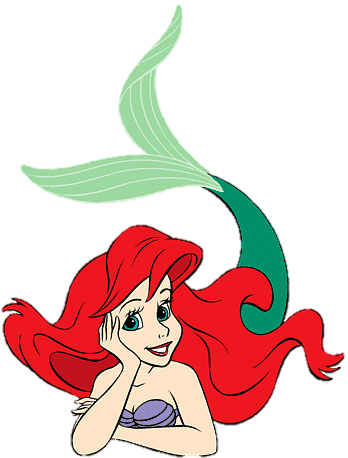 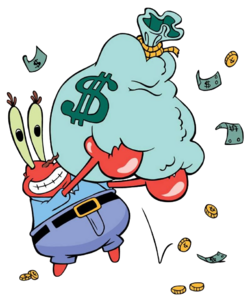 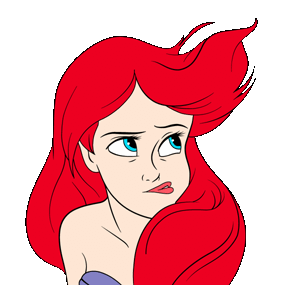 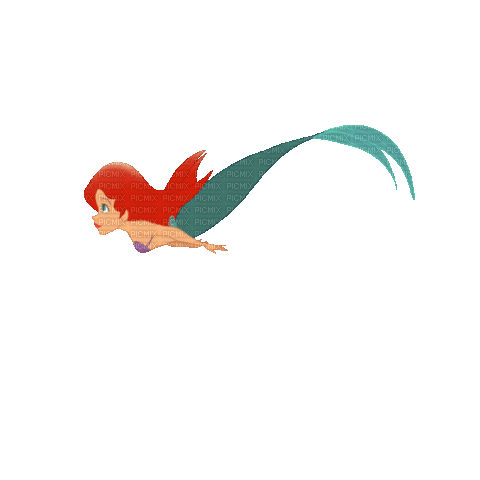 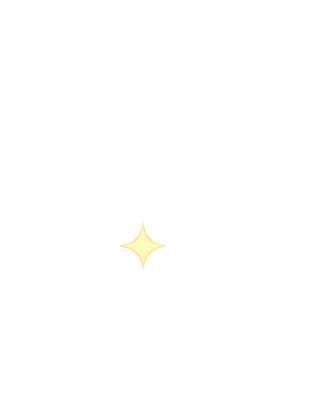 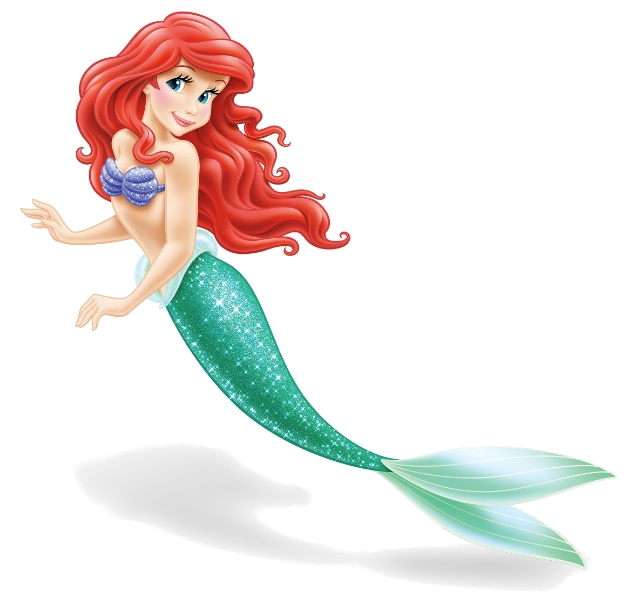 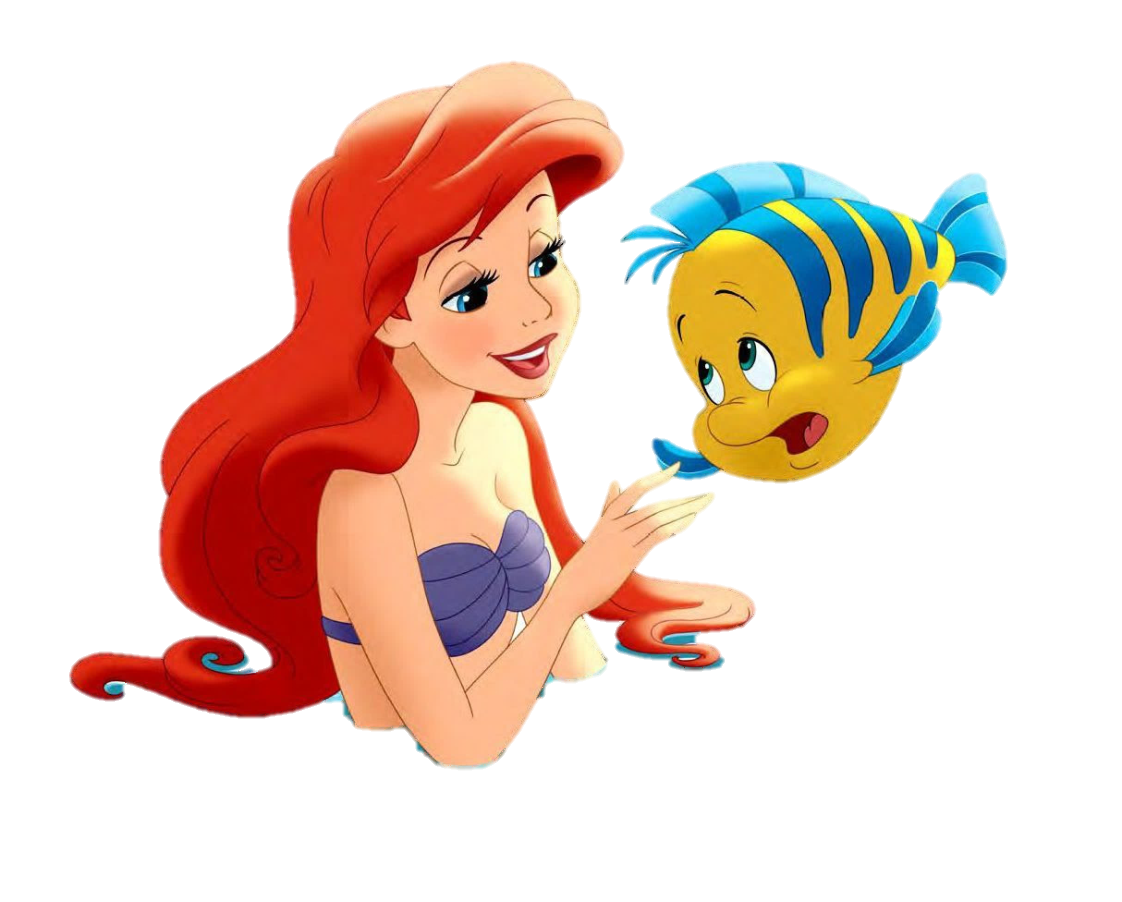 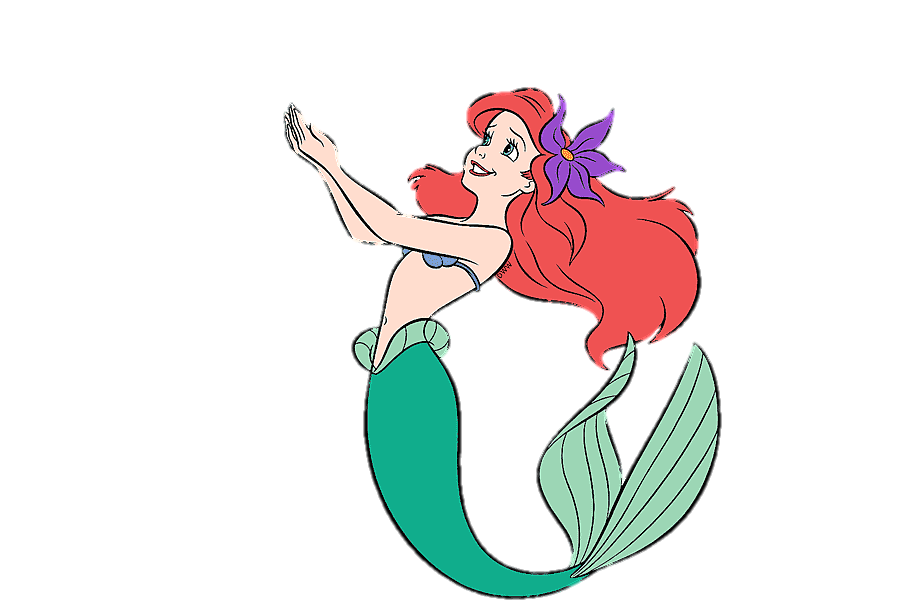 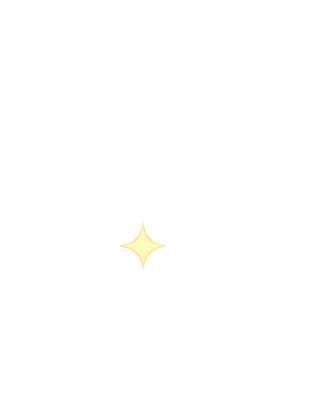 .............................
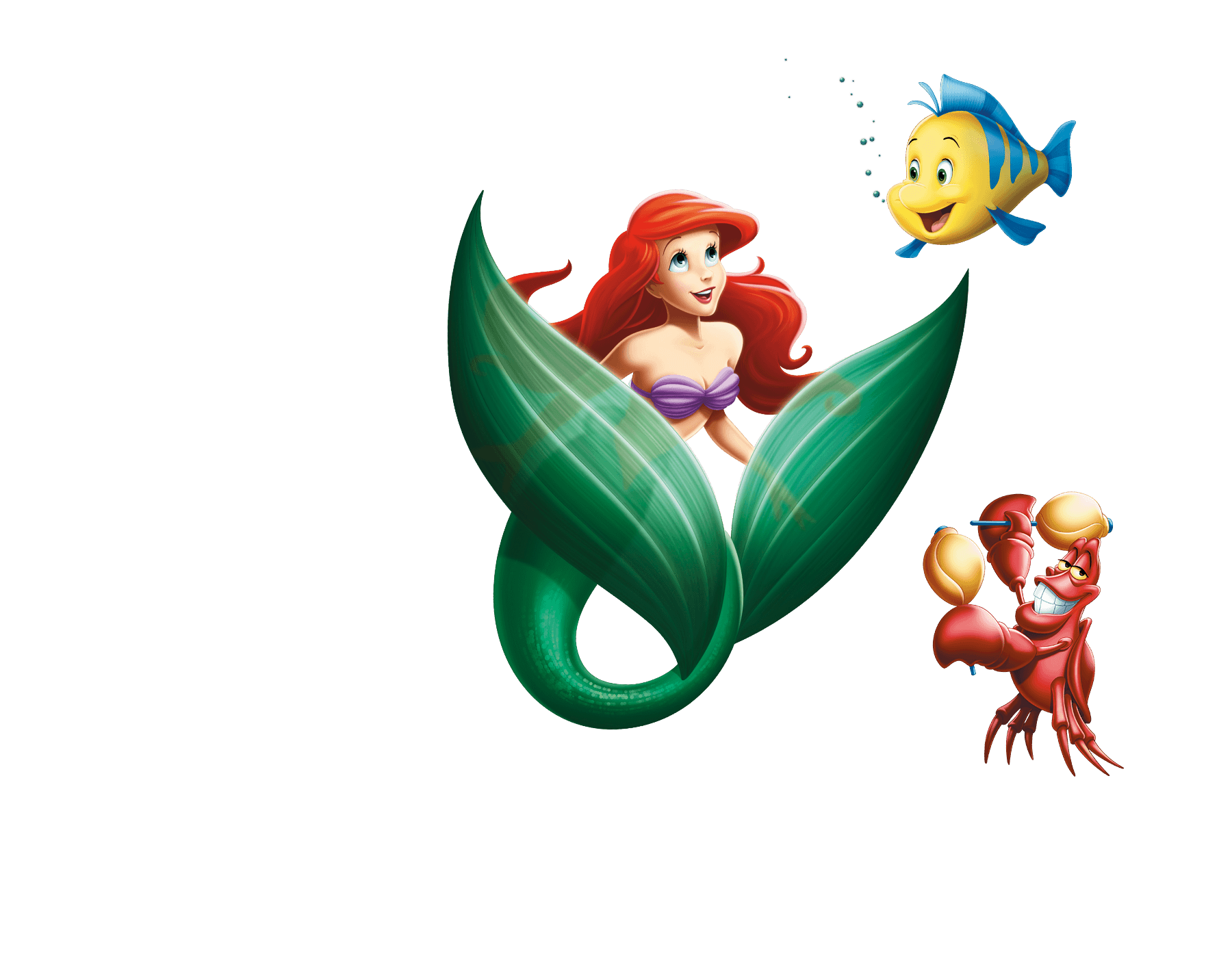 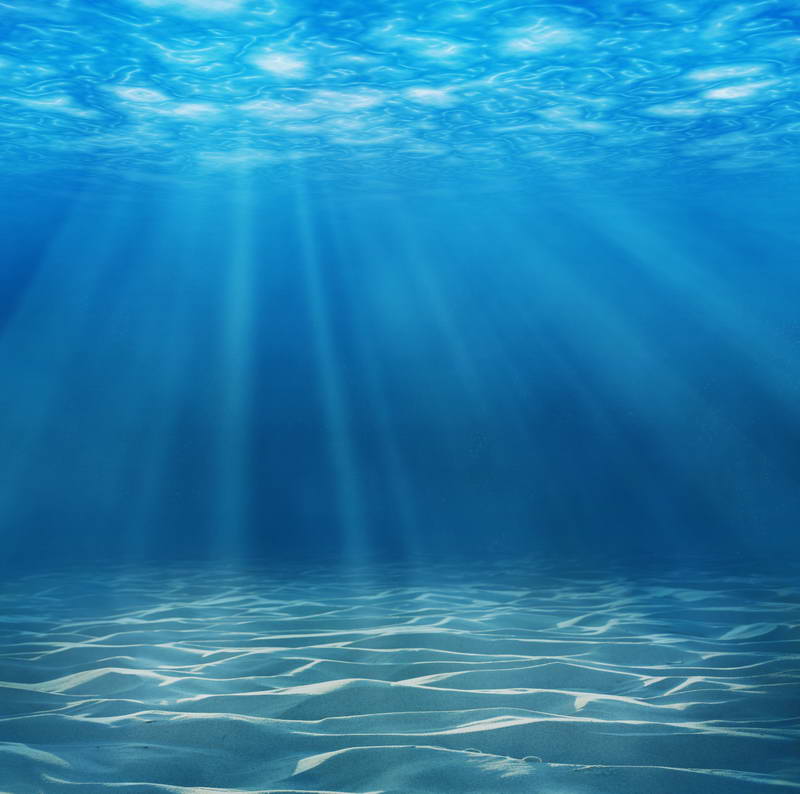 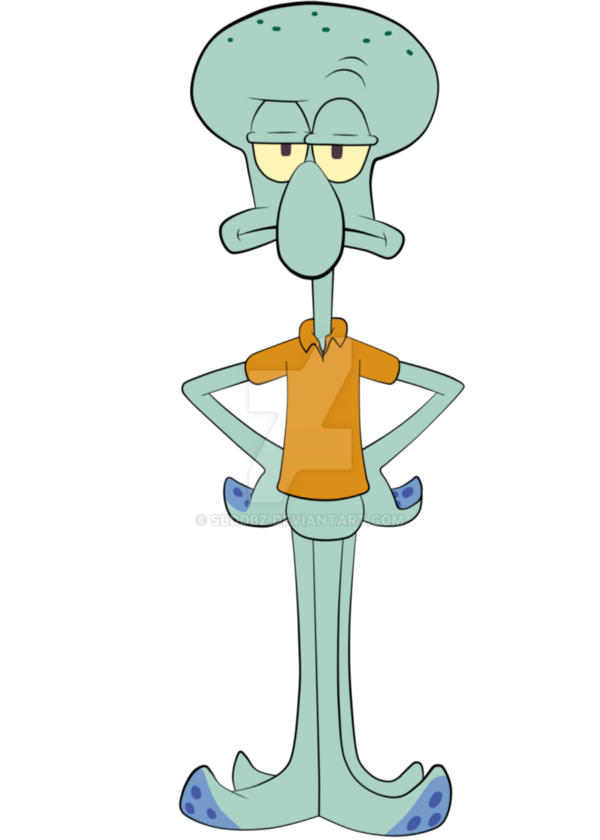 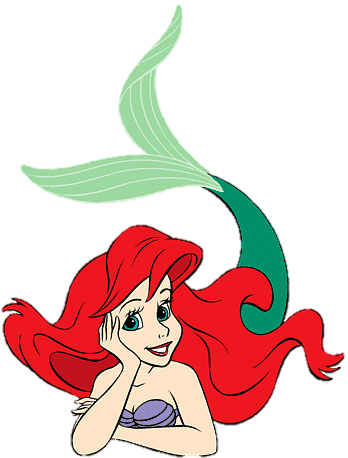 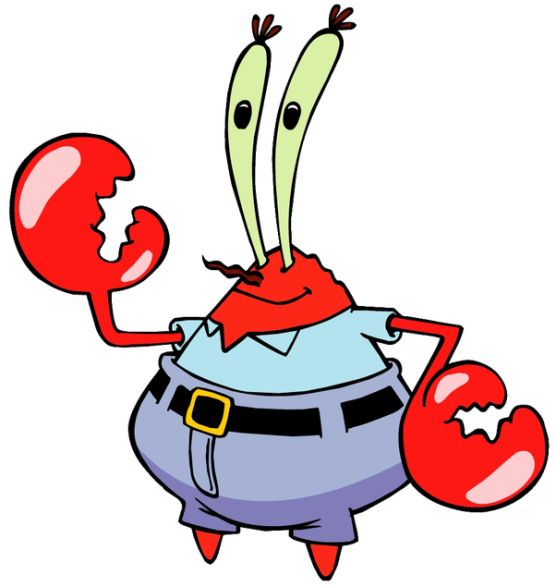 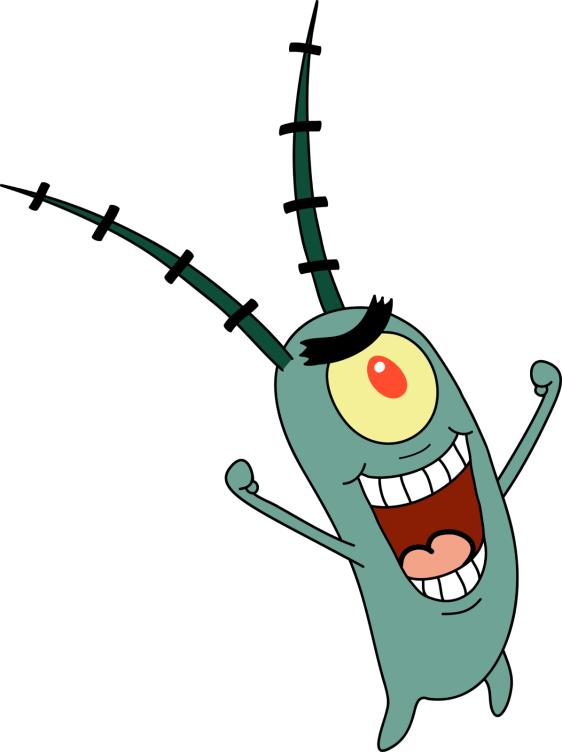 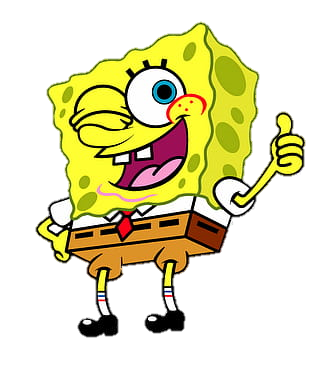 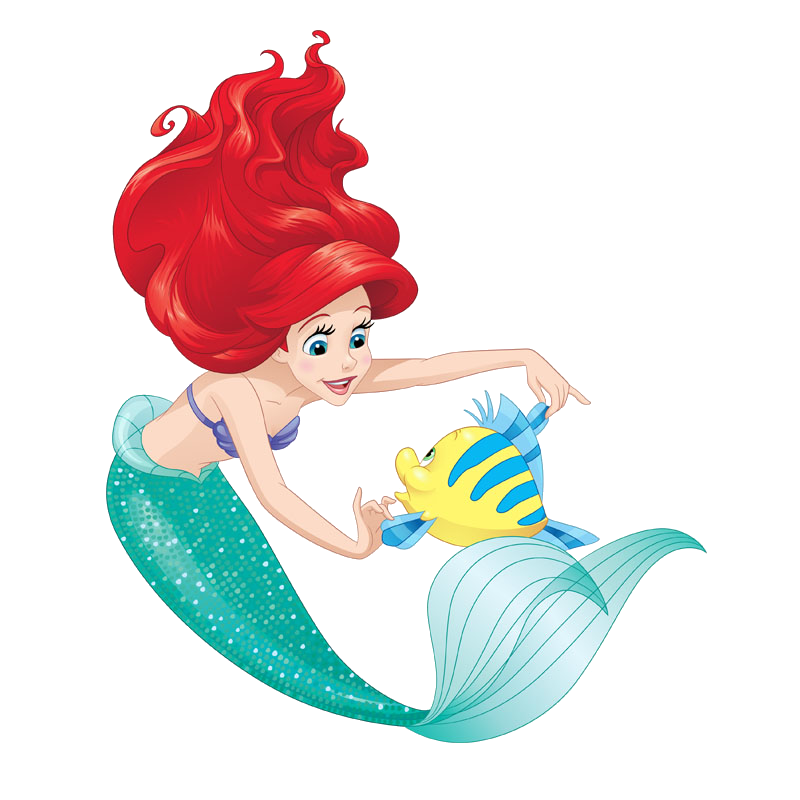 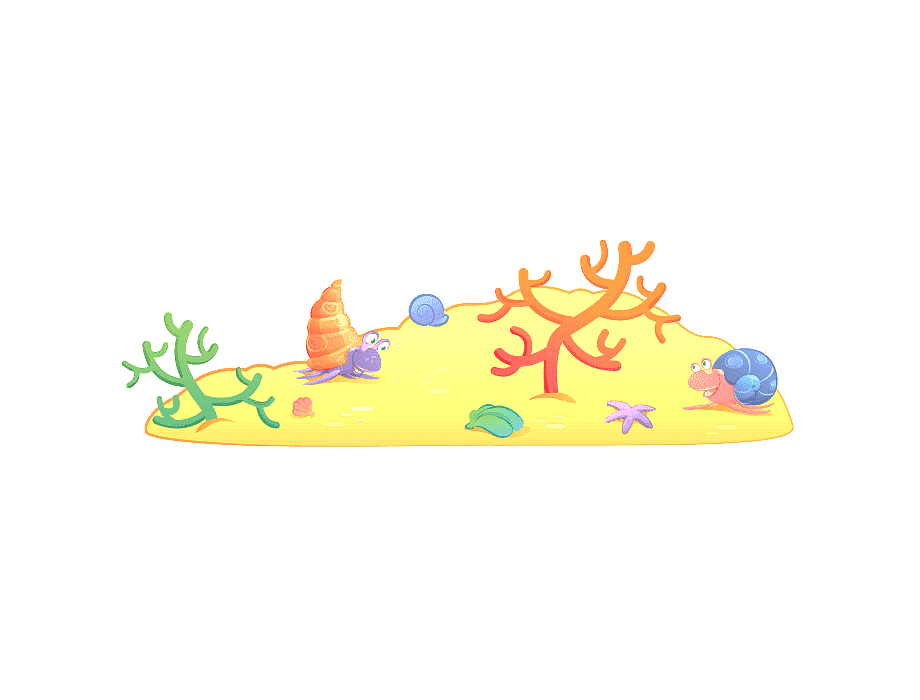 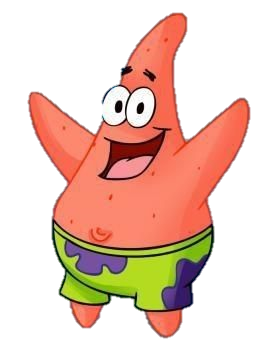 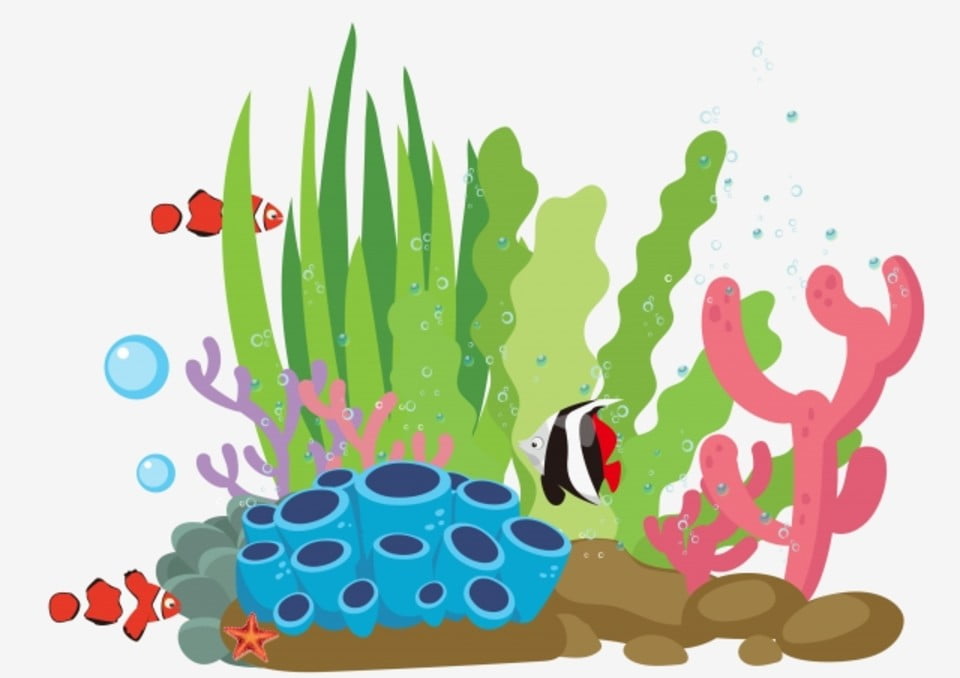 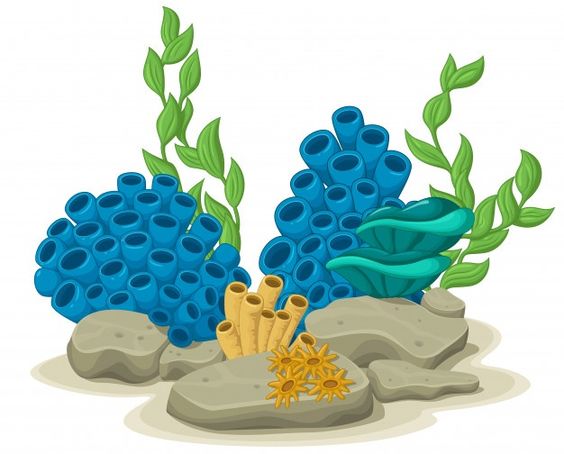 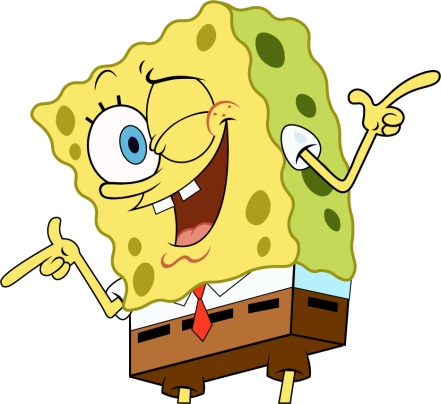